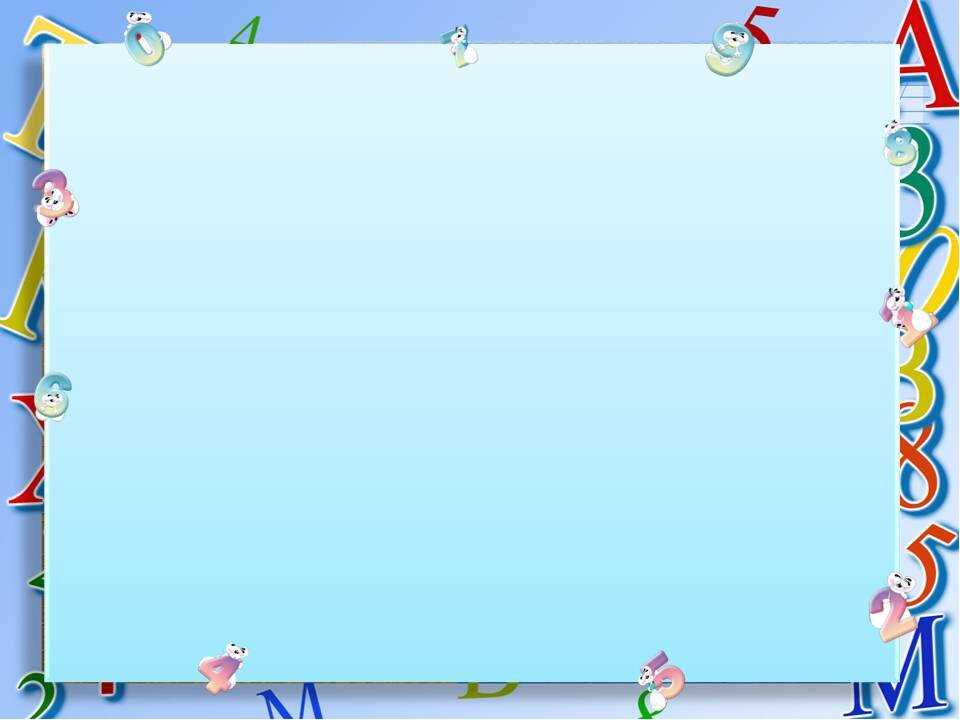 Муниципальное казенное дошкольное образовательное учреждение Искитимского района Новосибирской области детский сад «Теремок» п. Керамкомбинат
«Дидактическая игра как средство ФЭМП у детей дошкольного возраста».
Воспитатель: Рассолова 
Ирина 
Александровна
2021год
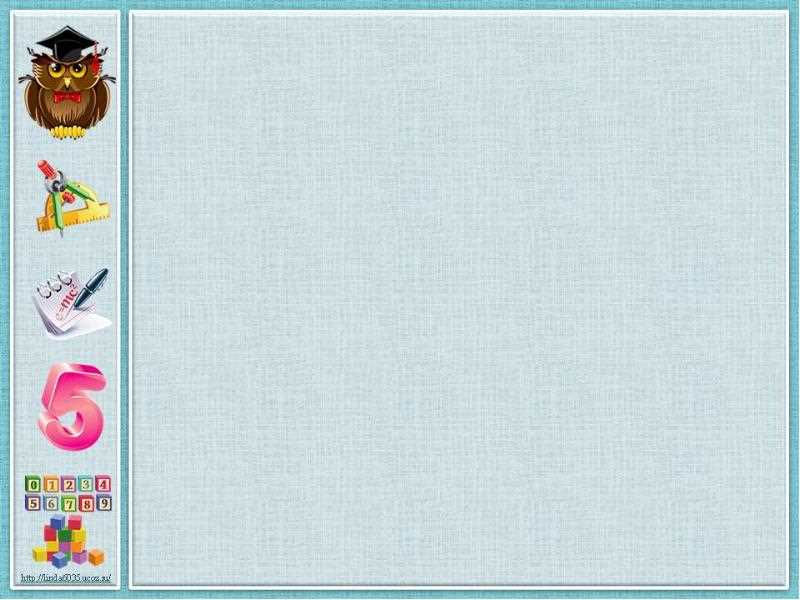 Без игры нет и не может быть полноценного и умственного развития. Игра это огромное светлое окно, через которое в духовный мир ребёнка вливается живительный поток  представлений, понятий. 
   Игра это искра, зажигающая огонёк пытливости и  любознательности.
В. А. Сухомлинский
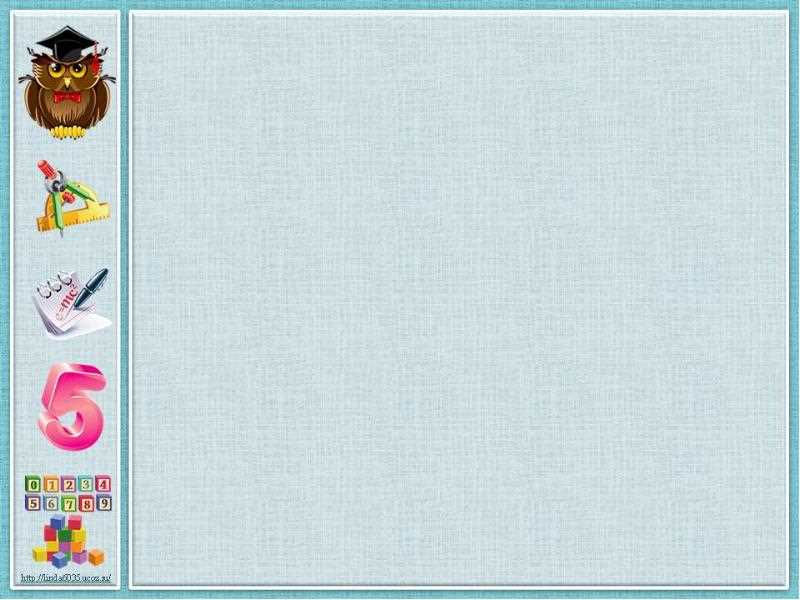 Развитие элементарных математических представлений — это исключительно важная часть интеллектуального и личностного развития дошкольника. В соответствии с ФГОС дошкольное образовательное учреждение является первой образовательной ступенью и детский сад выполняет важную функцию подготовки детей к школе.
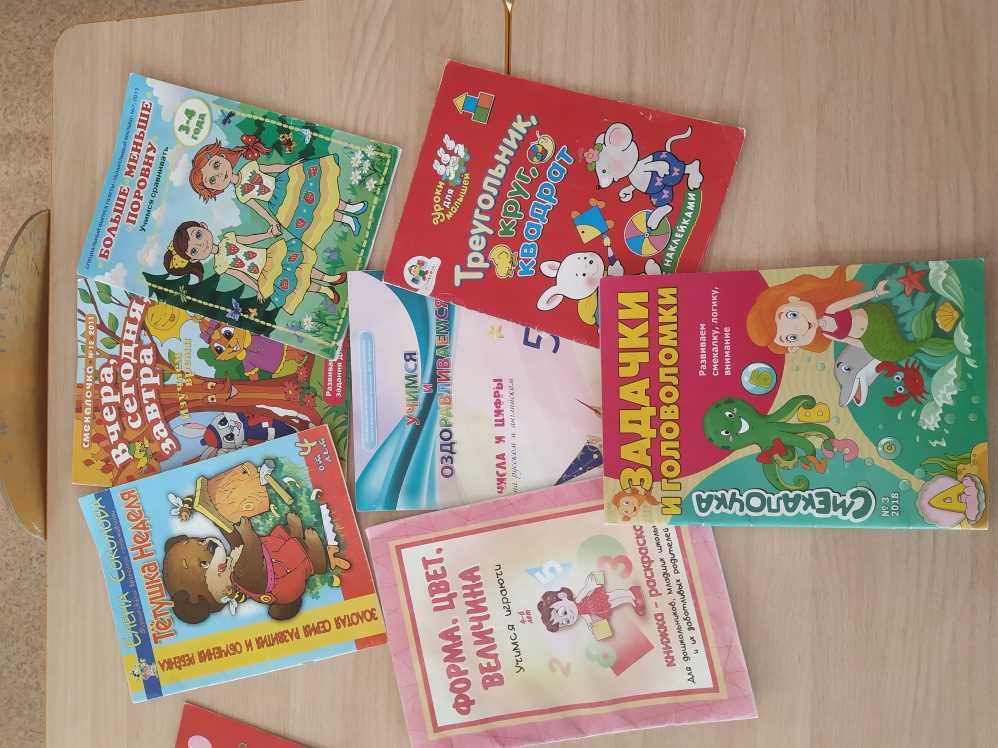 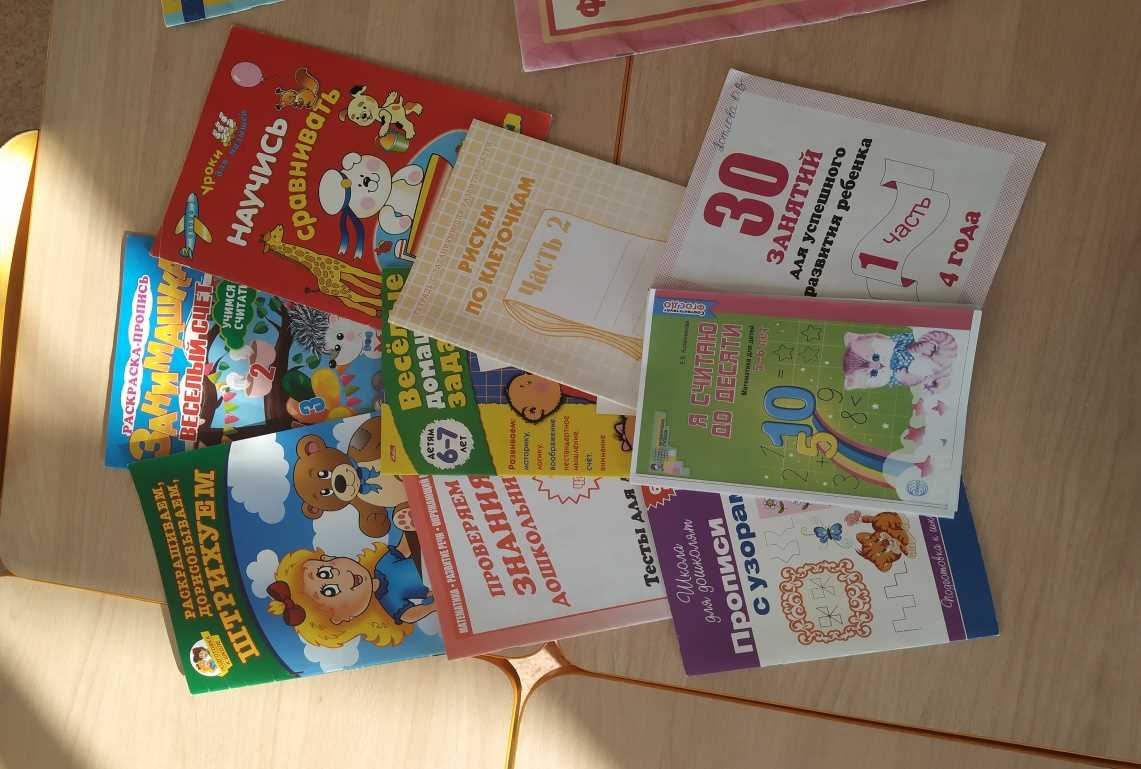 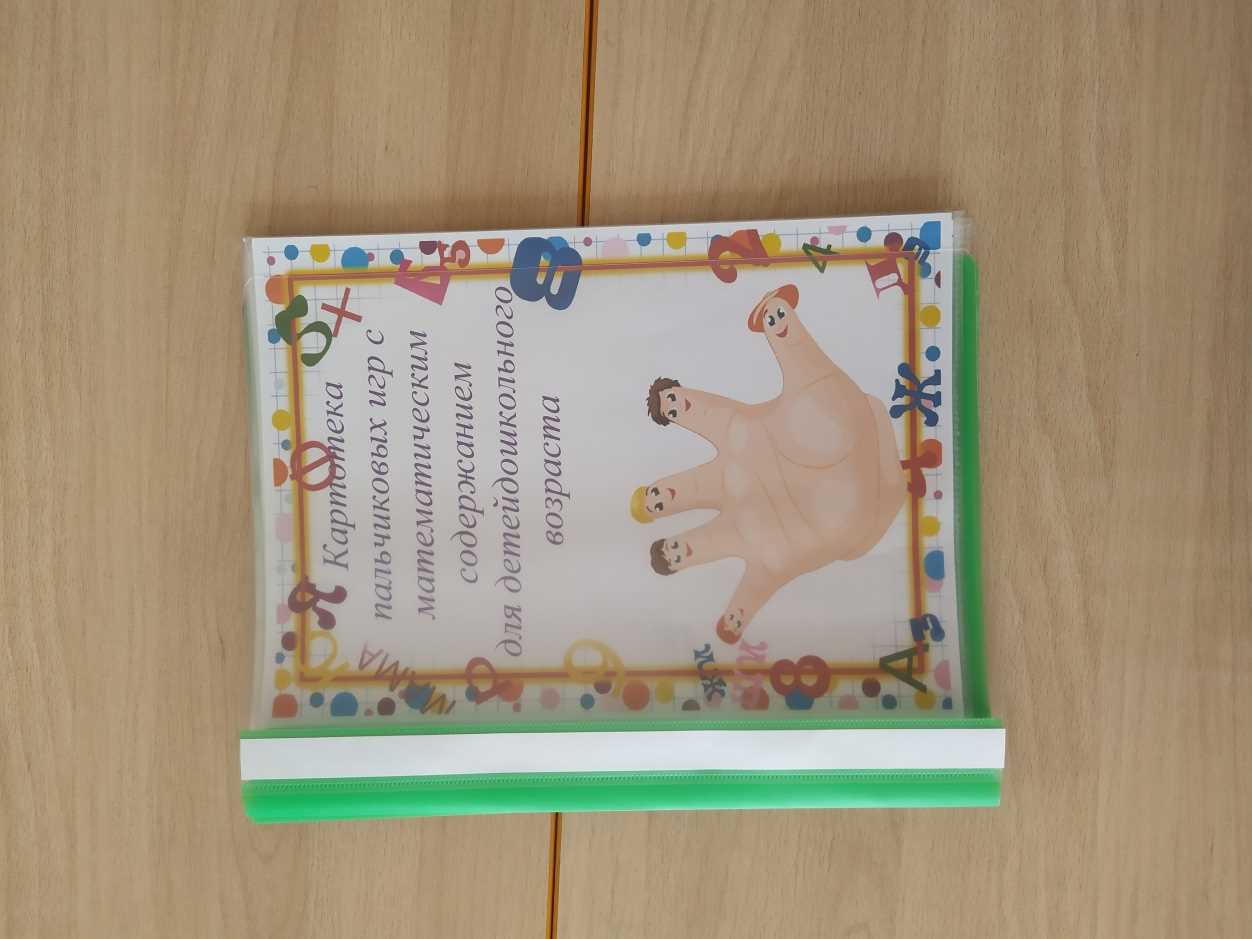 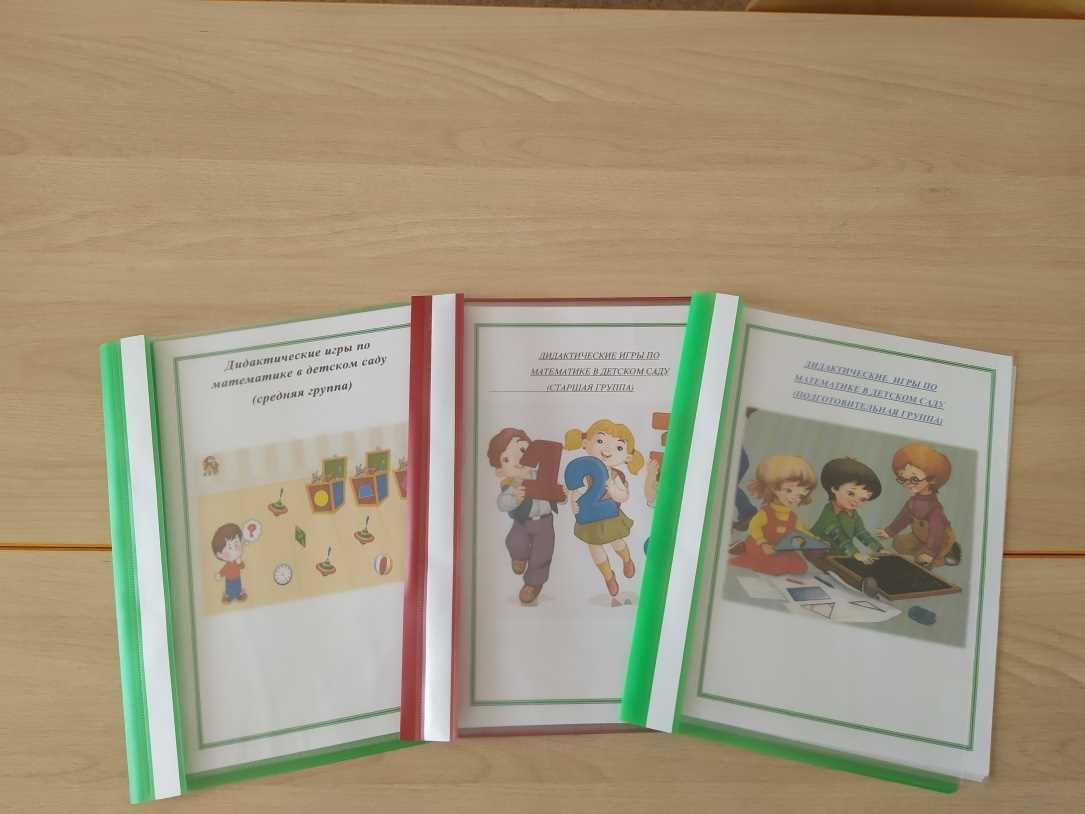 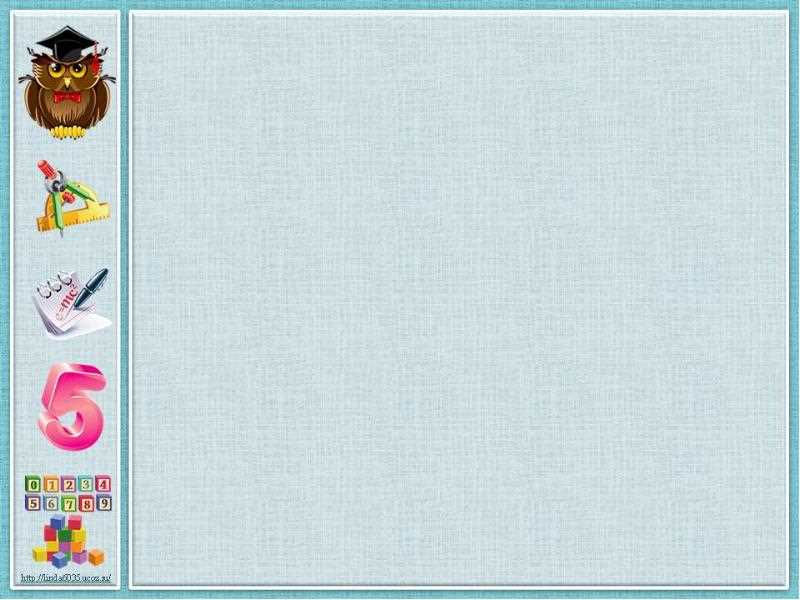 Актуальность:
В математике заложены огромные возможности для развития мышления детей, в процессе их обучения с самого раннего возраста. Наглядность, сознательность и активность, доступность и мера, научность, учет возрастных и индивидуальных особенностей детей, систематичность и последовательность, прочность усвоения знаний, связь теории с практикой обучения и жизнью, воспитание в процессе обучения, вариативный подход – вот содержательная полнота, актуальная для ребёнка.
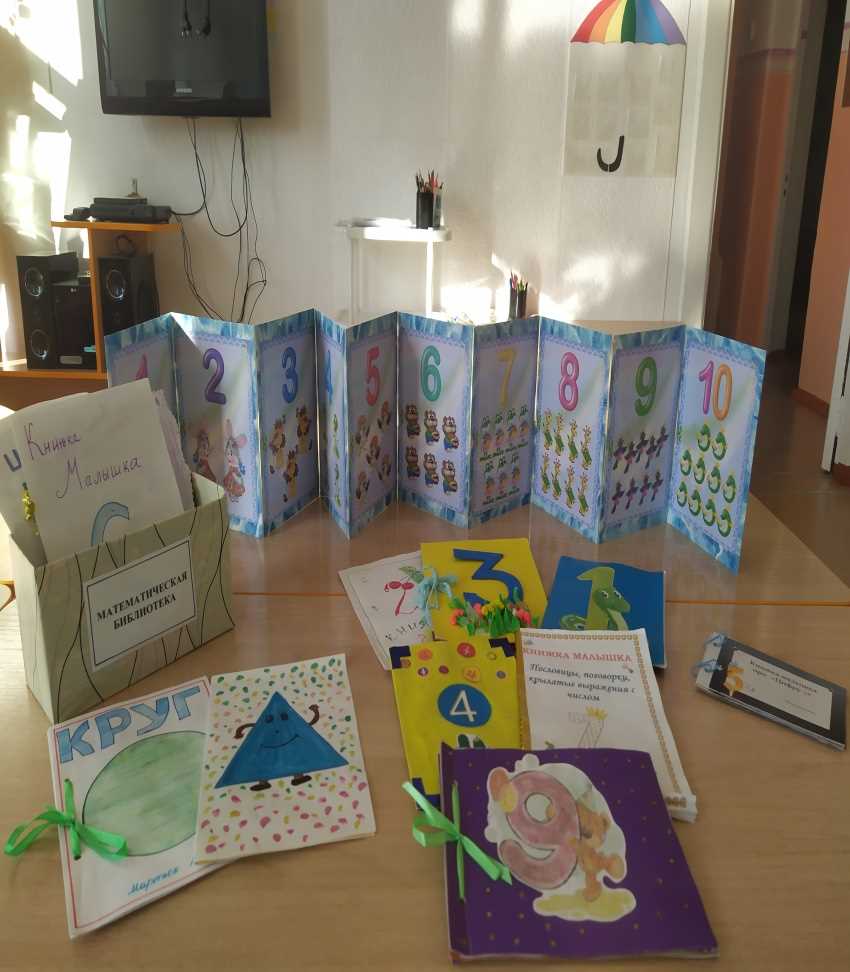 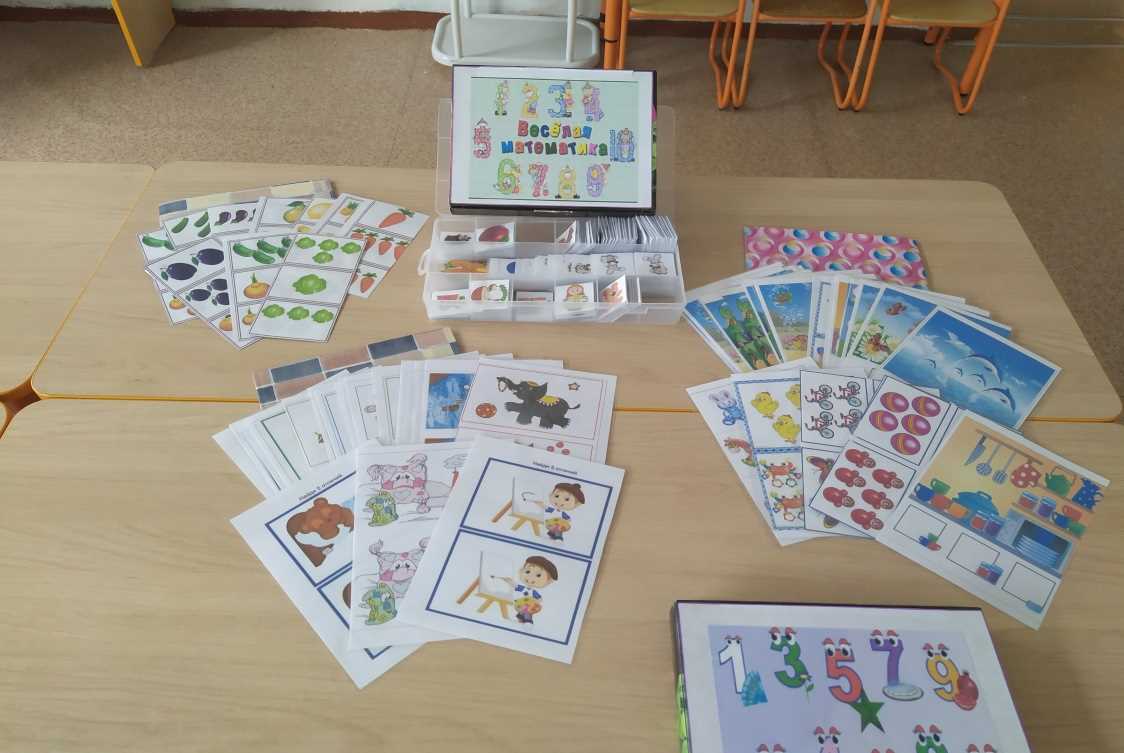 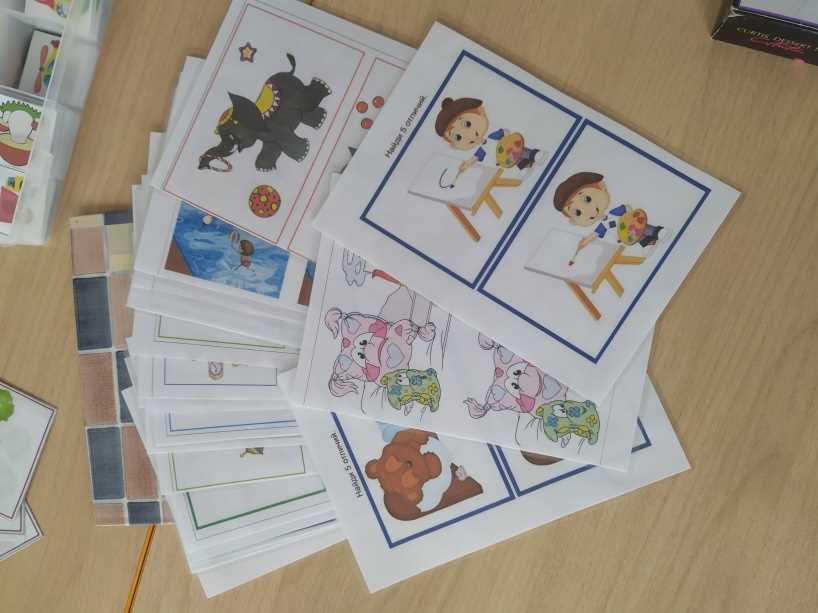 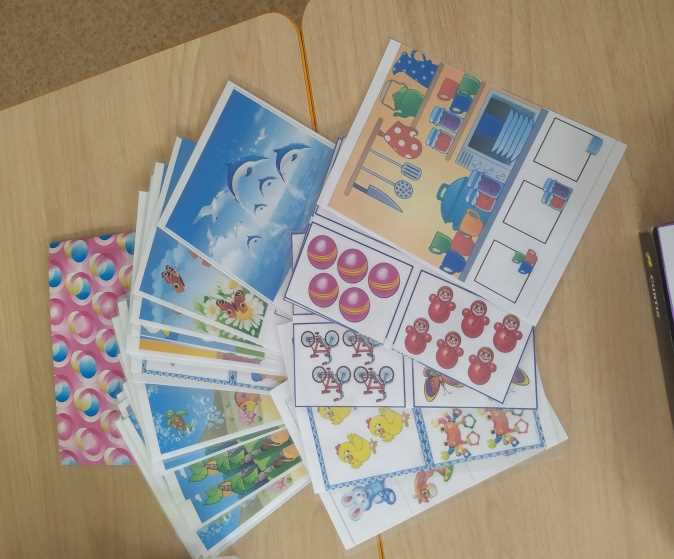 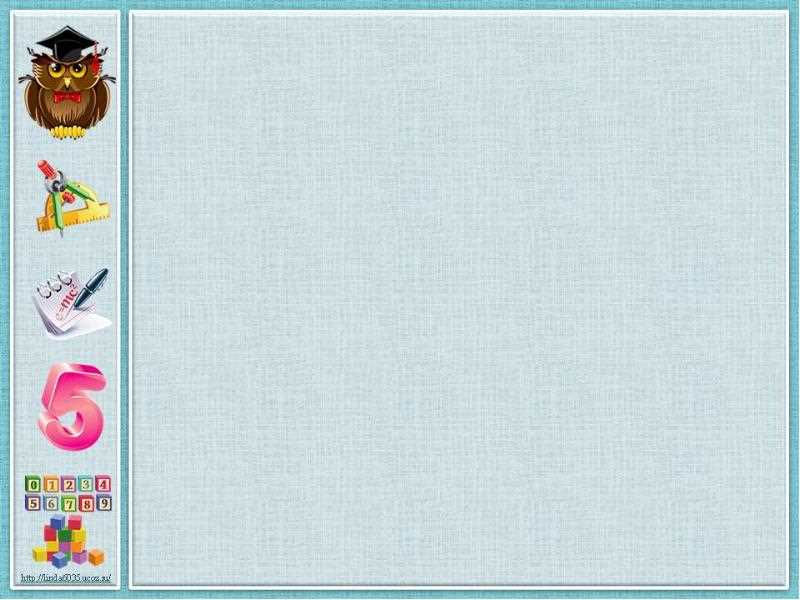 Цель:
повышение профессиональной компетентности по 
вопросу формирования элементарных математических представлений у дошкольников 
посредствам дидактических игр
Задачи:
Формировать систему математических знаний, умений и 
навыков в соответствии с психическими особенностями детей
 каждой возрастной группы;
Формировать приёмы логического мышления (сравнения, 
обобщения, классификации);
Развивать мелкую моторику и зрительно – двигательную
 координацию;
Развивать самостоятельность познания, поощрять проявление
творческой инициативы;
Развивать эмоциональную отзывчивость детей через 
дидактические игры с математическим содержанием.
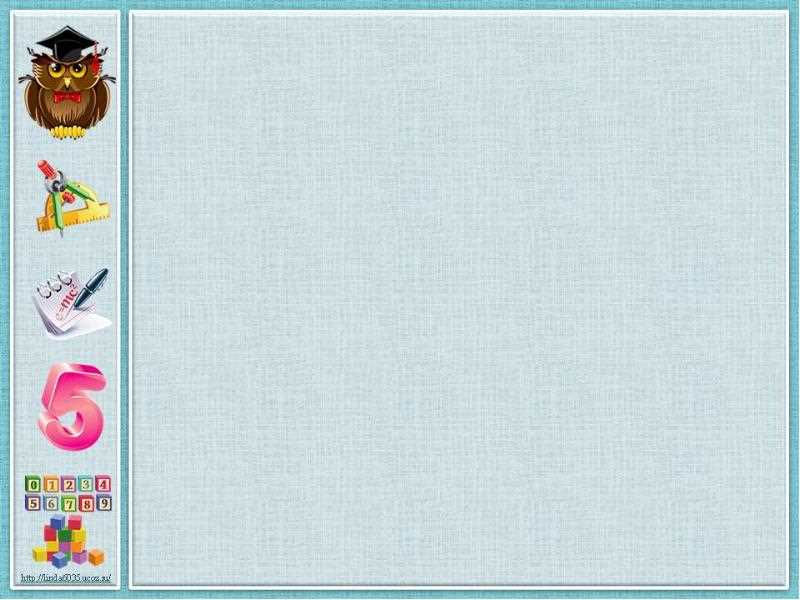 Теоретическое обоснование:
А.А.Столяр отметил, что особая роль в математики в умственном воспитании, в развитии интеллекта. Он объясняет это тем, что результатами обучения математики являются не только знания, но и определённый стиль мышления.
Б.П.Никитин отмечал, что математические игры развивают разные математические качества: внимание, память, умение находить зависимости и закономерности; классифицировать и систематизировать материал, умение находить ошибки, и недостатки; пространственное мышление и воображение. В совокупности эти качества и представляют то, что называется сообразительностью творческим складом мышления.
З.А.Михайлова считает, что обучение математике детей дошкольного возраста немыслимо без использования занимательных игр, задач, развлечений.
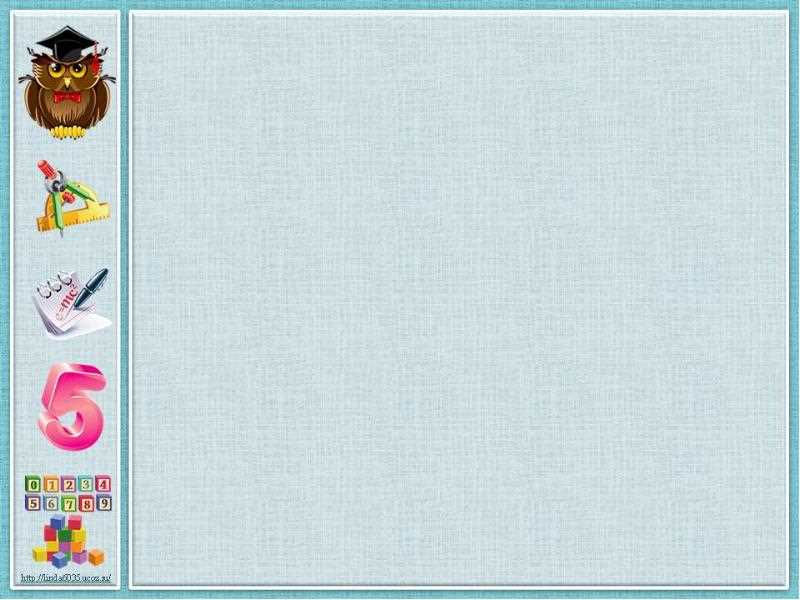 Основная цель занятий по математике – это дать 
ребёнку ощущения уверенности в своих силах, основанное на том, что 
мир упорядочен и потому постижим, а следовательно предсказуем 
для человека.
Математика обладает уникальным развивающим эффектом. «Она приводит в порядок ум», то есть наилучшим образом формирует приёмы мыслительной деятельности и качества ума, но не только…
Дидактическая игра – это такой вид деятельности смысл и цель которой дать детям  определённые знания и навыки развитие умственных способностей. Дидактические игры –это игры которые предназначены для обучения..
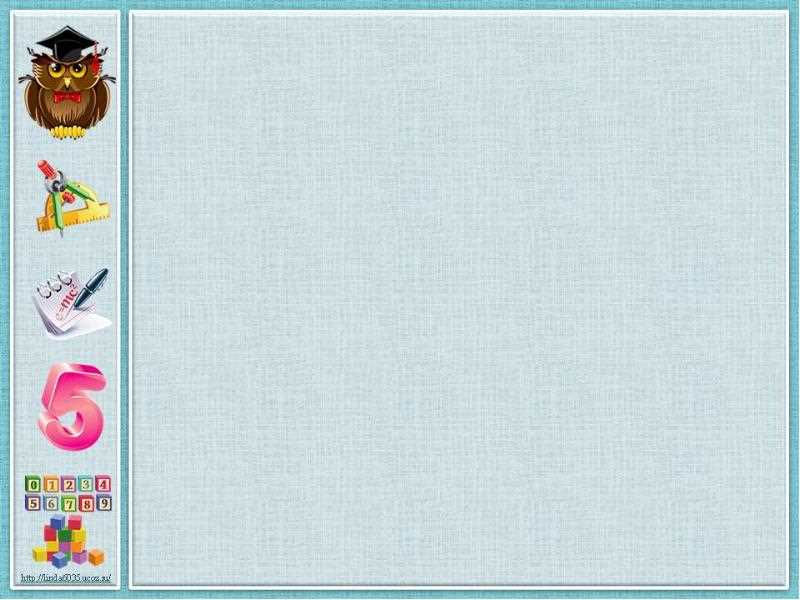 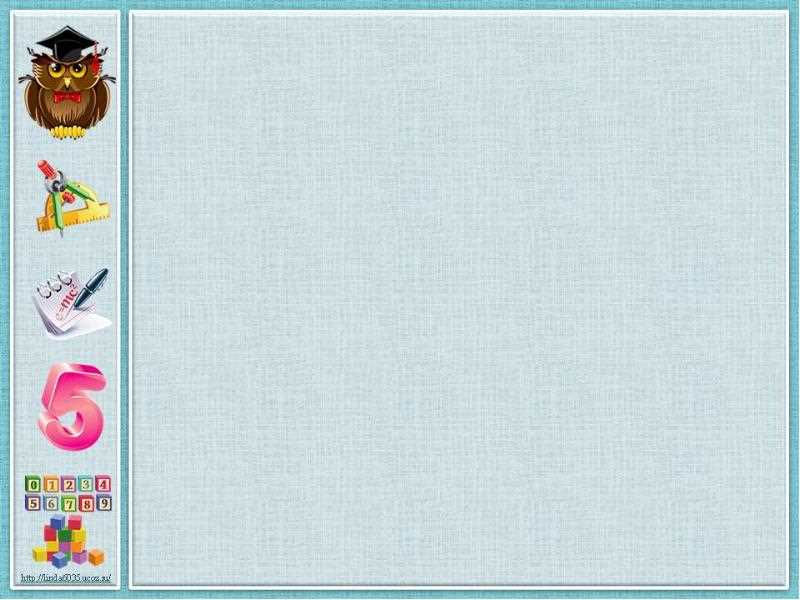 Дидактические 
 игры по
 ФЭМП
Игры с цифрами 
и числами
Игры на
 логическое мышление
Игры с 
геометрическими фигурами
Игры путешествия во времени
Игры на 
ориентировку в 
пространстве
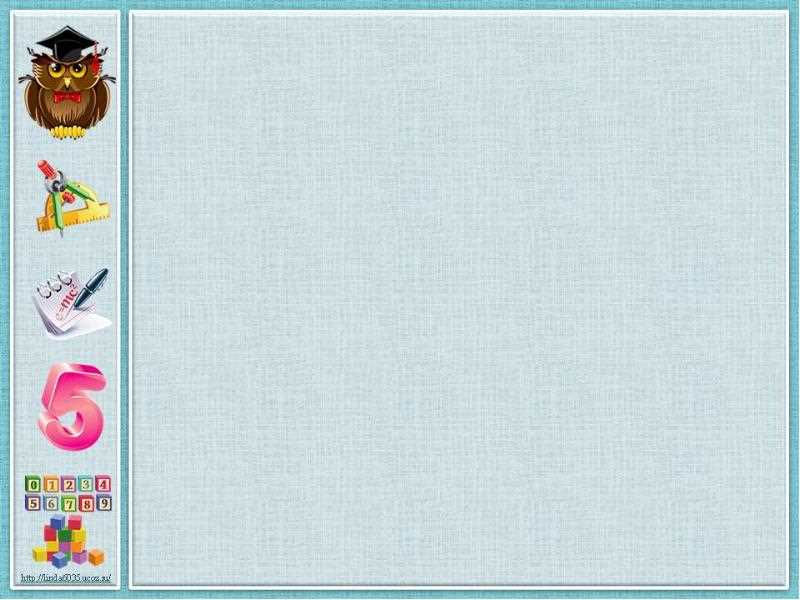 Предметно – развивающая среда 
    «Уроки Пифагора»
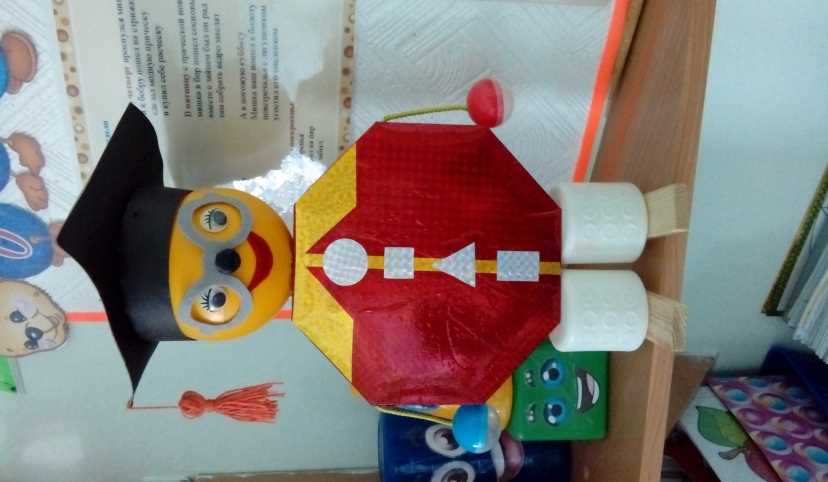 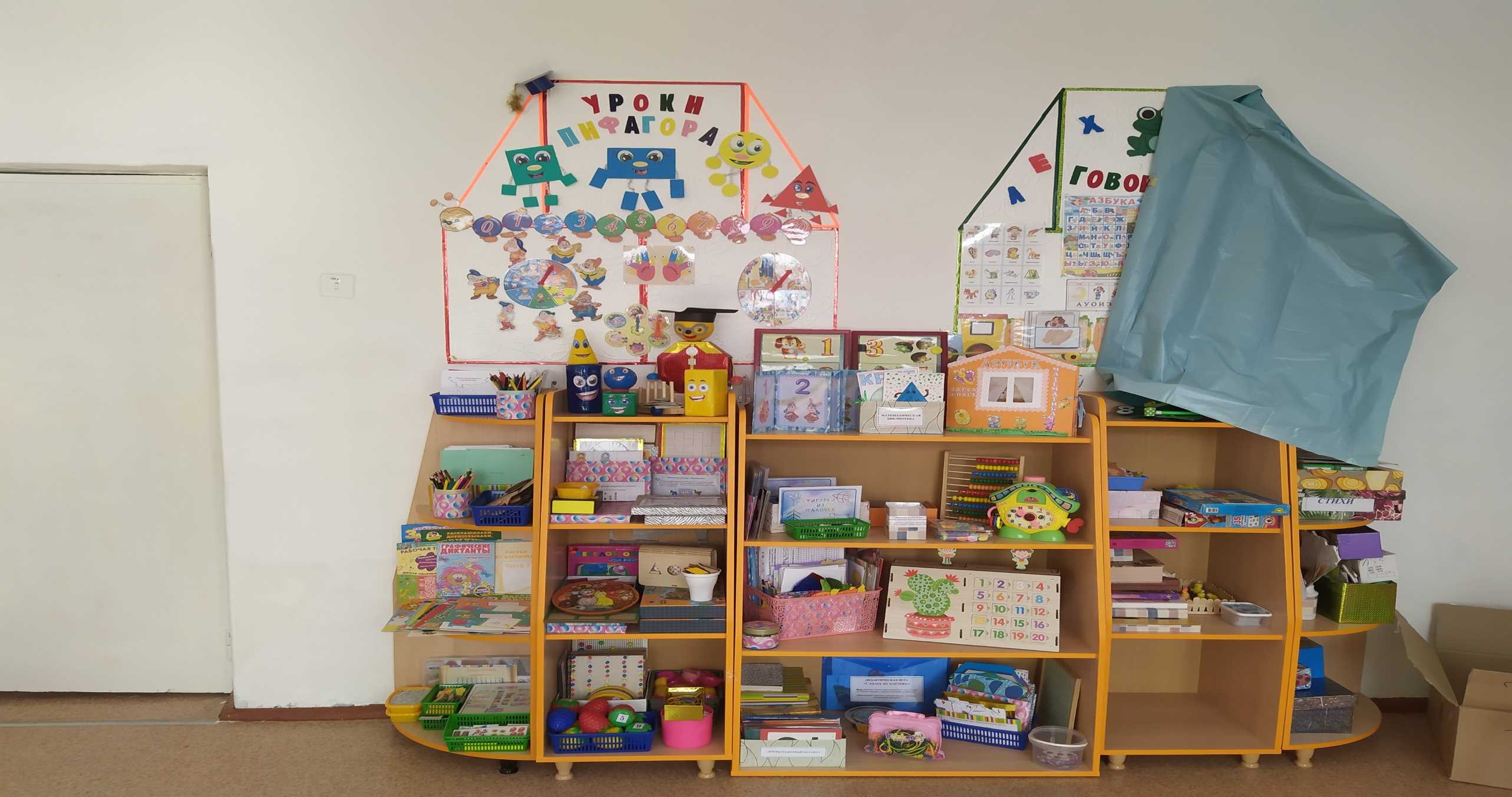 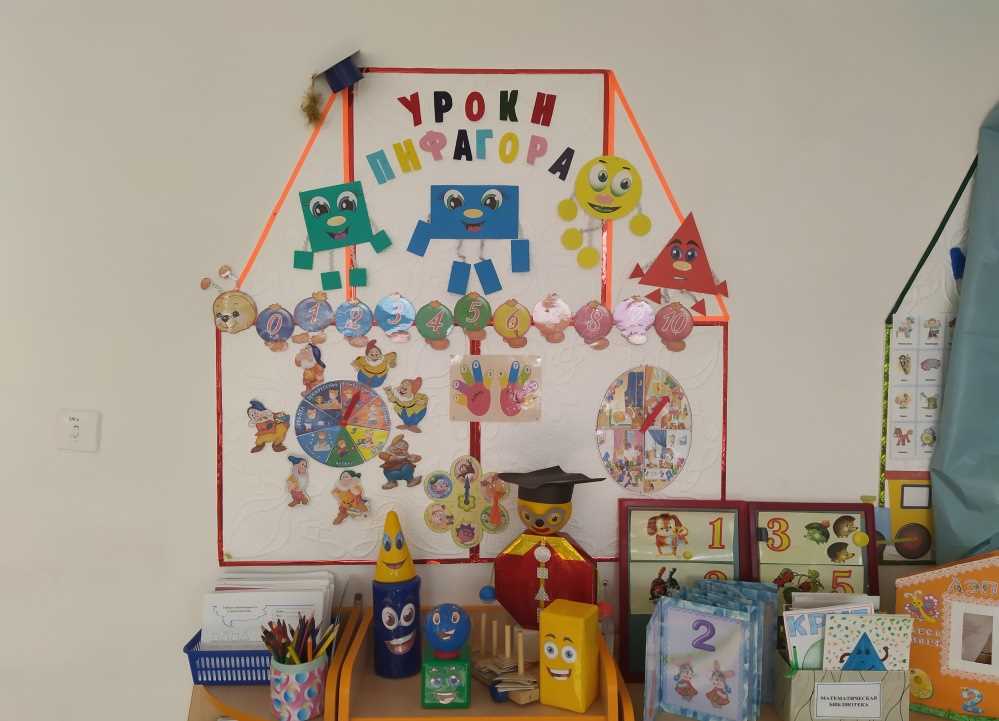 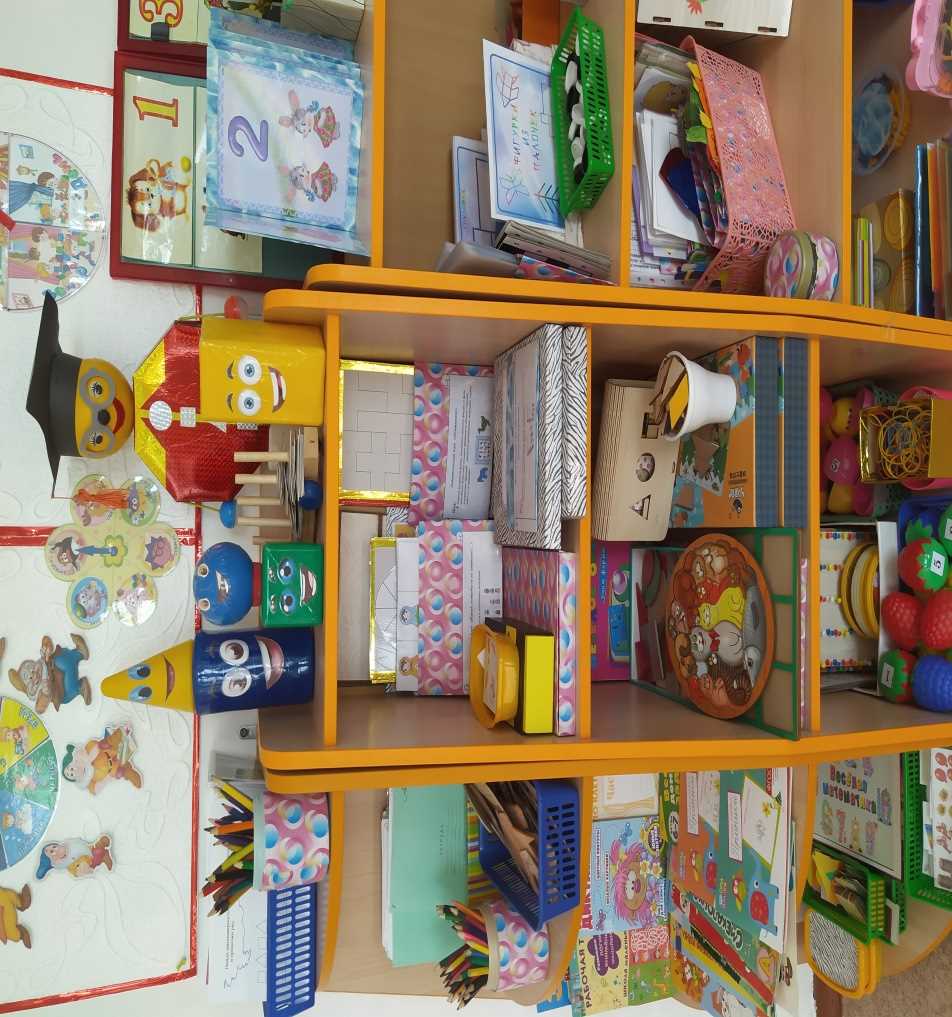 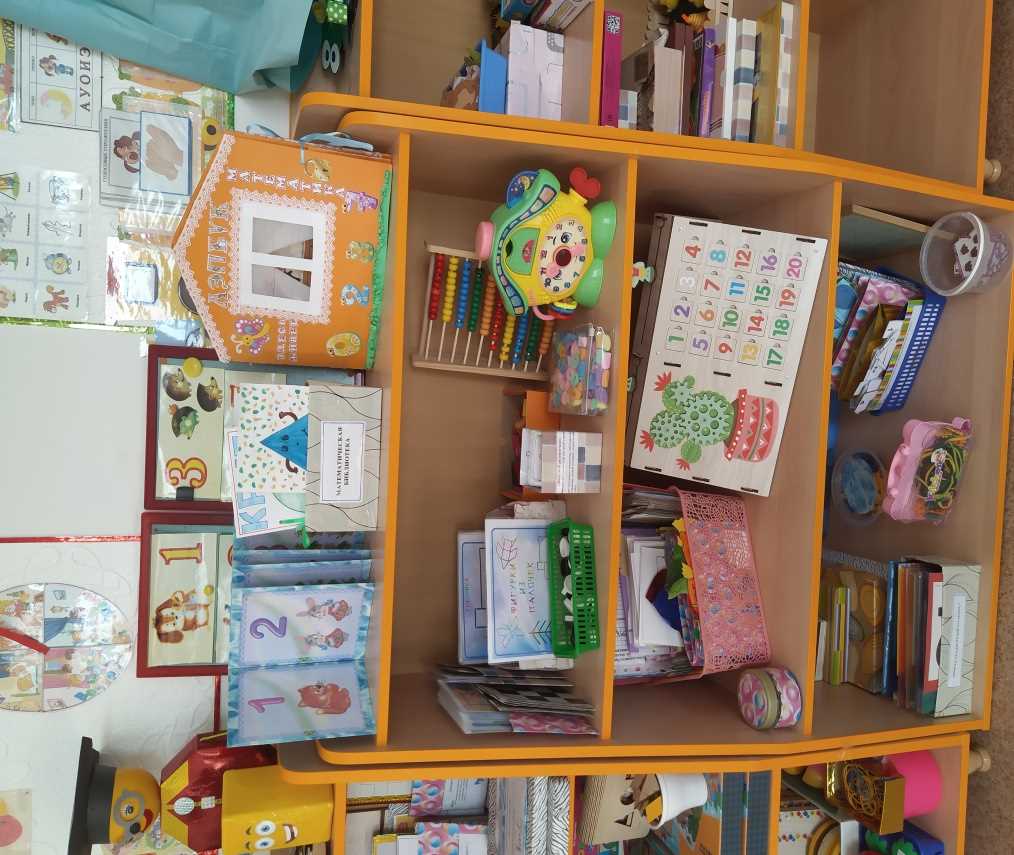 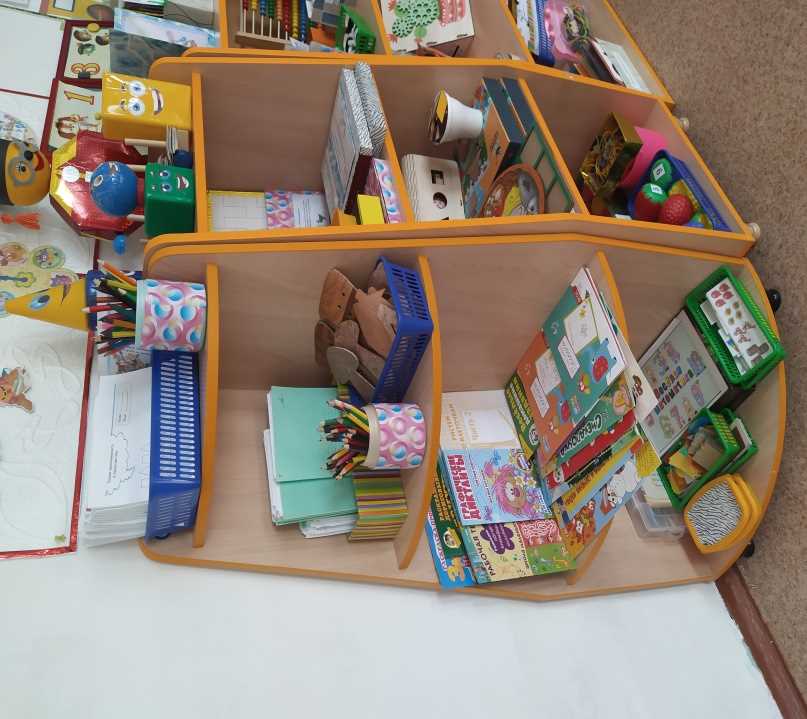 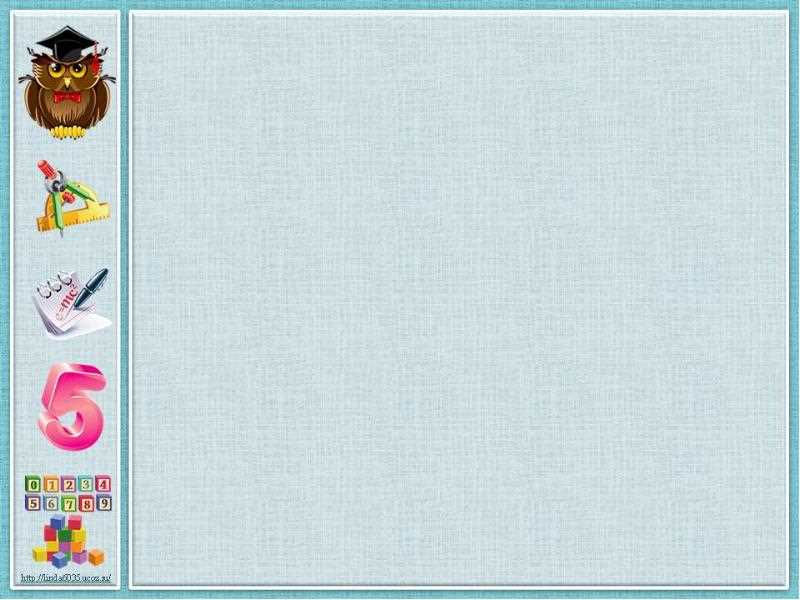 Игры с числами и цифрами
«Назови соседей»
«Поход в супермаркет»
«Весёлый фермер»
«Умные мышки»
«Сколько?»
«Сосчитай и покажи» 
«Математическая мозаика» и т.д.
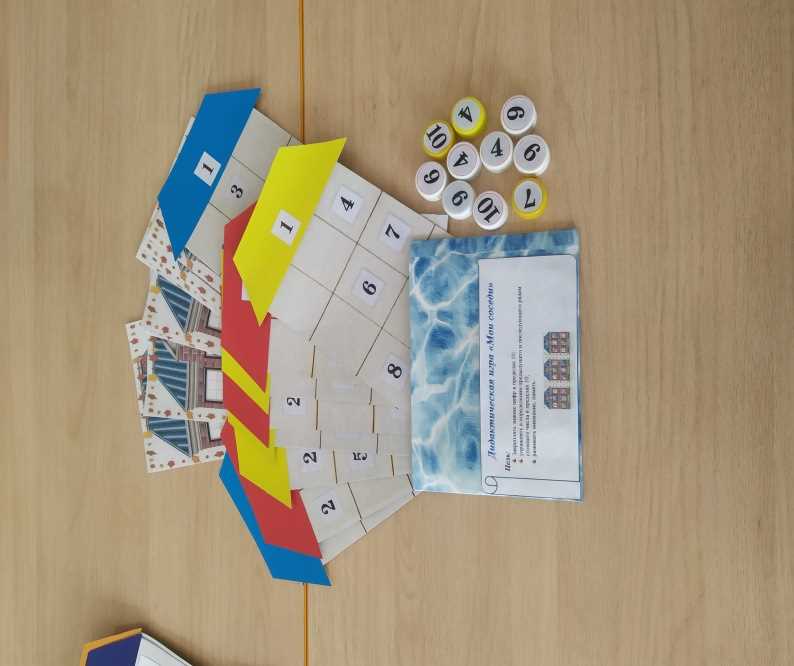 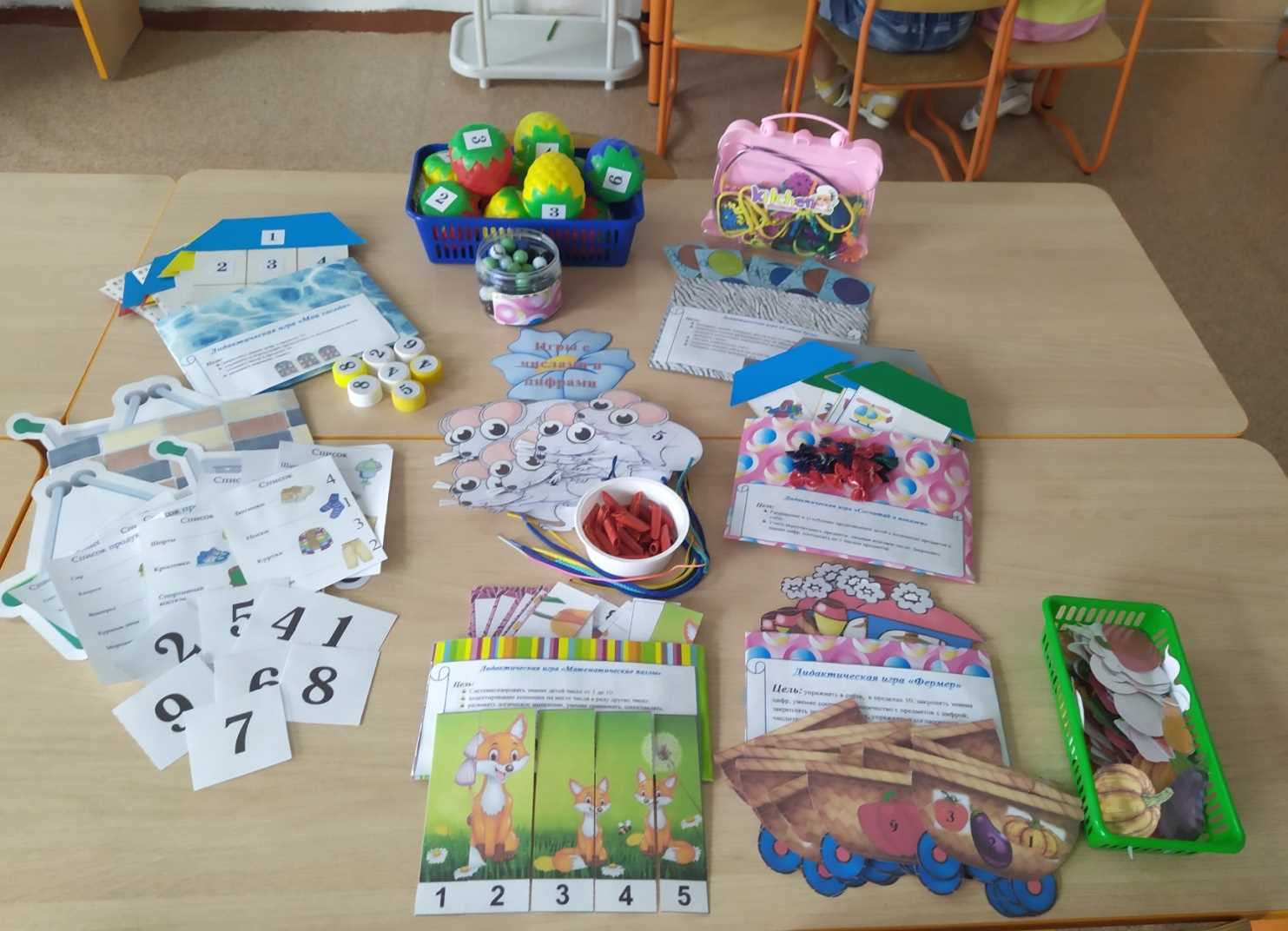 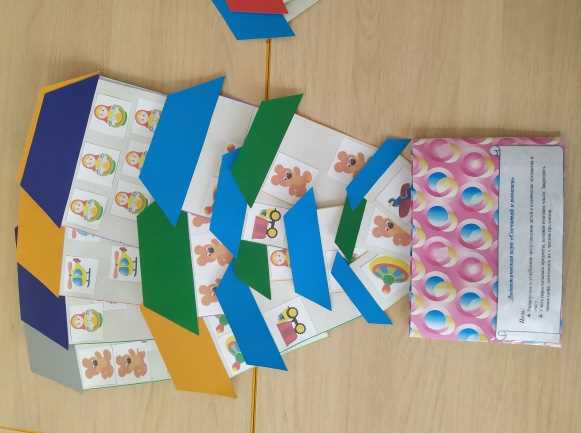 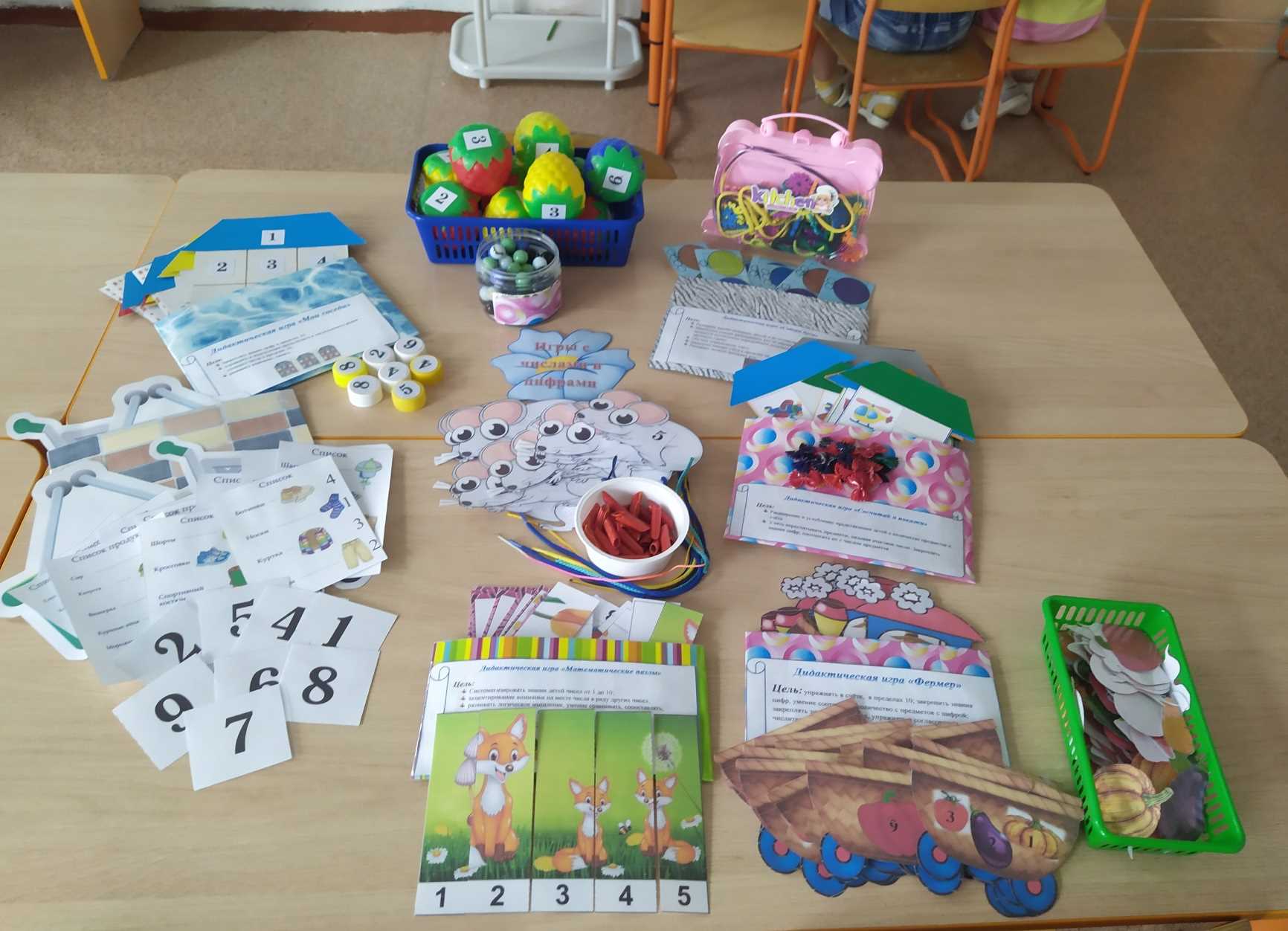 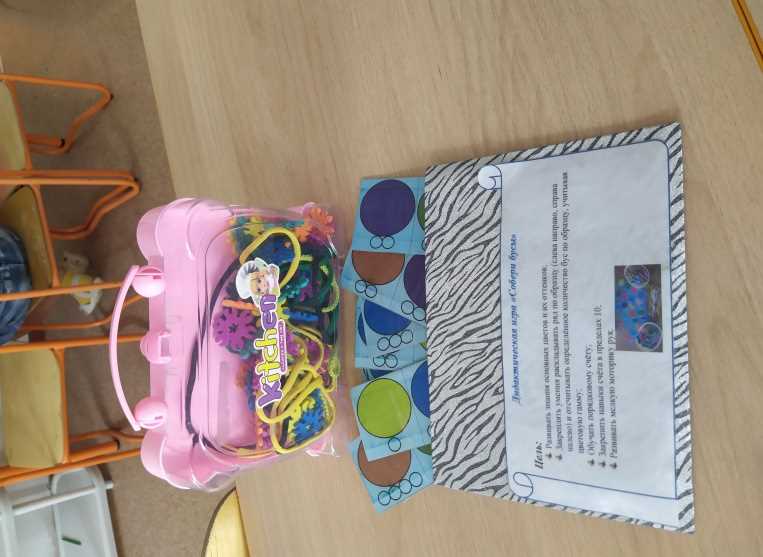 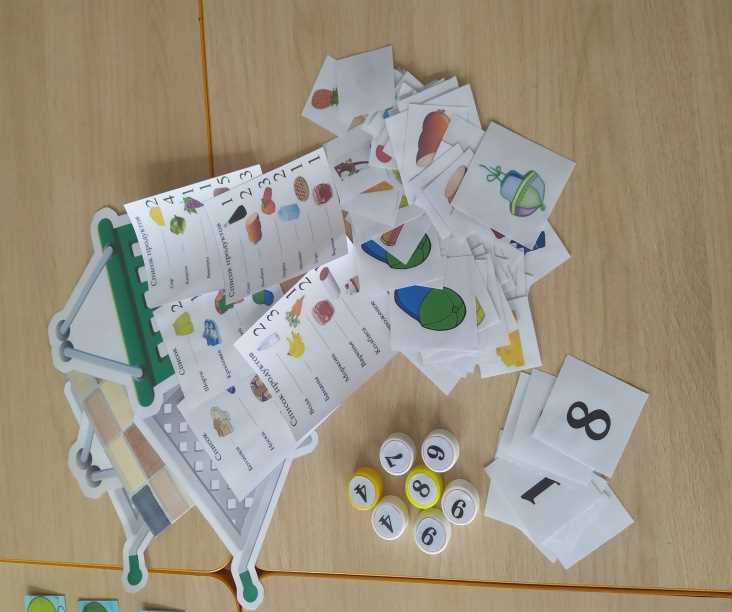 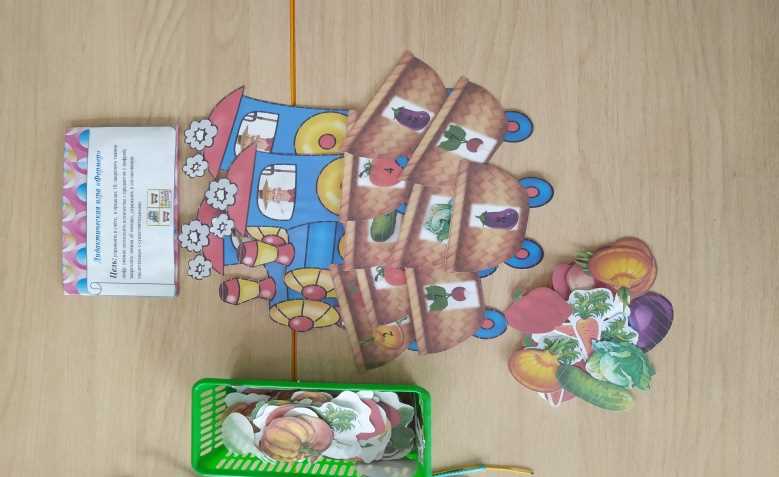 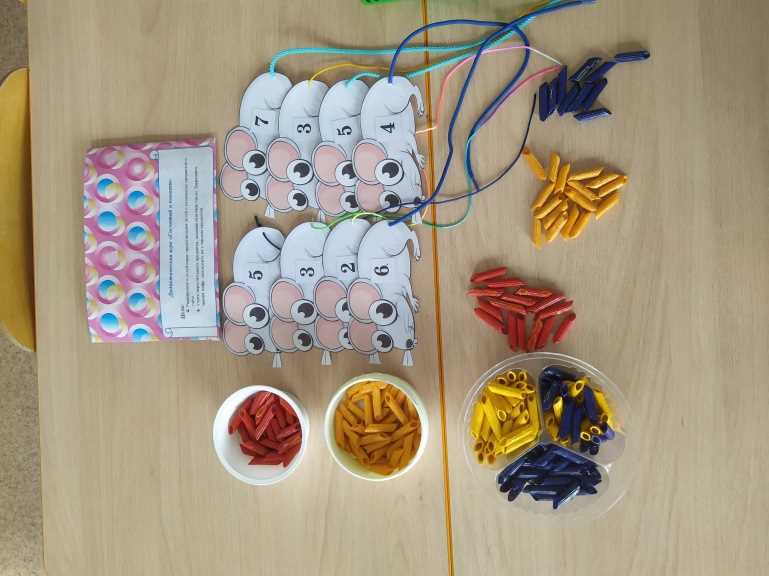 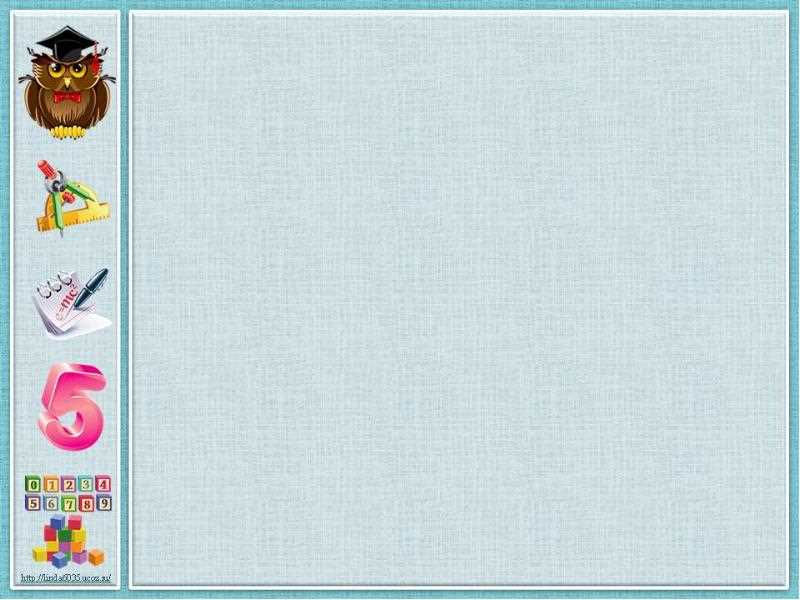 Д/игра: 
«Овощной мешок»
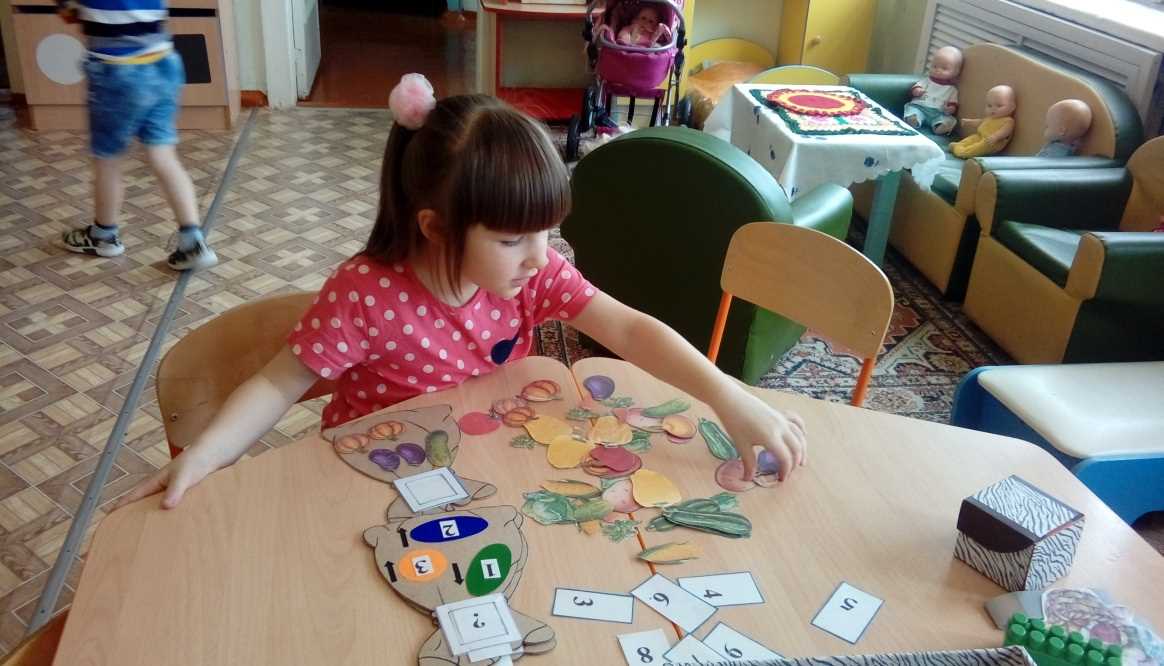 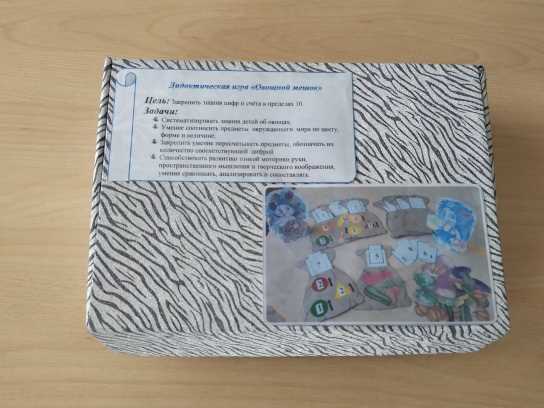 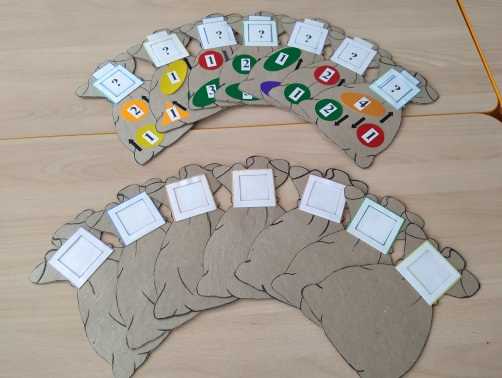 Д/игра:
«Фермер»
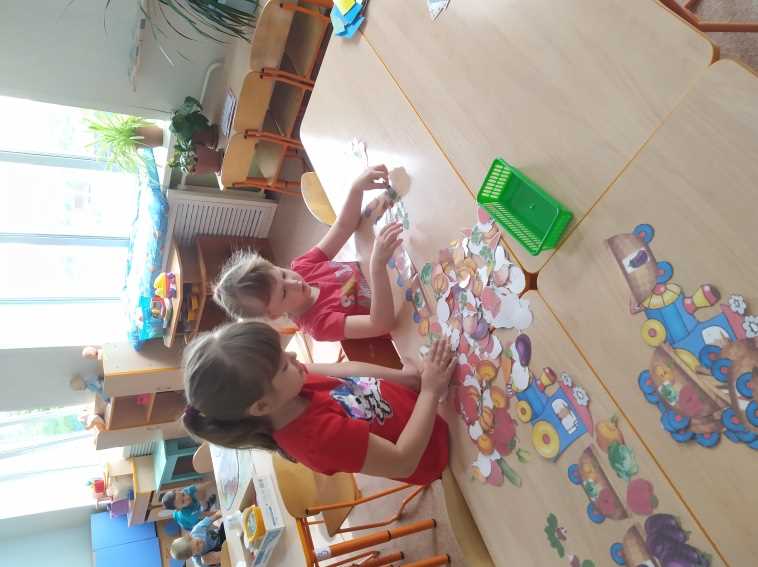 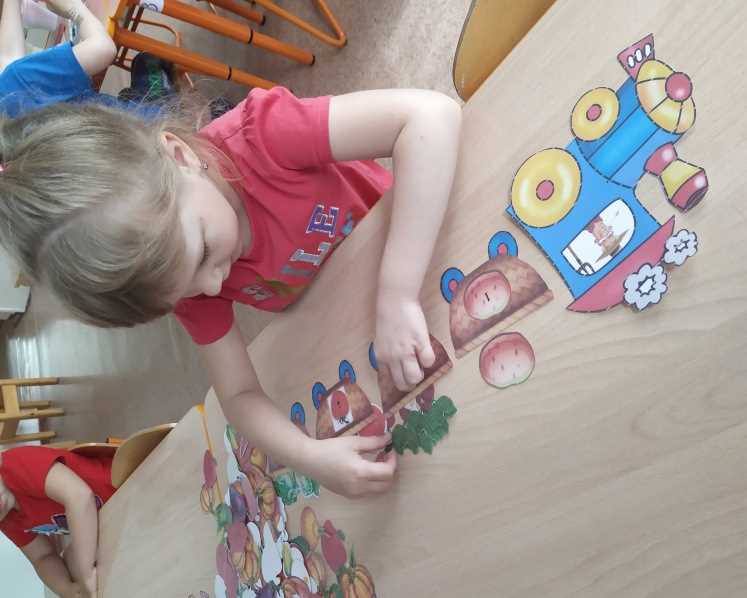 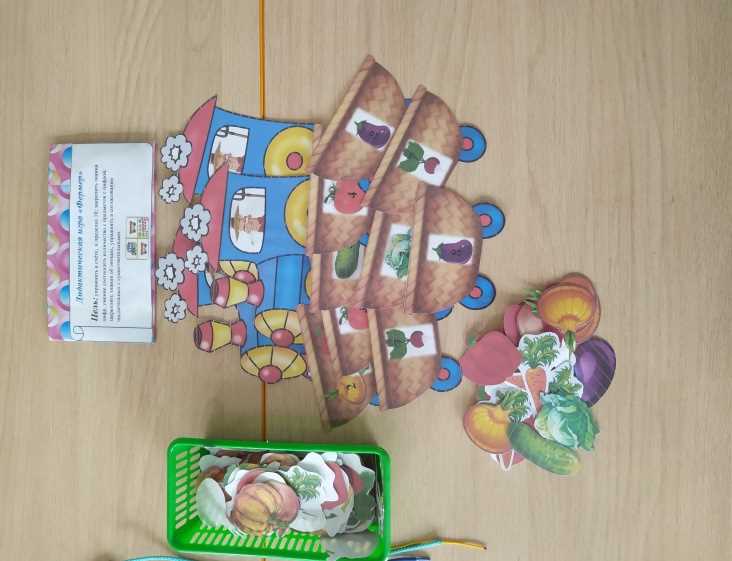 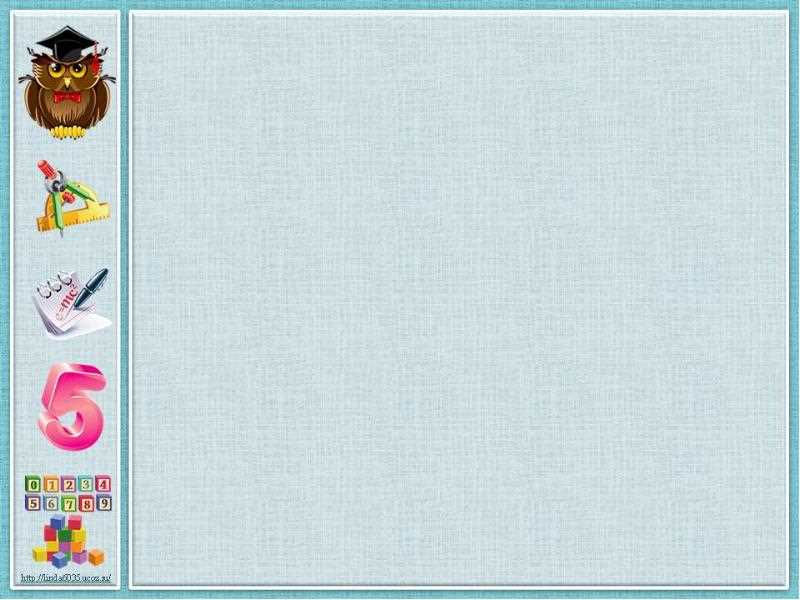 Д/игра:
«Умные мышки»
Д/игра:
«Собери бусы»
Д/игра 
«Мои соседи»
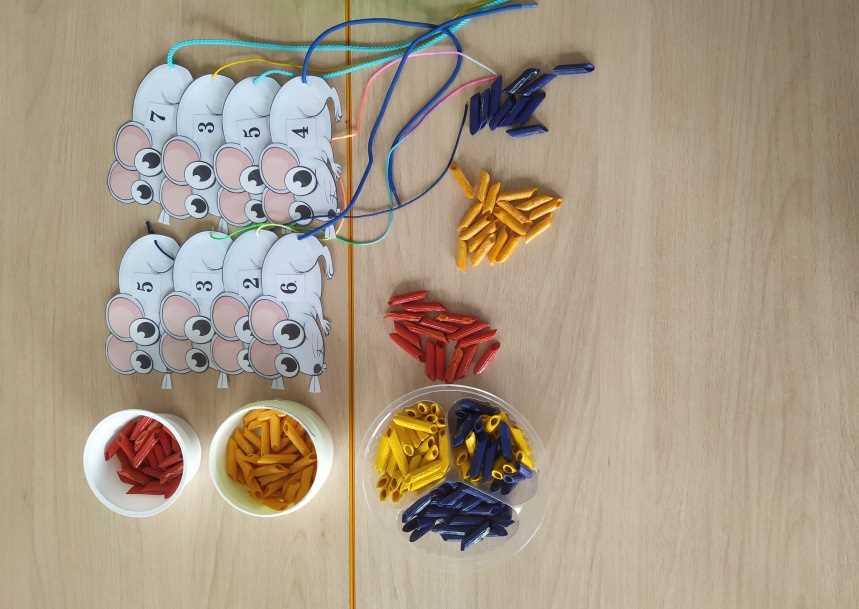 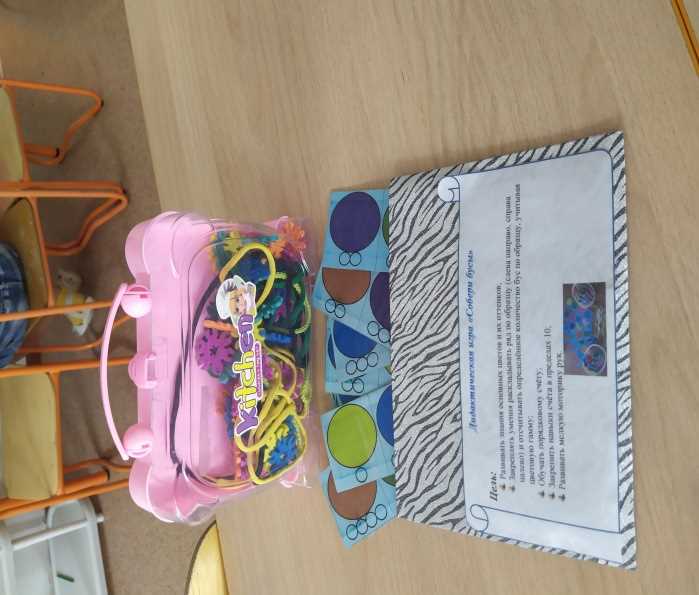 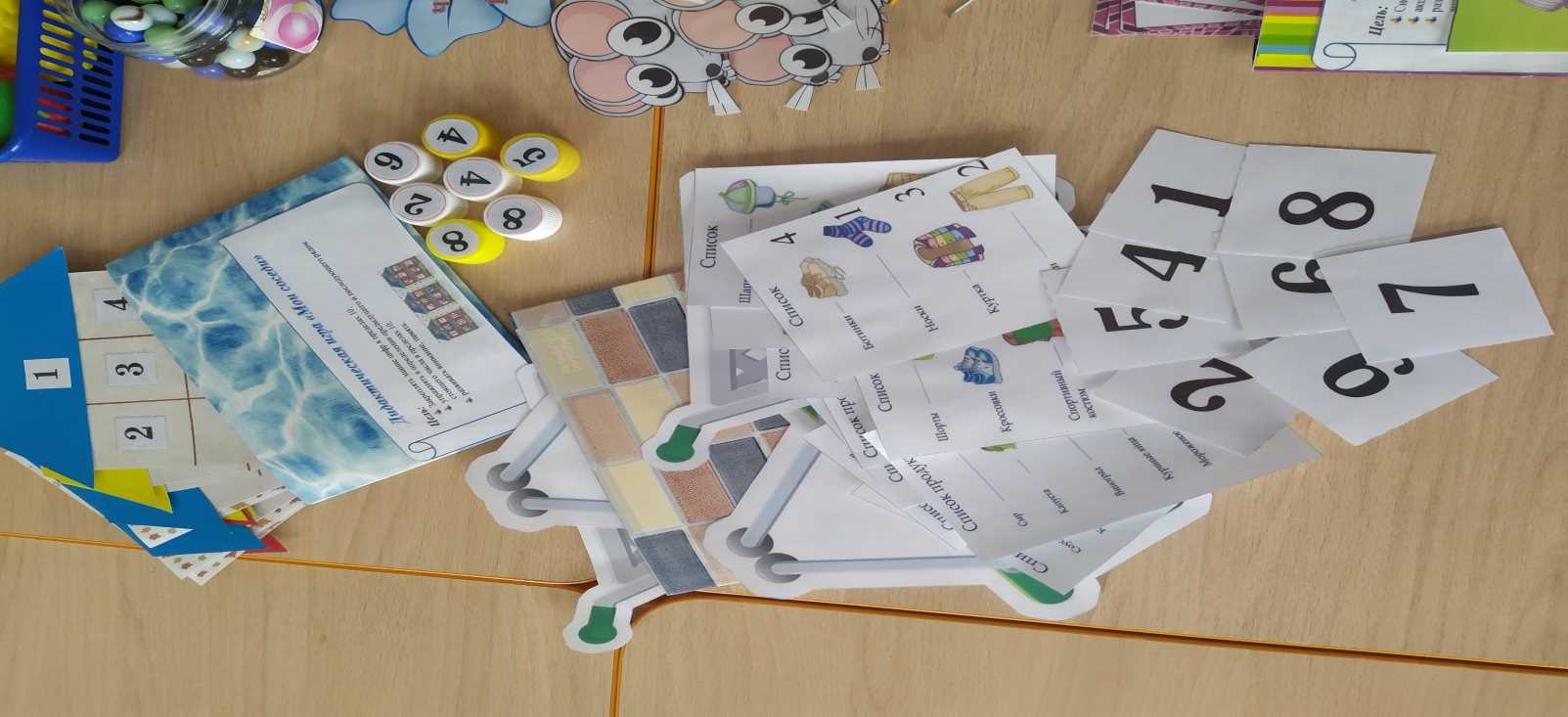 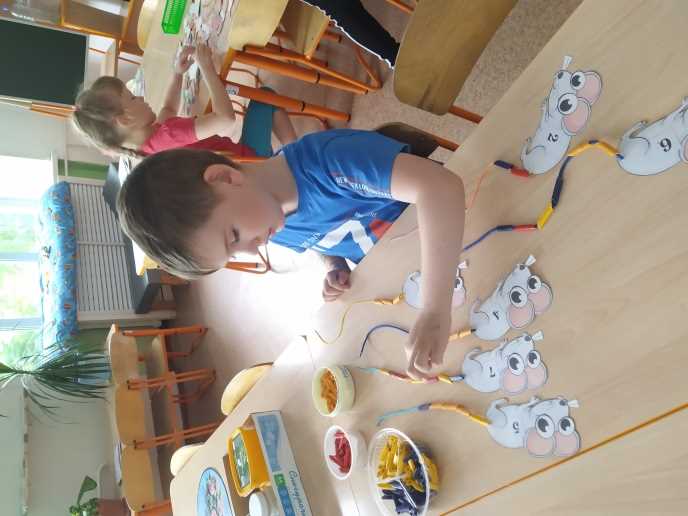 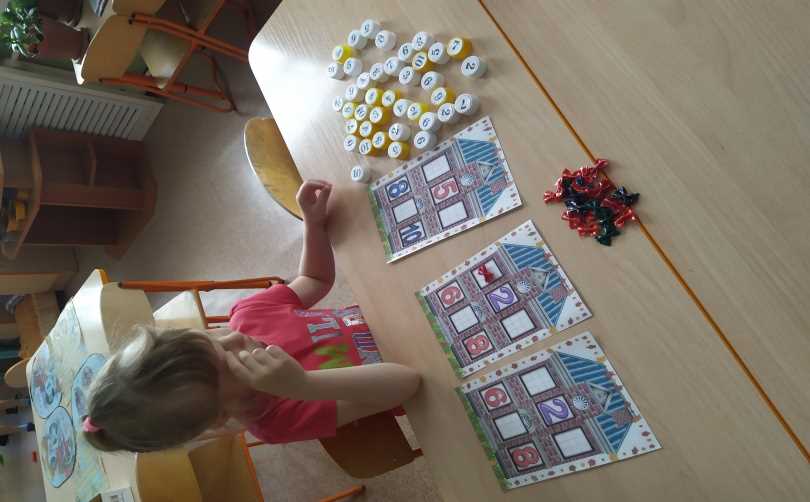 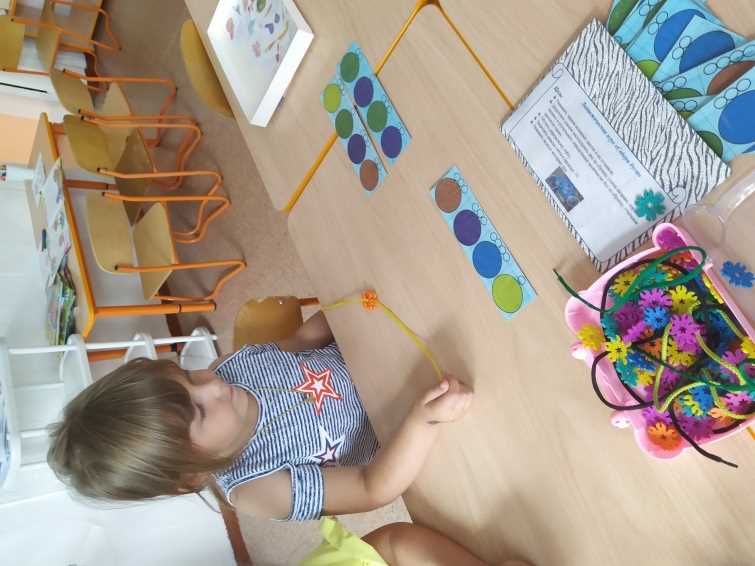 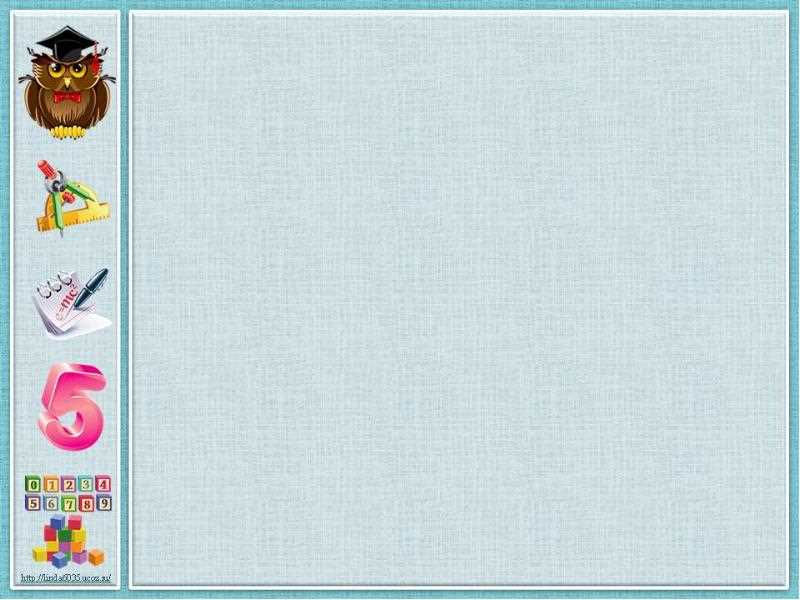 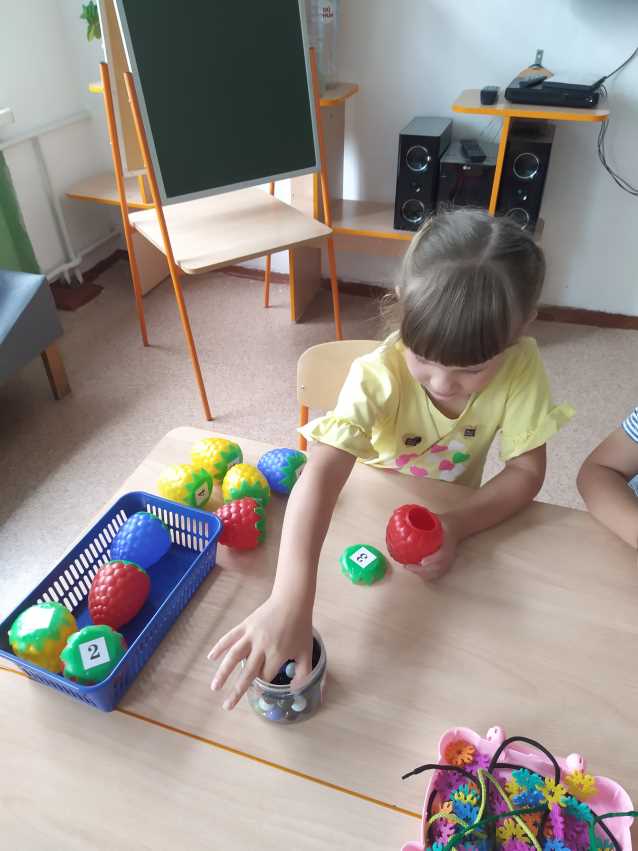 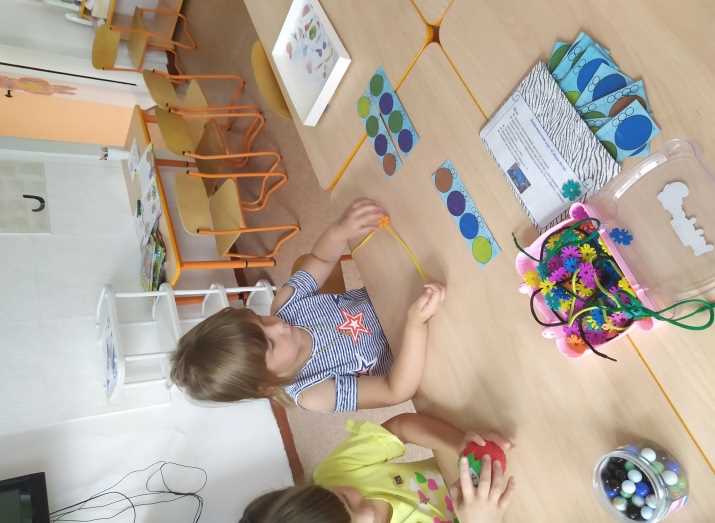 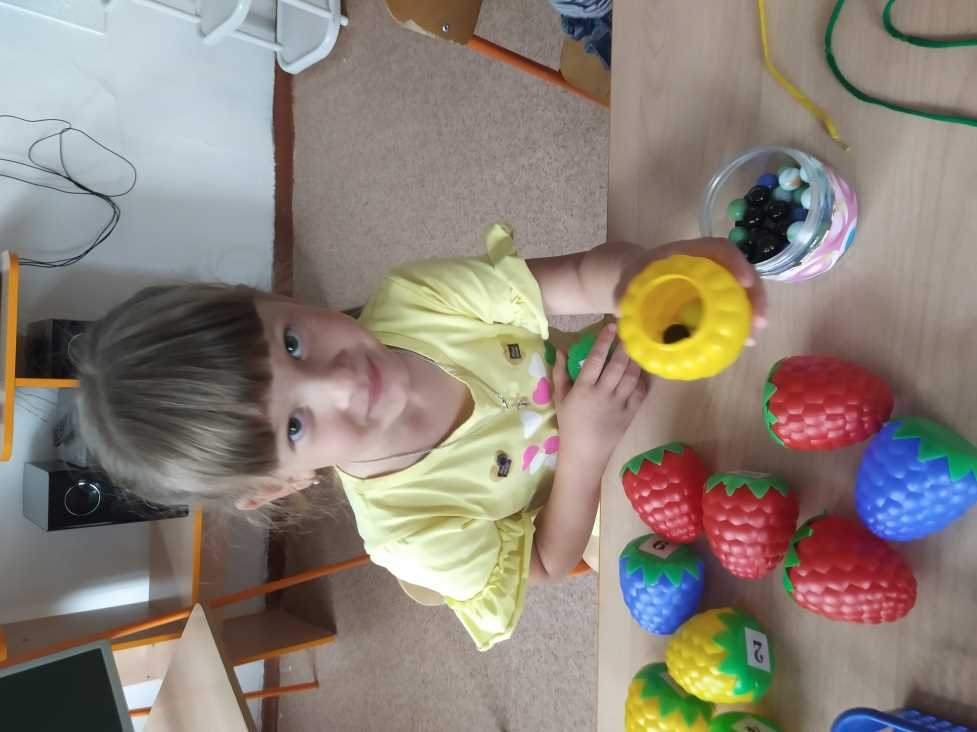 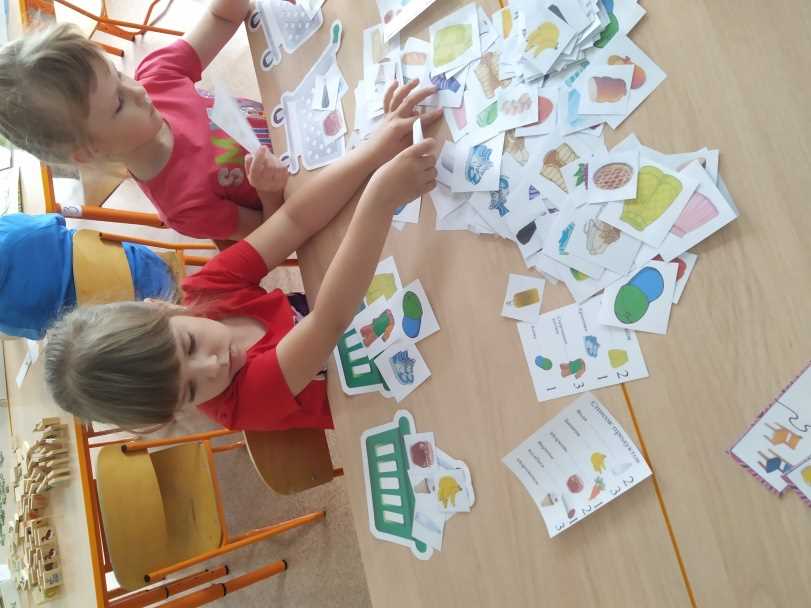 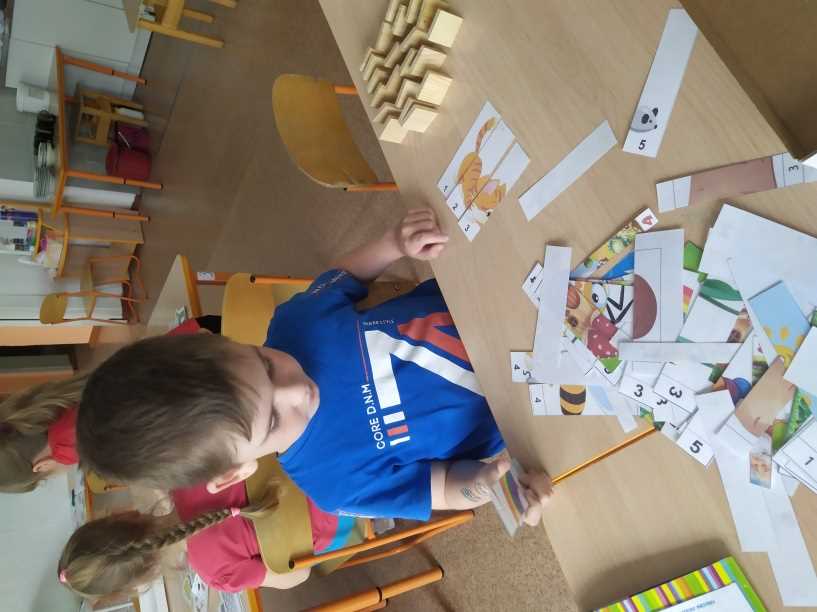 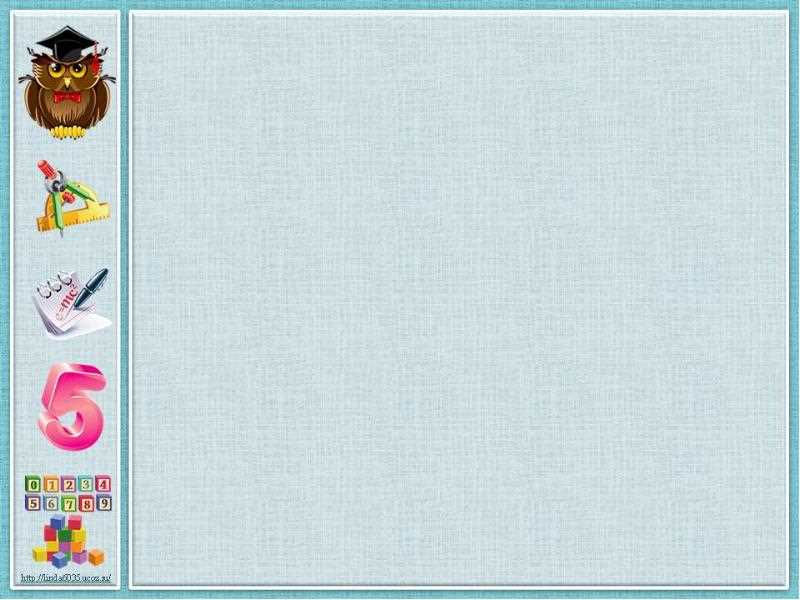 Игры на логическое мышление
«Игры со счётными палочками»
«Танграм»
«Предметы и контуры»
«Коломбово яйцо»
«Пентамино»
«Судоку»
«Математический планшет» и
«Разные лабиринты» т.д.
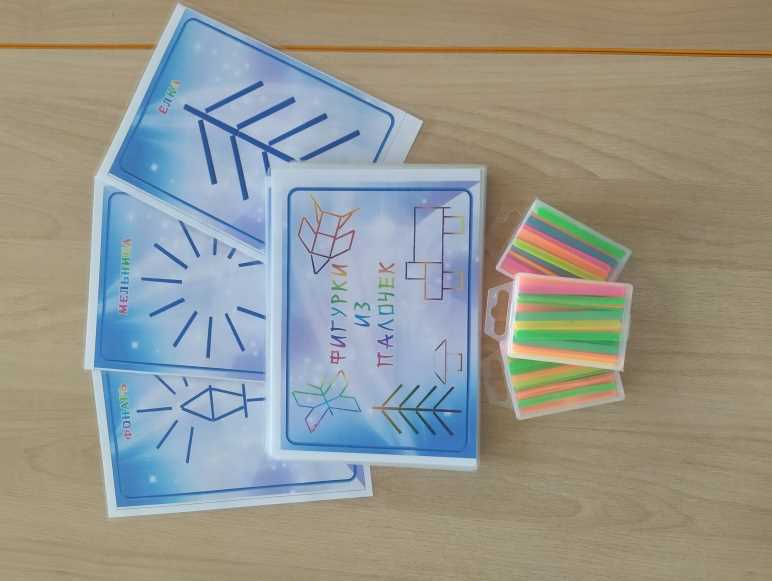 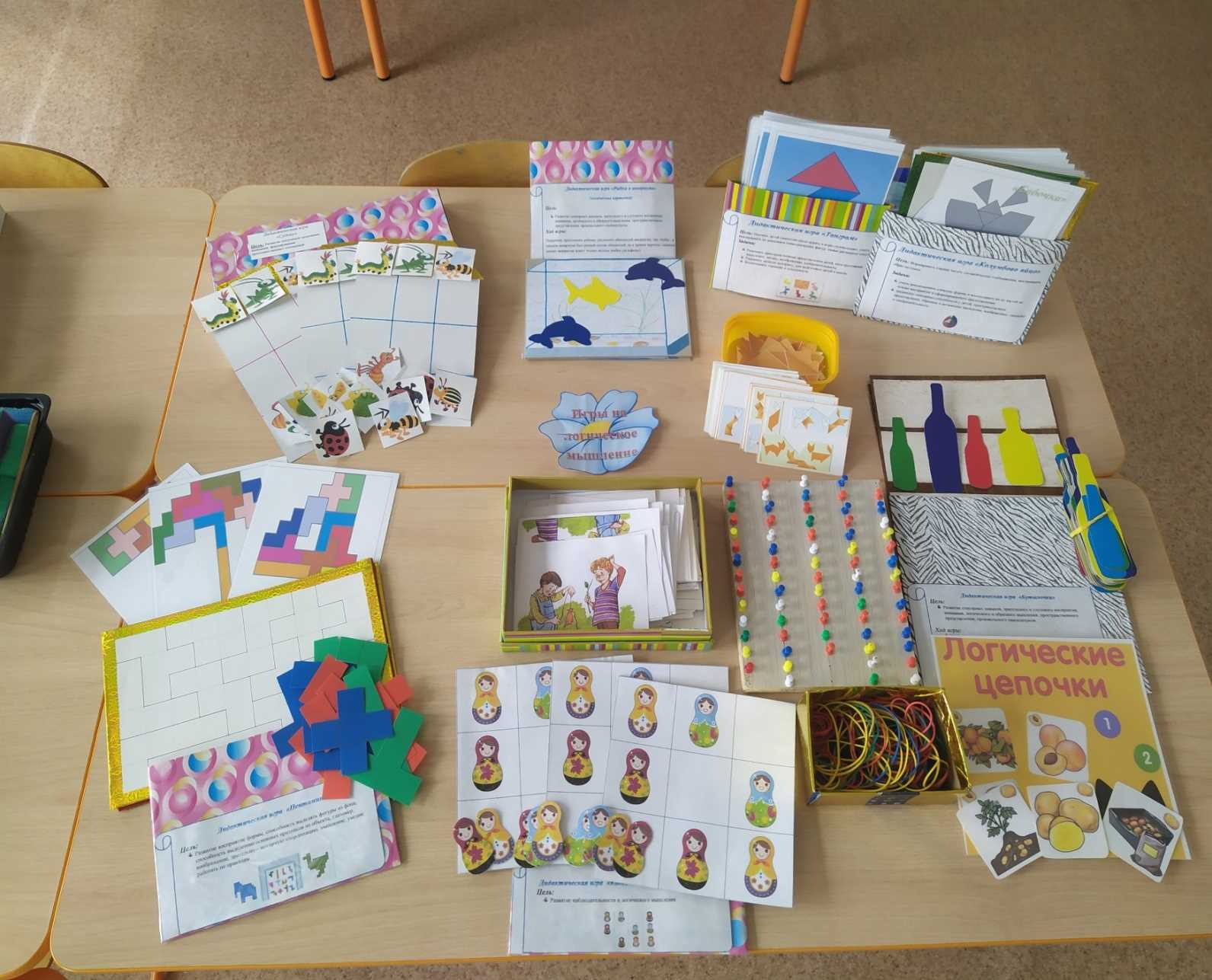 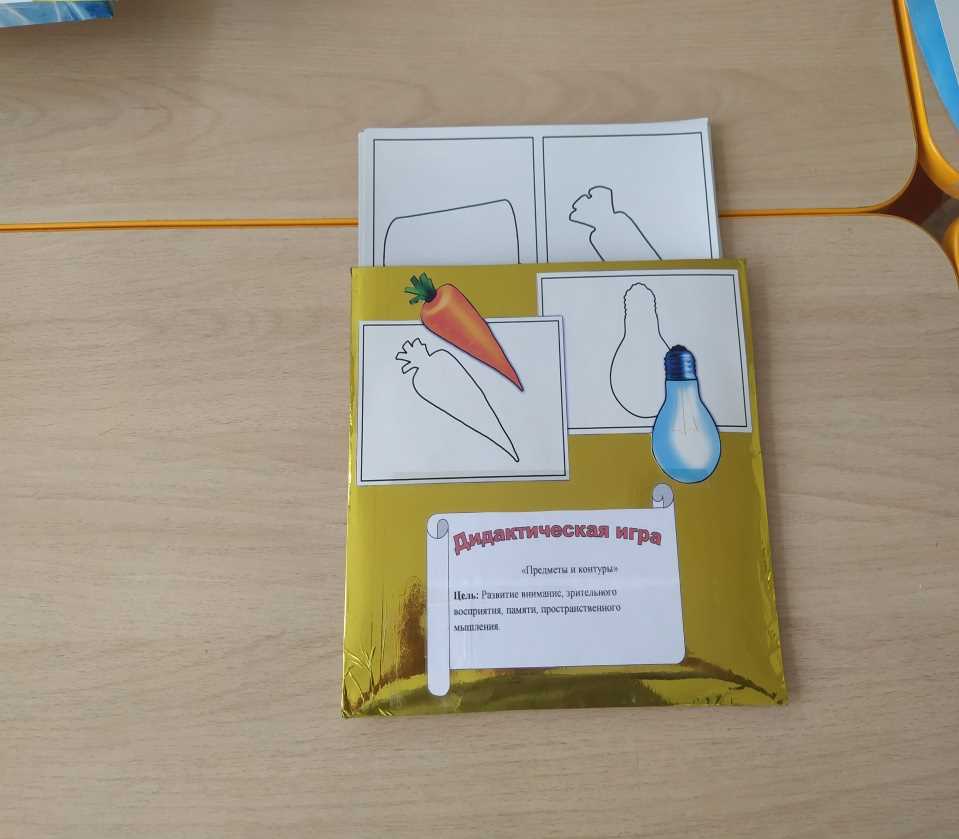 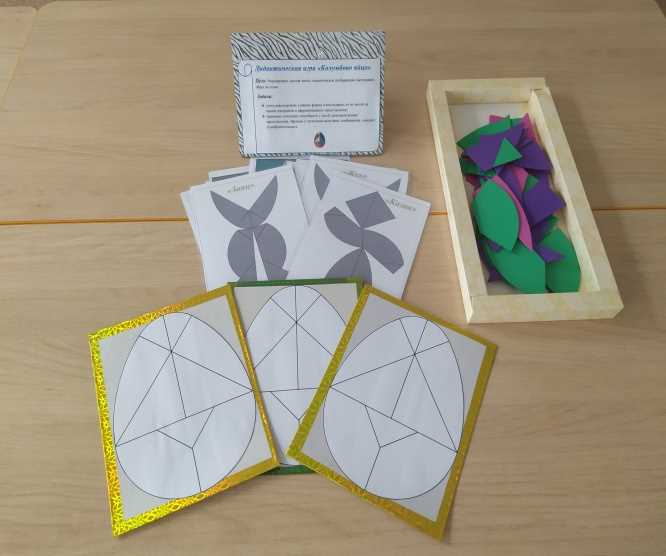 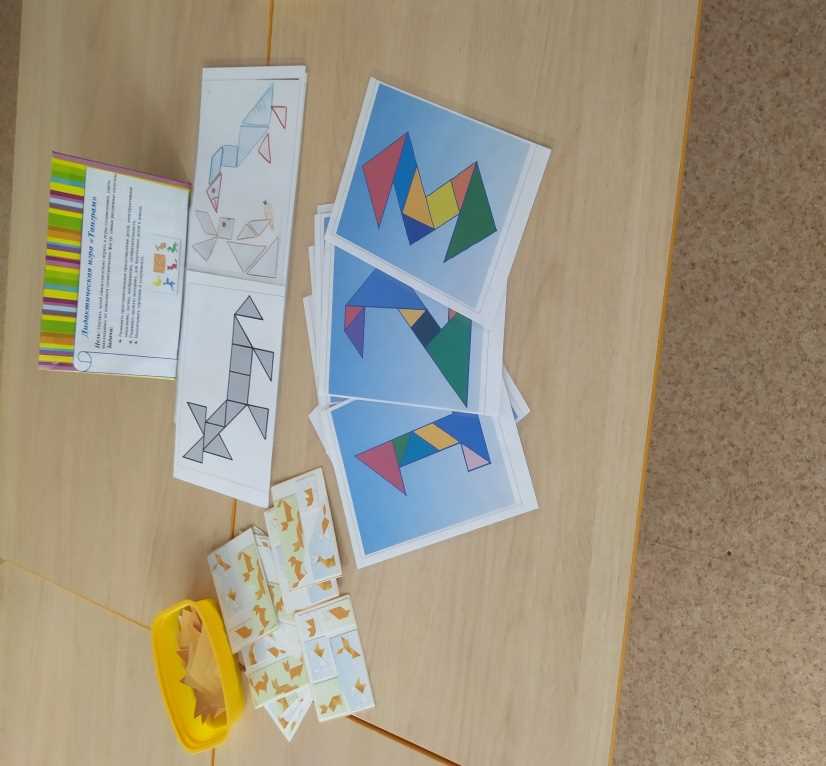 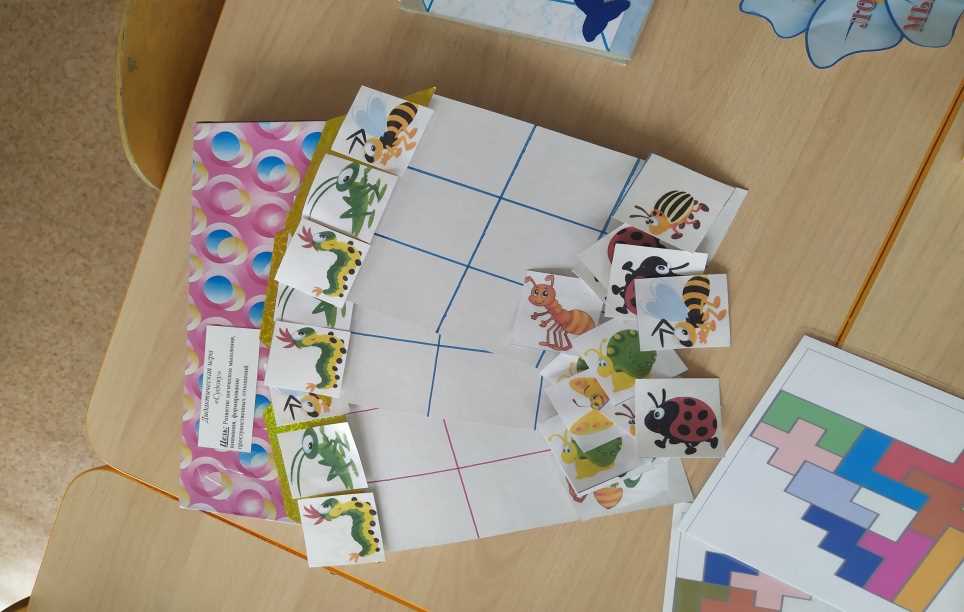 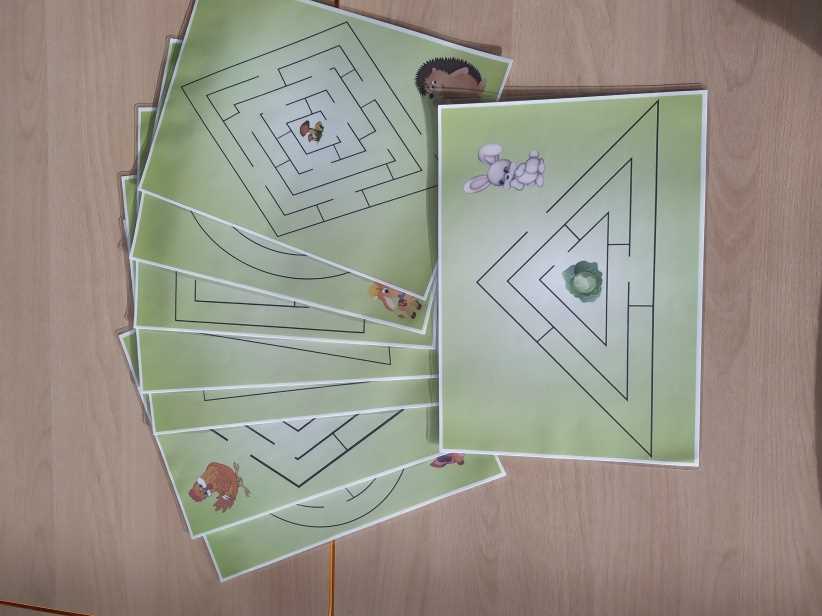 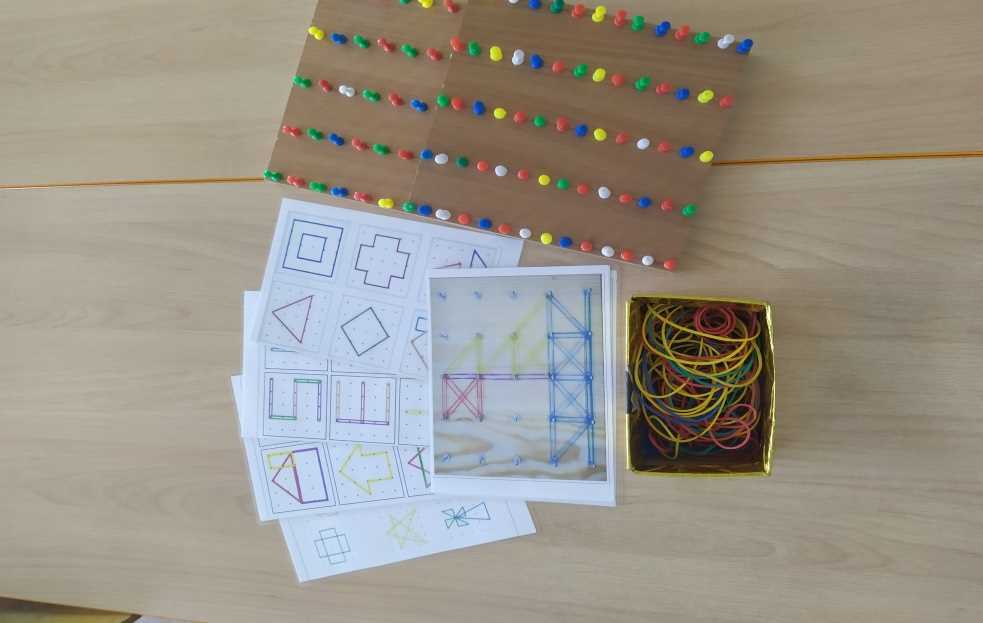 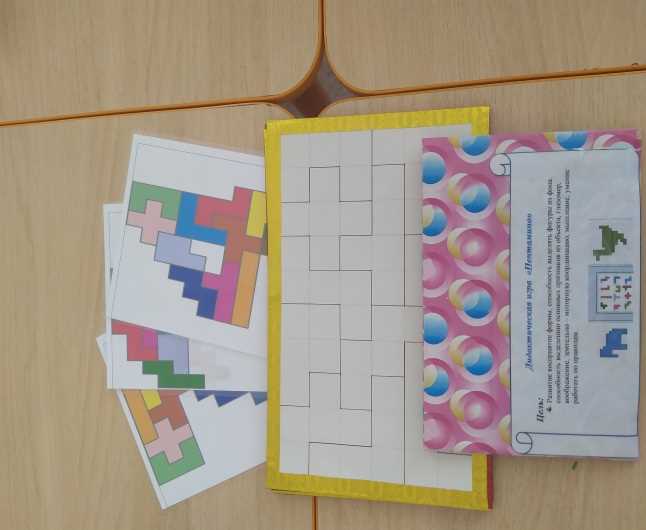 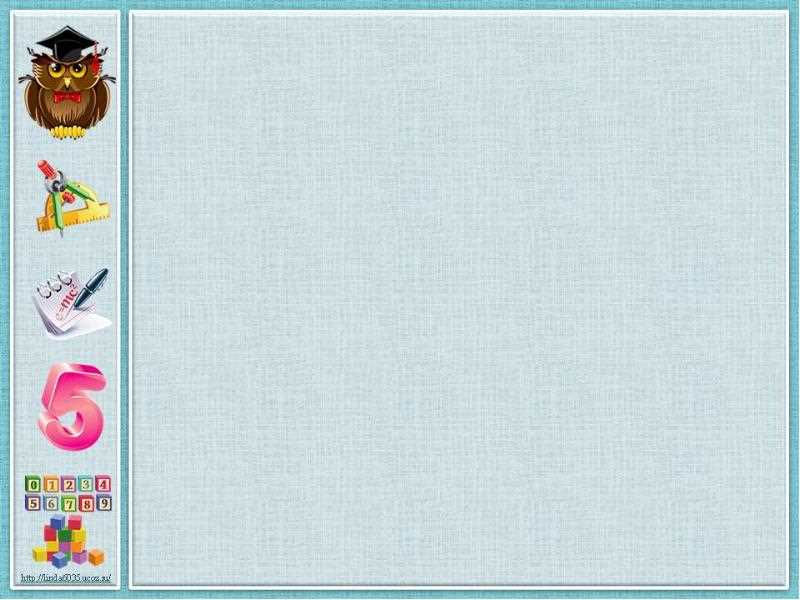 Д/игра:
«Танграм»
Д/игра: 
«Колумбово яйцо»
Д/игра: 
«Пентамино»
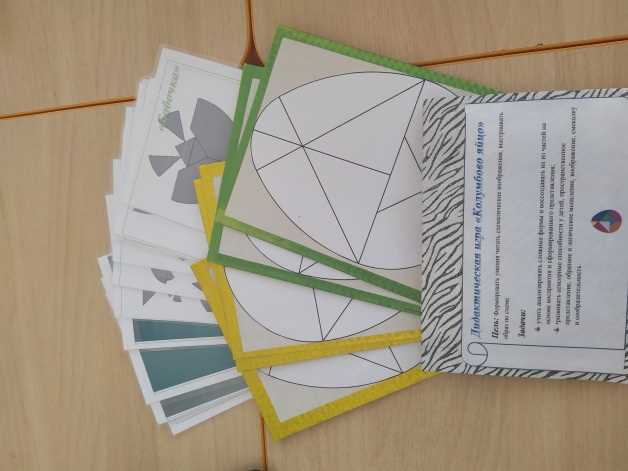 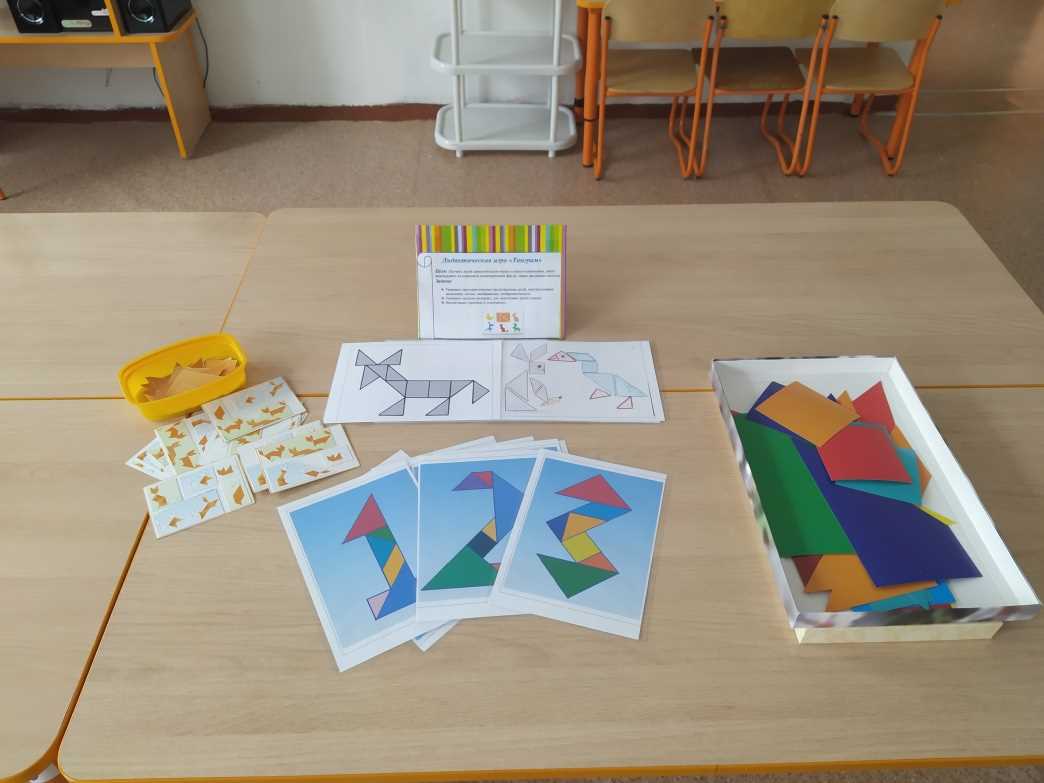 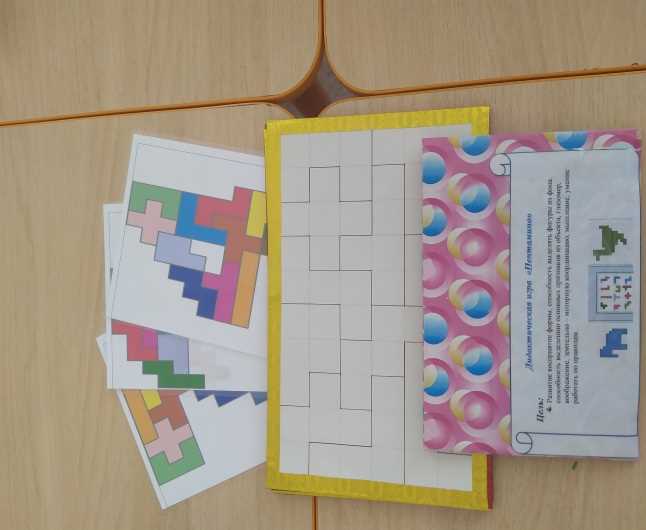 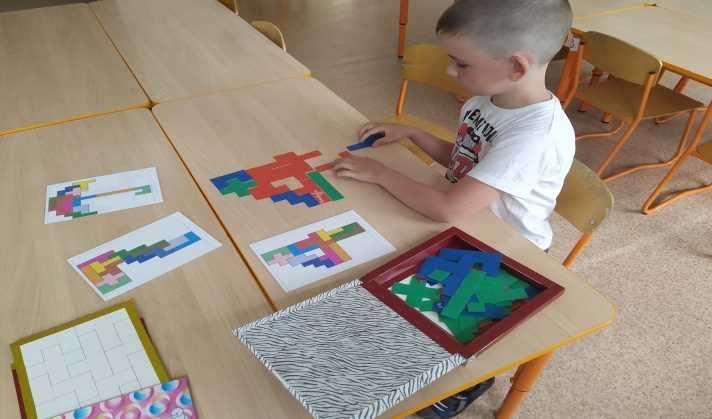 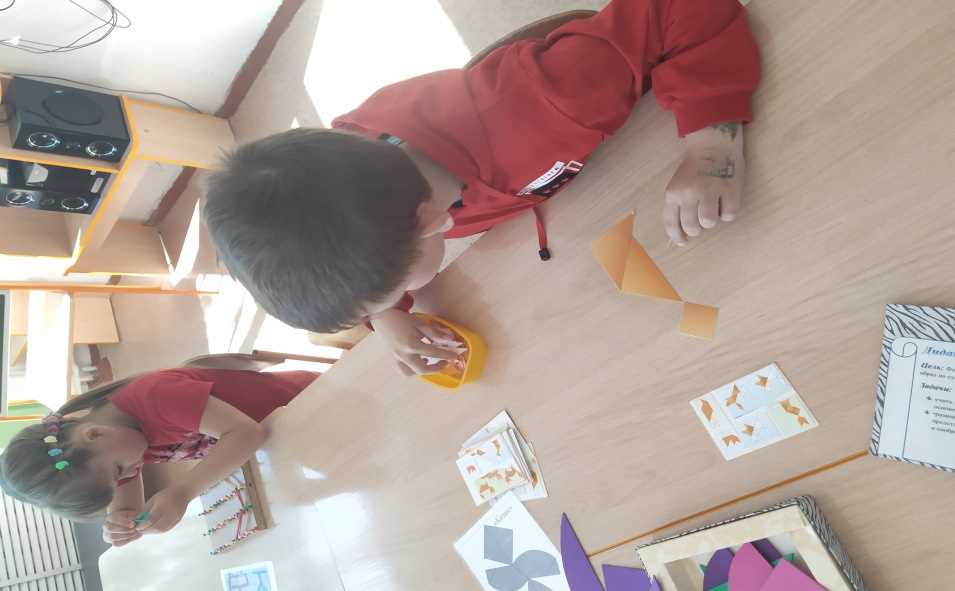 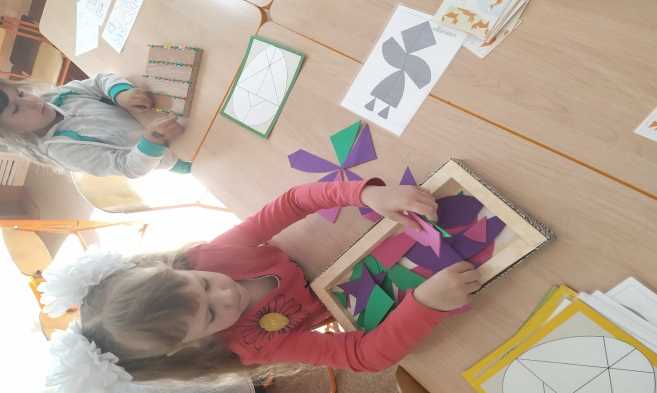 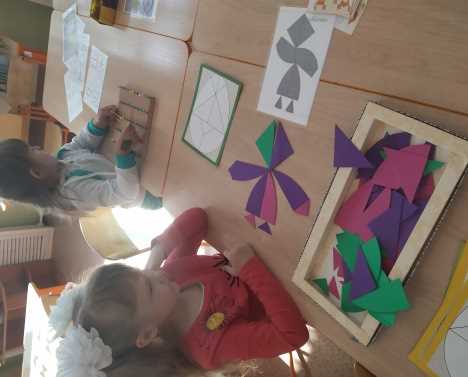 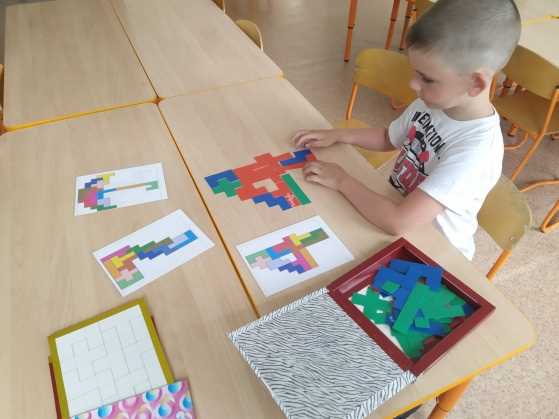 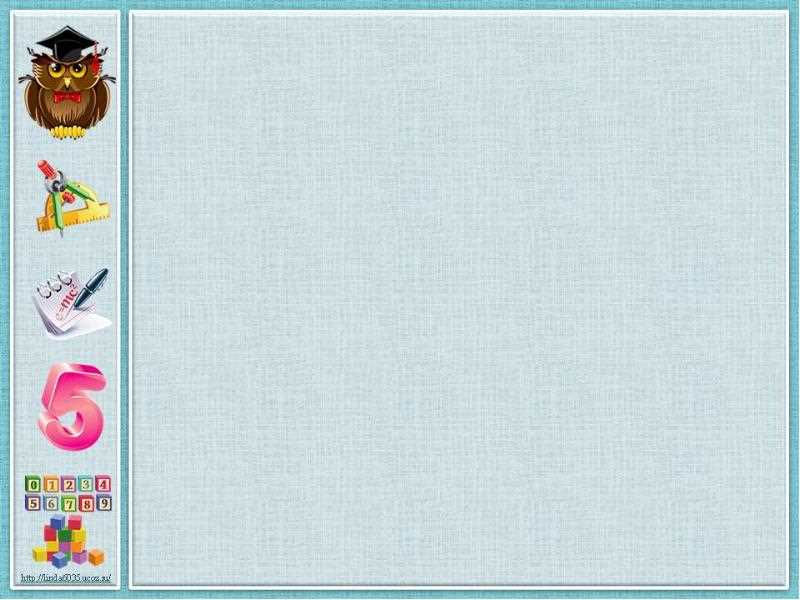 Д/игра:
«Судоку»
«Математический
планшет»
Игры со счётными
палочками
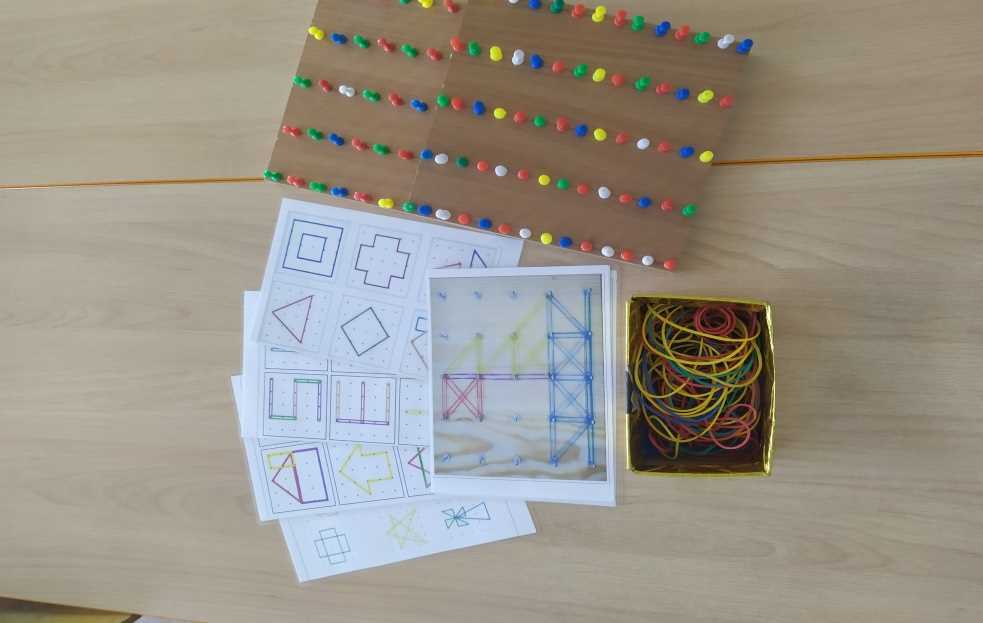 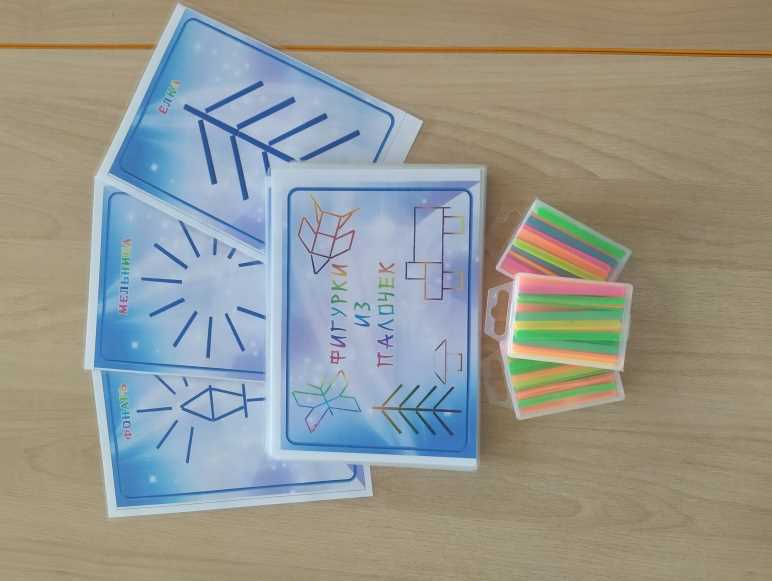 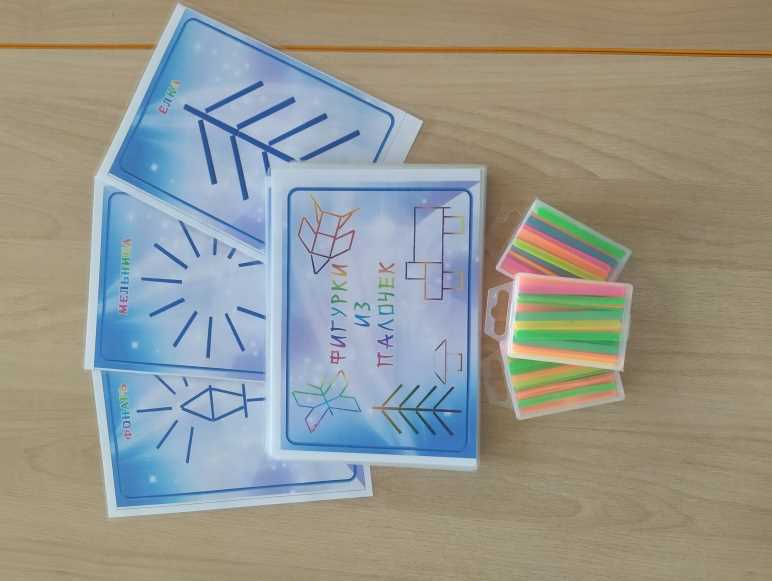 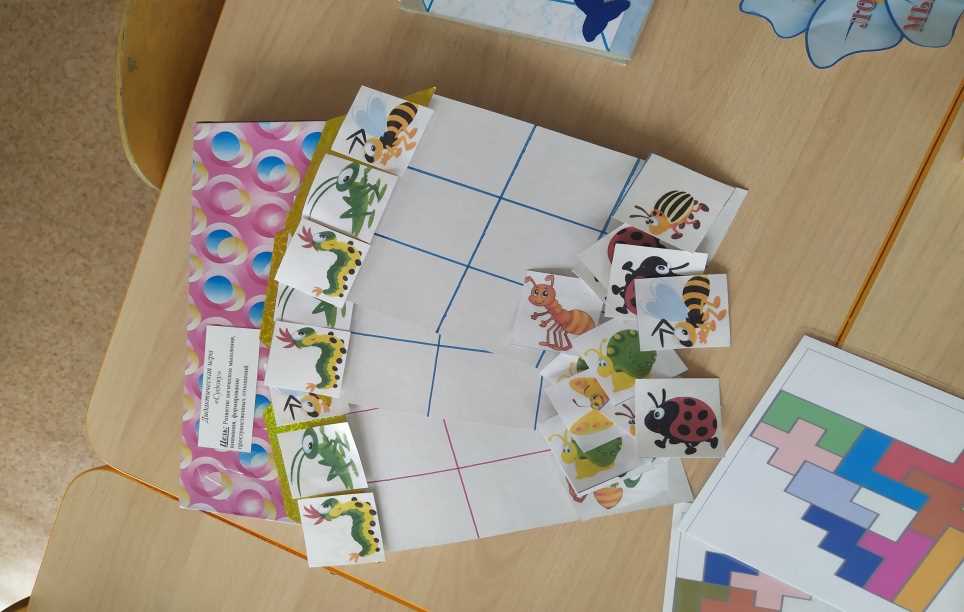 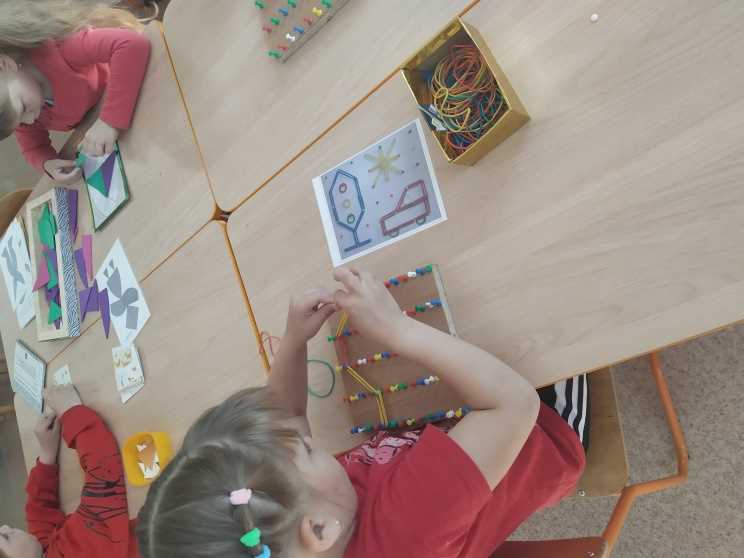 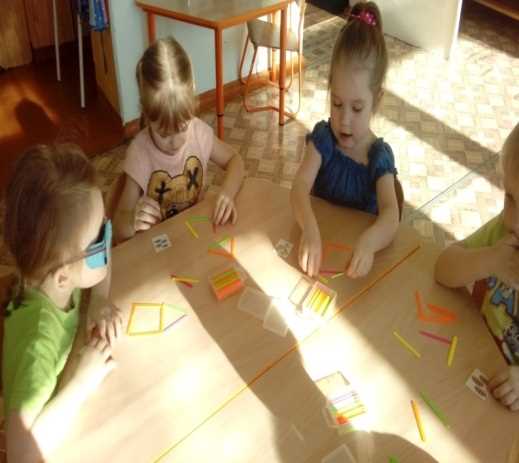 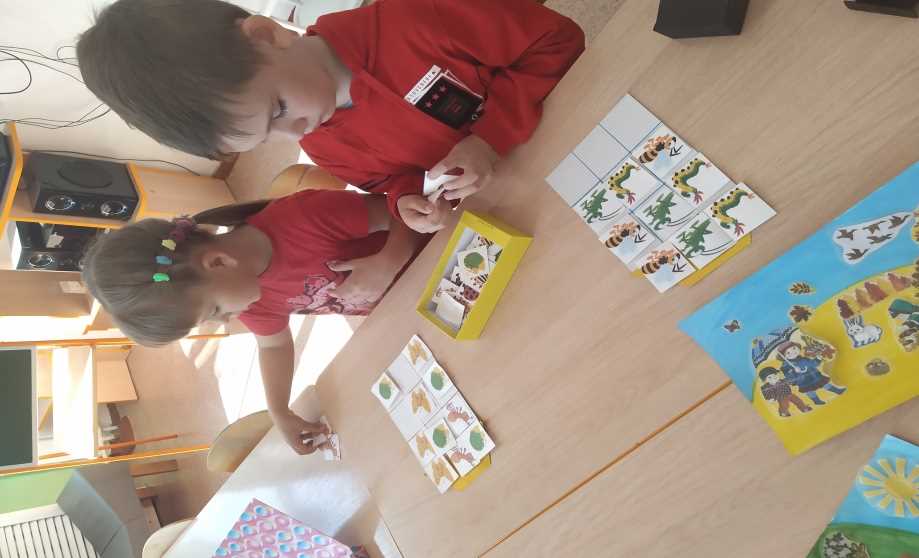 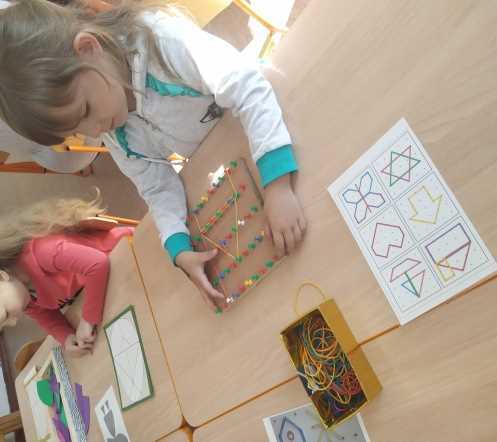 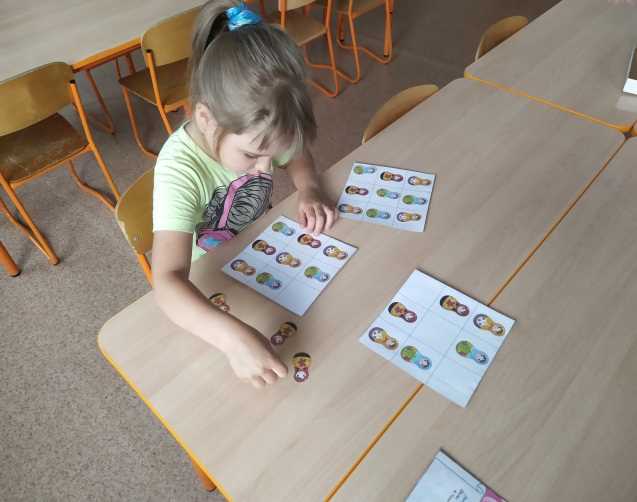 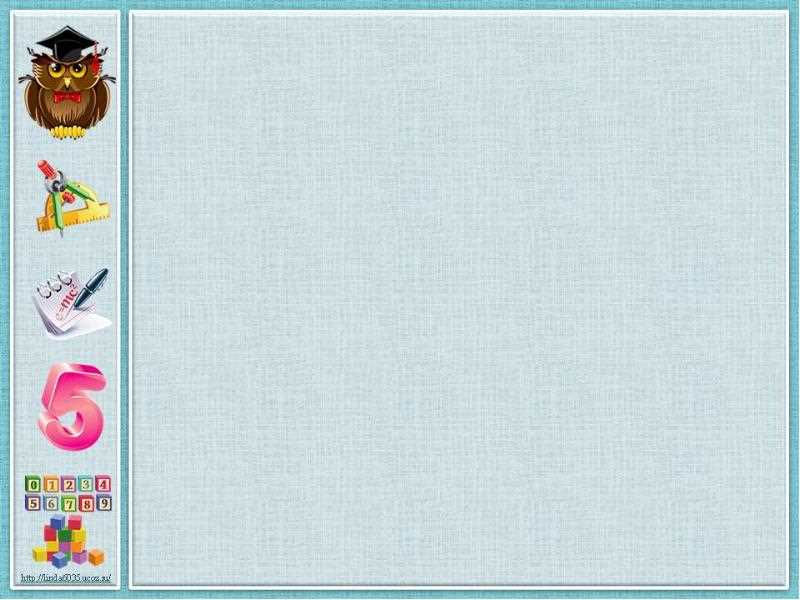 Игры с геометрическими 
фигурами
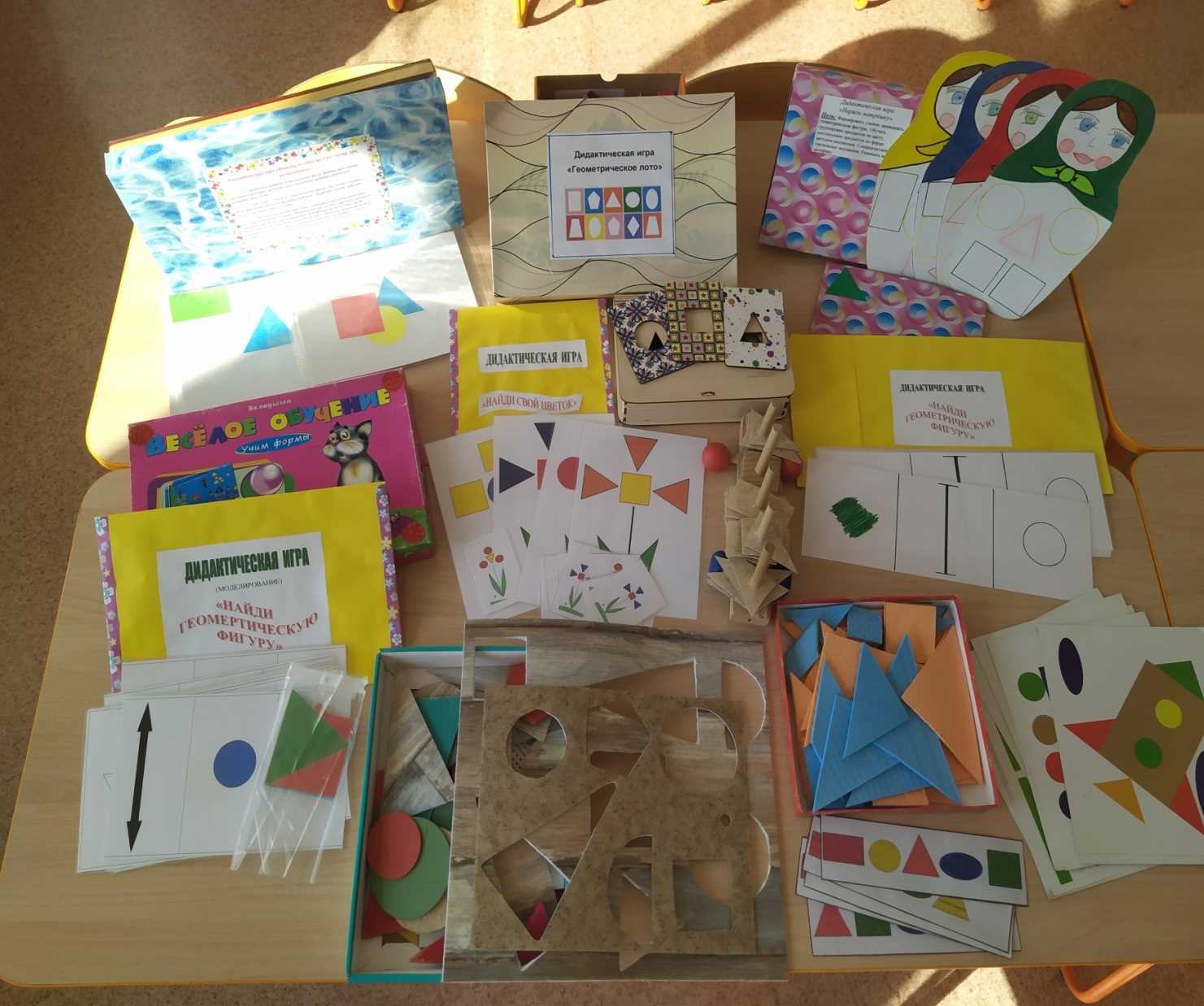 «Выложи по образцу и расскажи как расположены»
«Разноцветные матрёшки»
«Цветные коврики»
«Геометрическое лото»
«Найди свой цветочек»
«Найди геометрическую фигуру» и т.д.
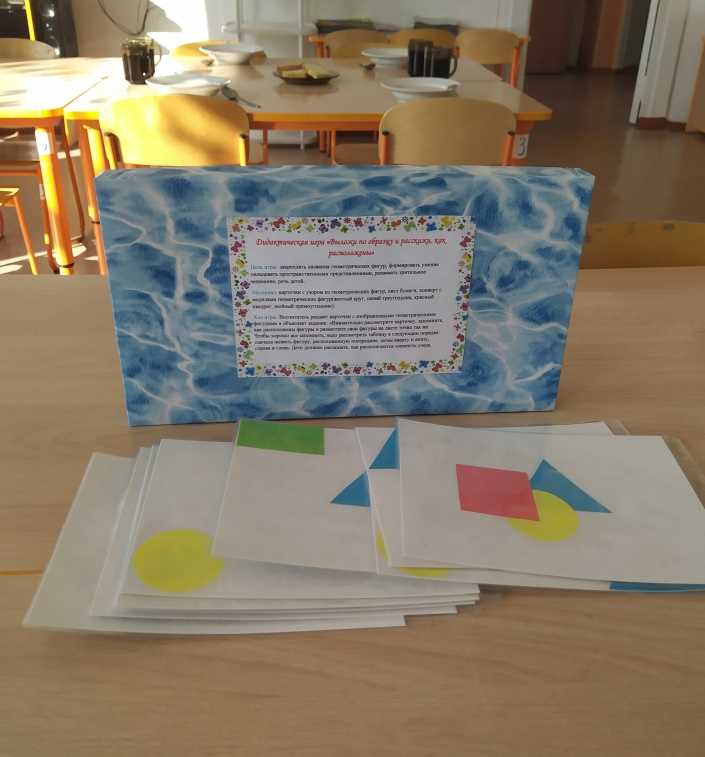 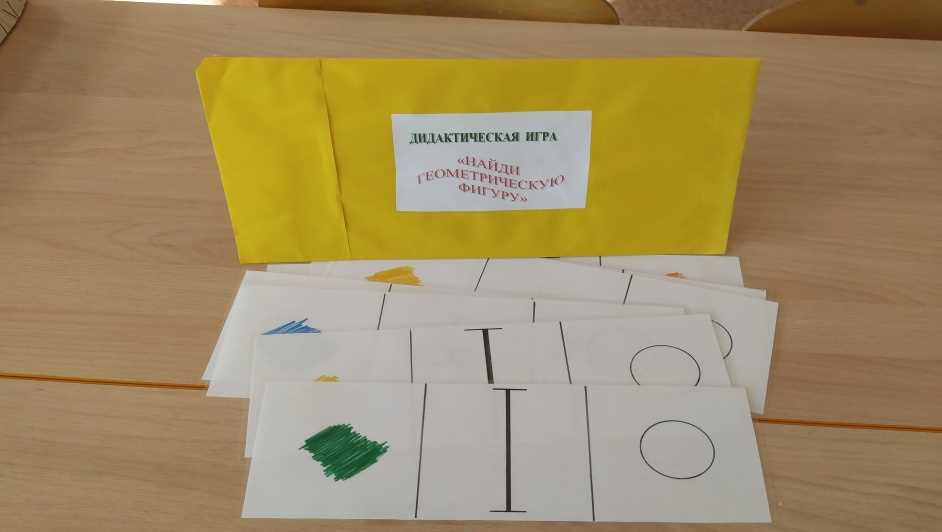 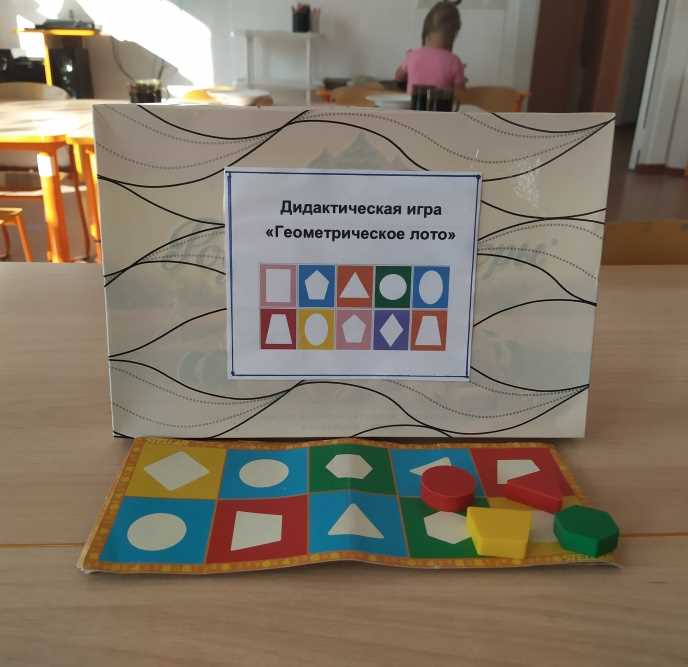 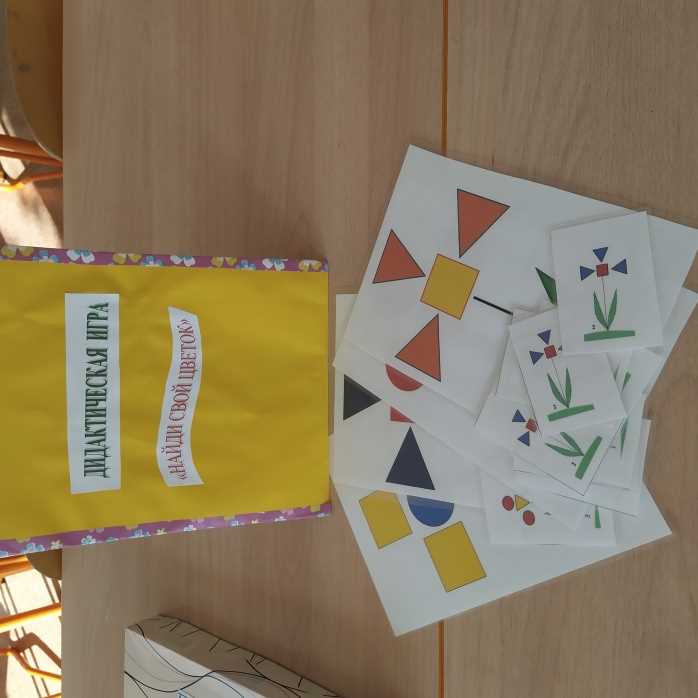 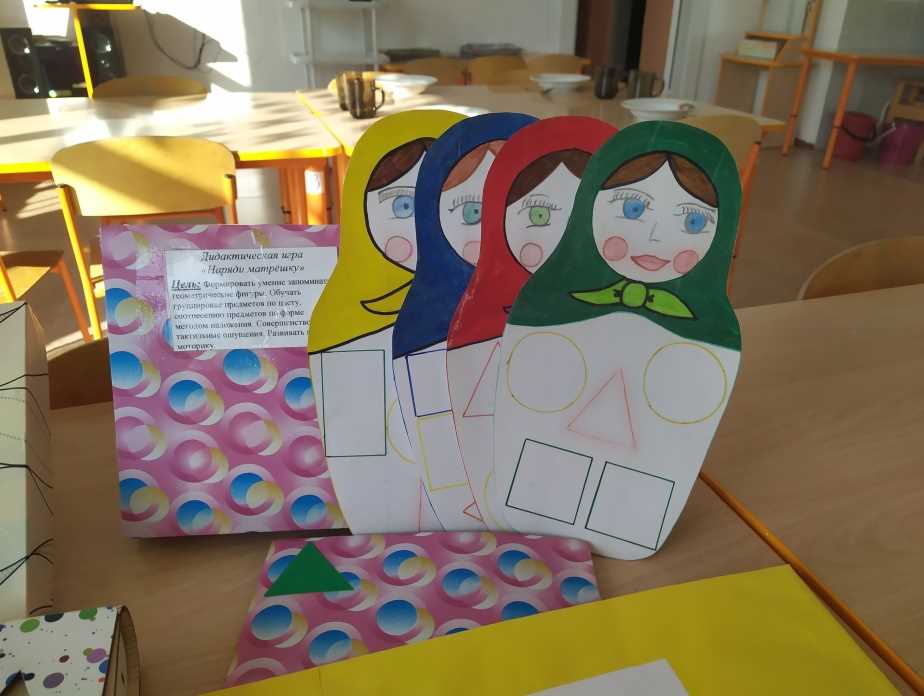 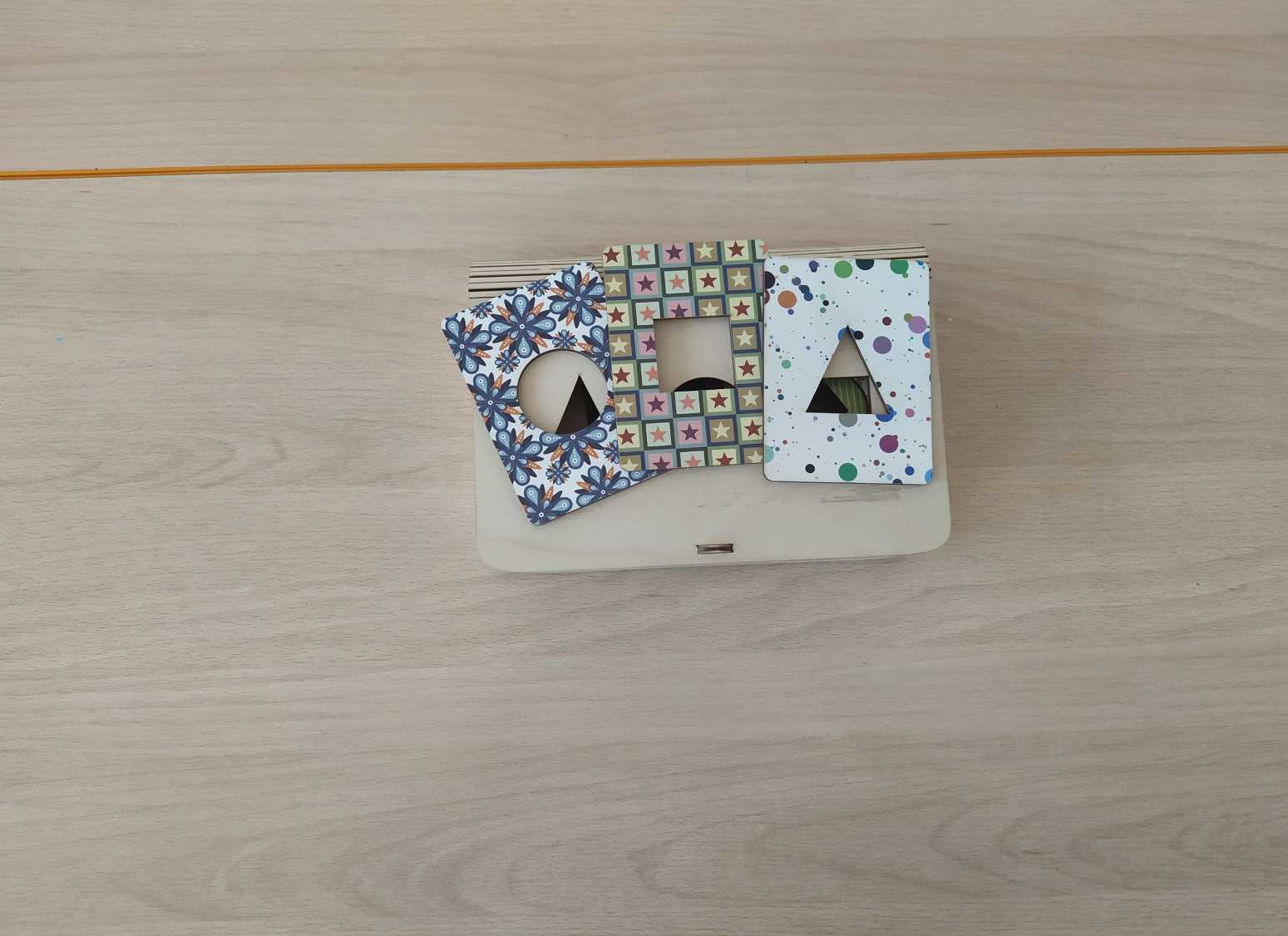 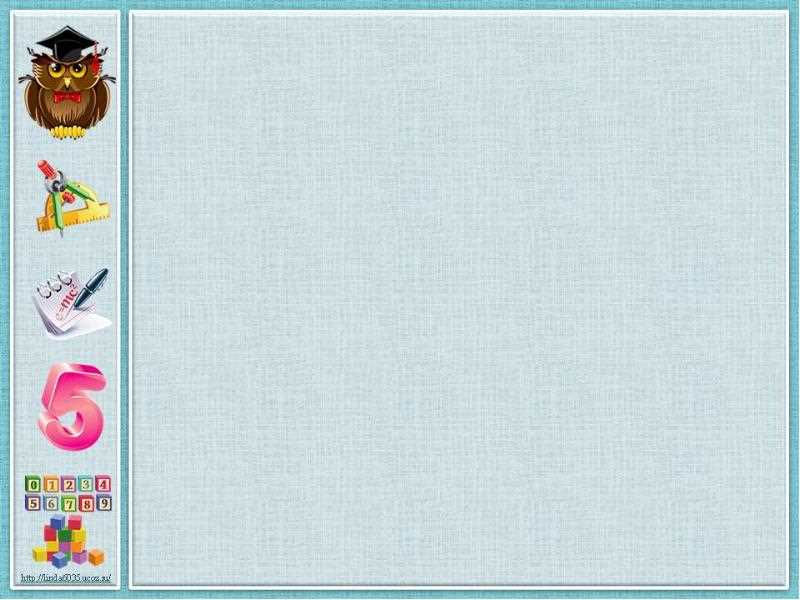 Д/игра: 
«Разноцветные матрёшки»
Д/игра: 
«Выложи предмет по образцу
 и расскажи как расположены»
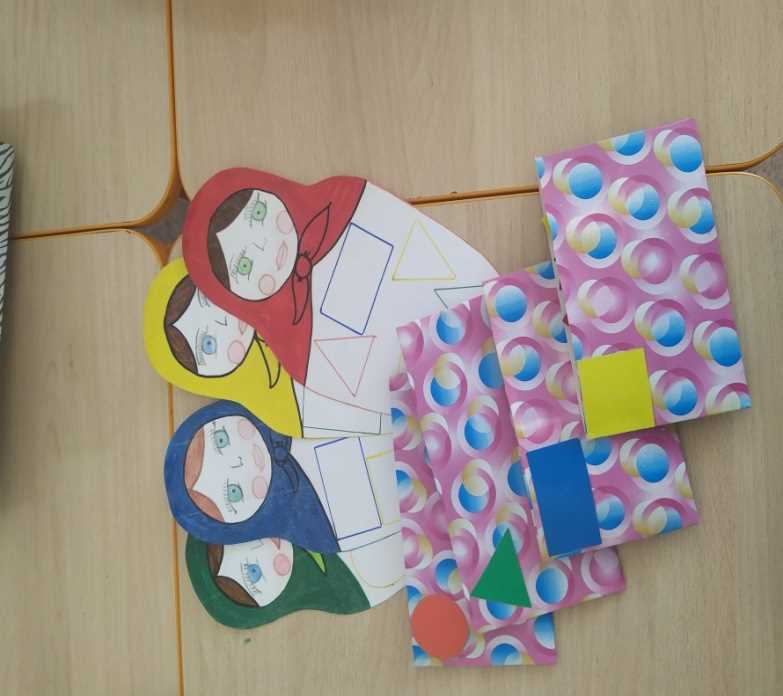 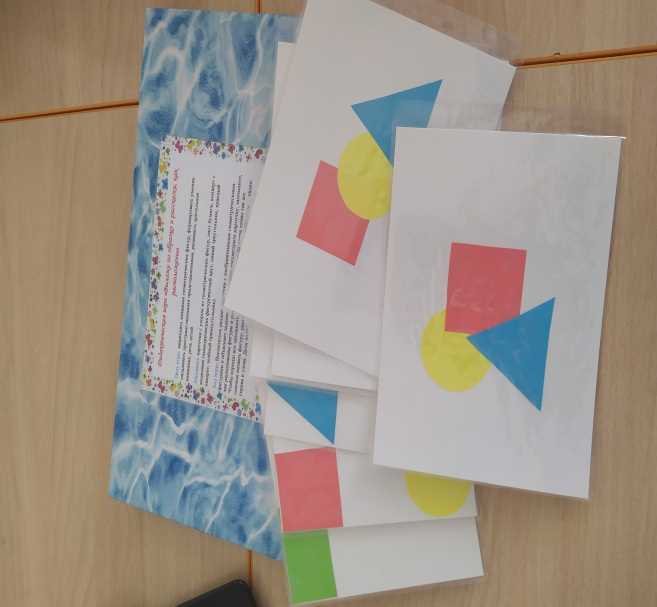 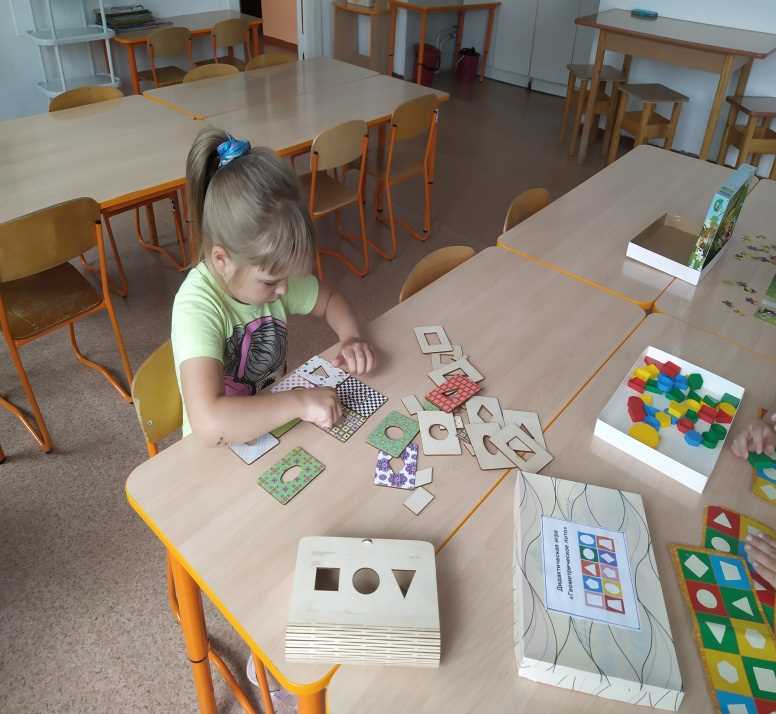 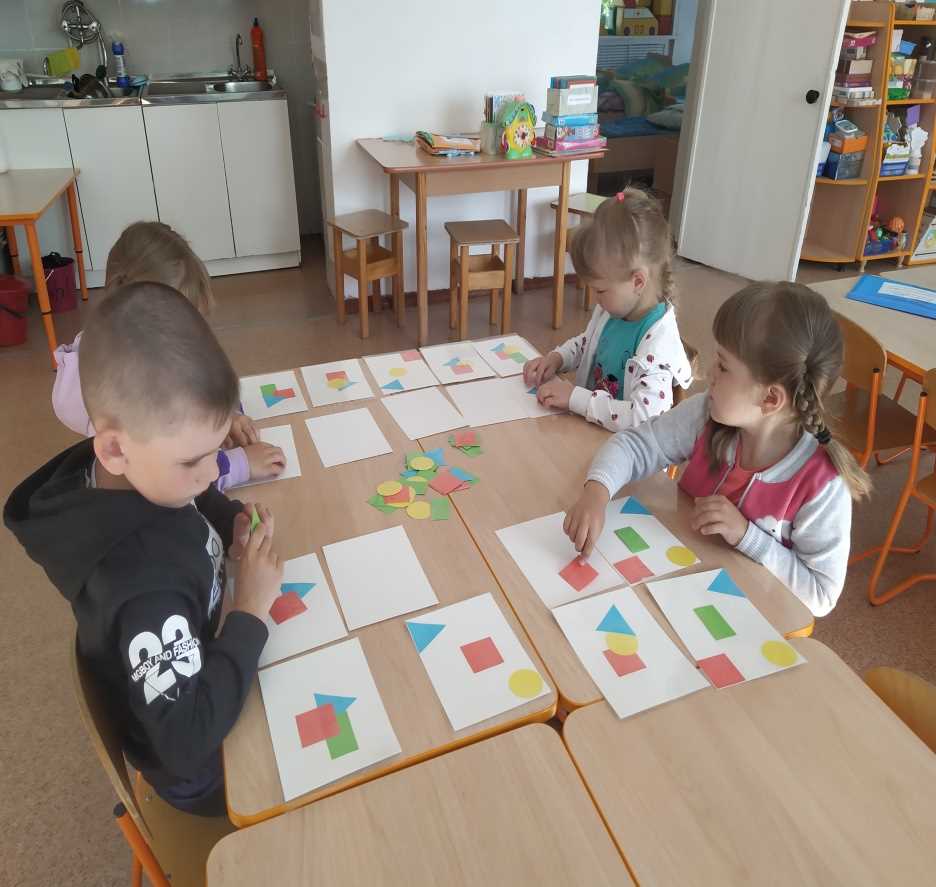 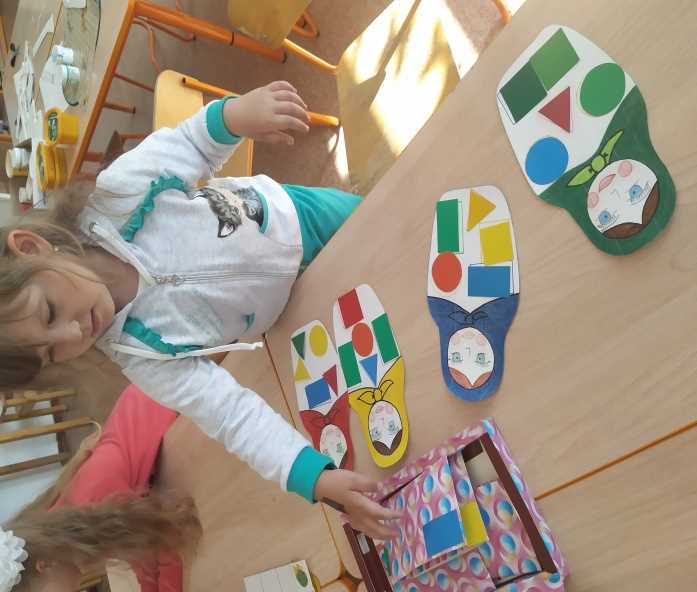 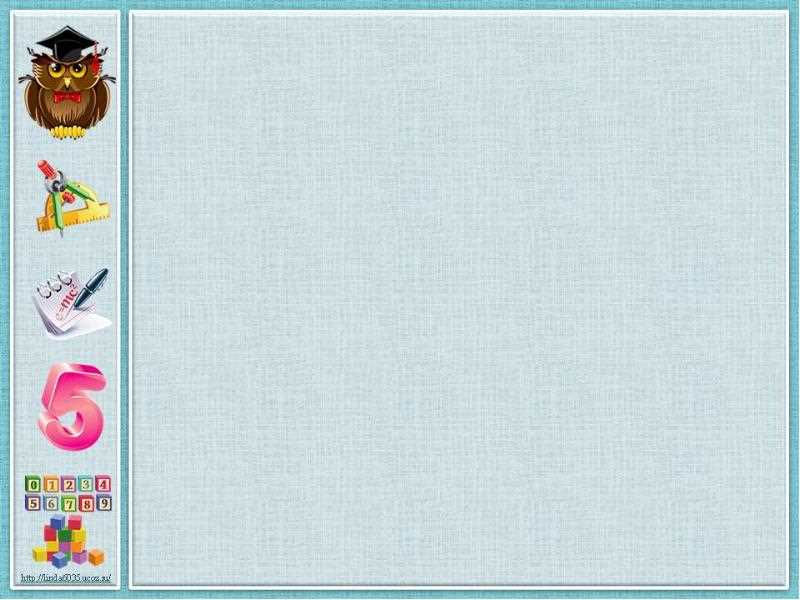 Д/игра:
«Геометрическое лото»
Д/игра:
«Найди свой цветок»
Д/игра: «Найди геометрическую
фигуру»
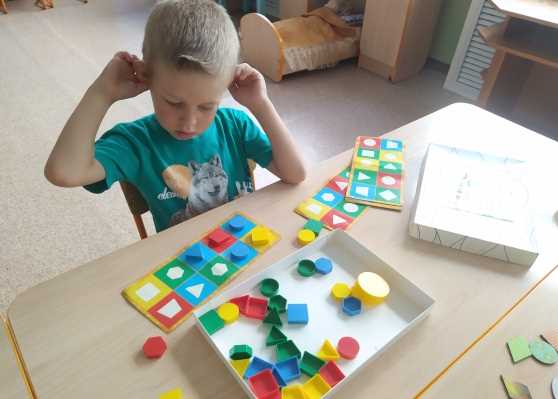 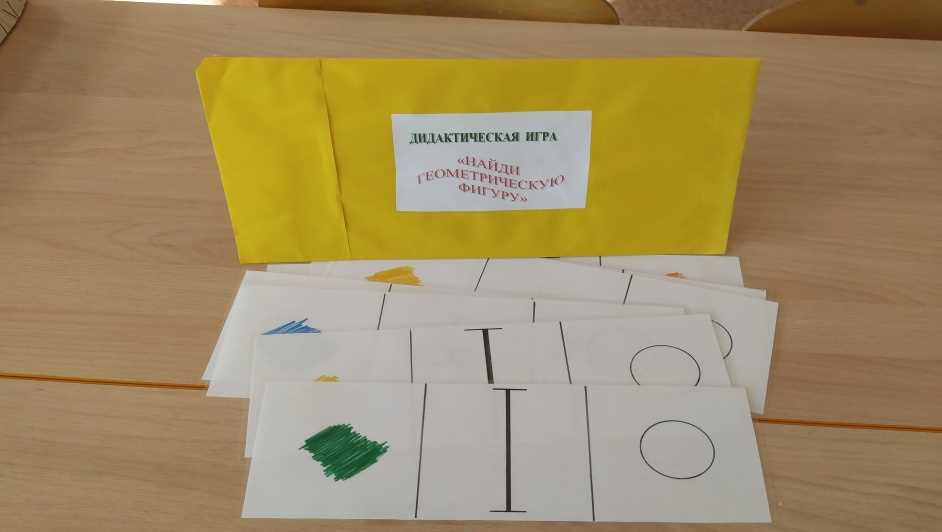 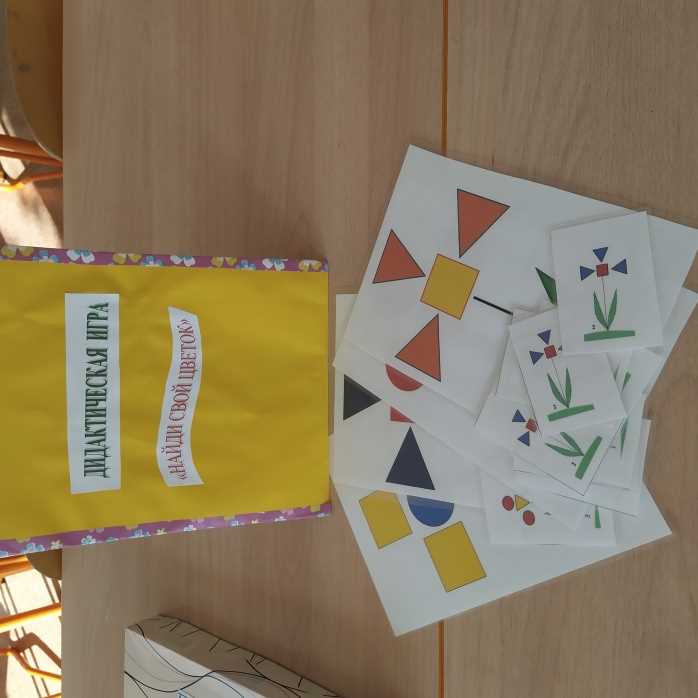 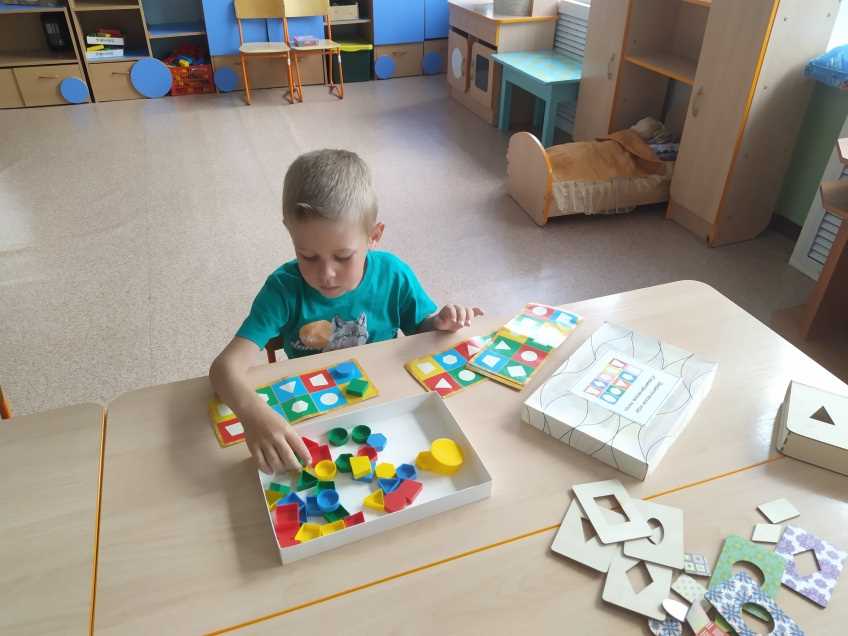 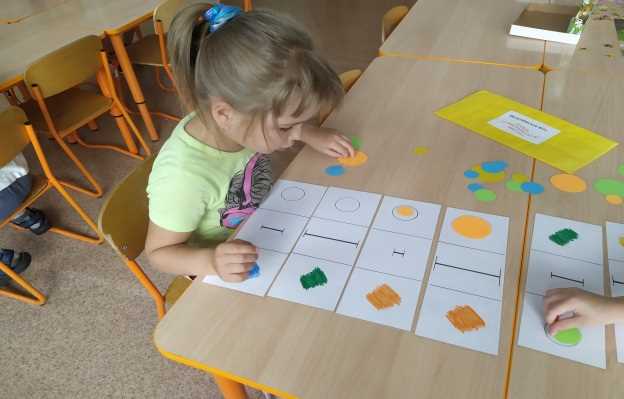 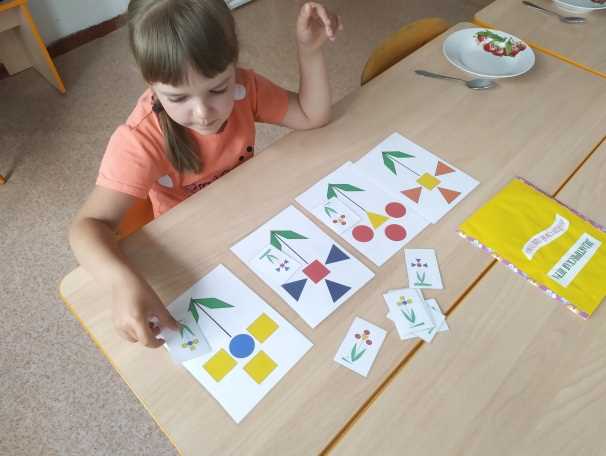 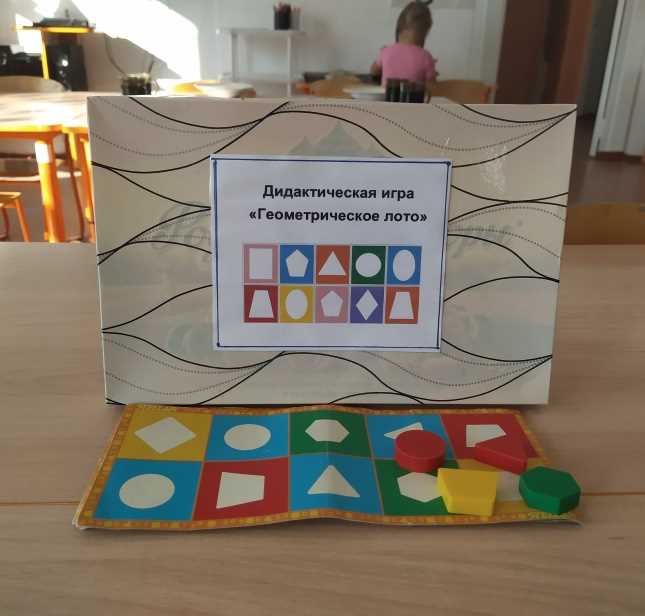 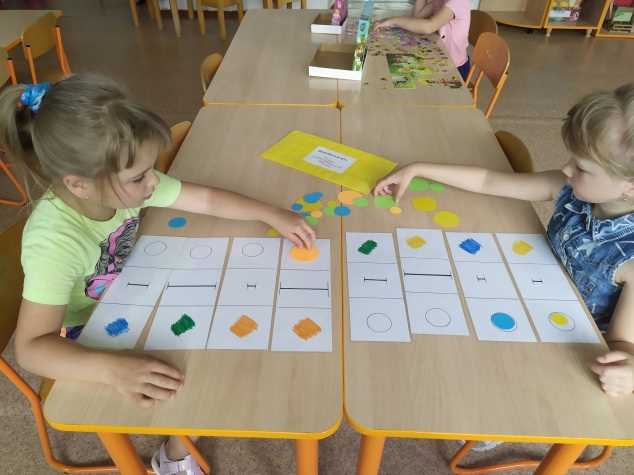 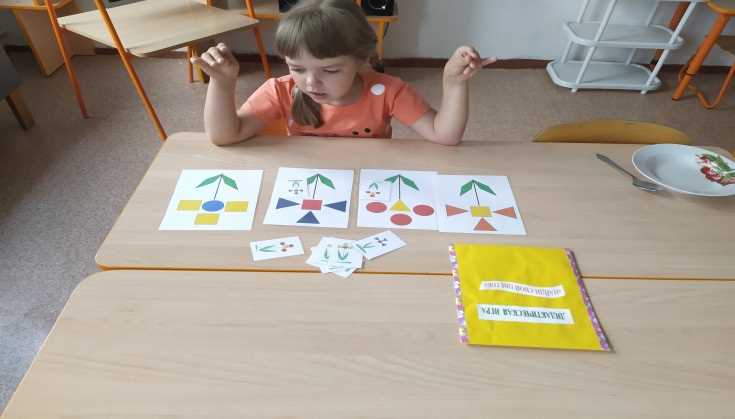 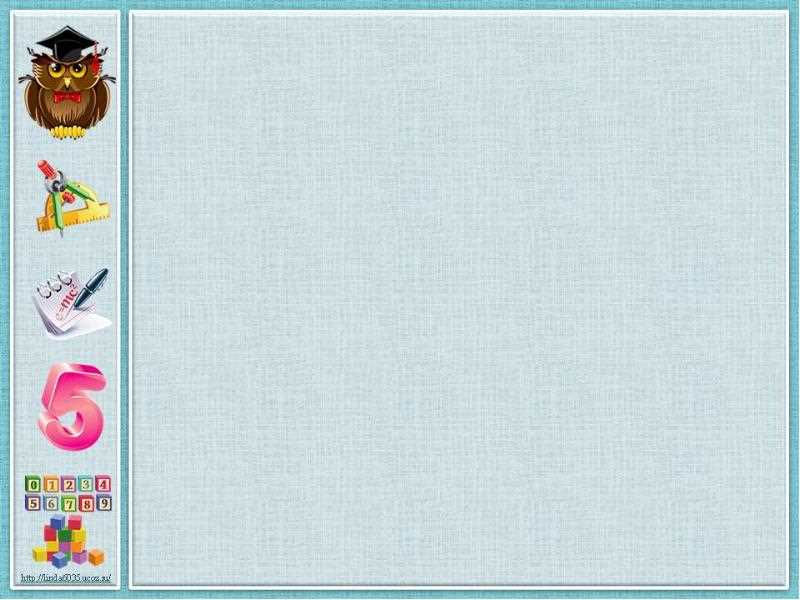 Игры путешествия во времени
«Живая неделя»
«Времена года»
«Собери пейзаж»
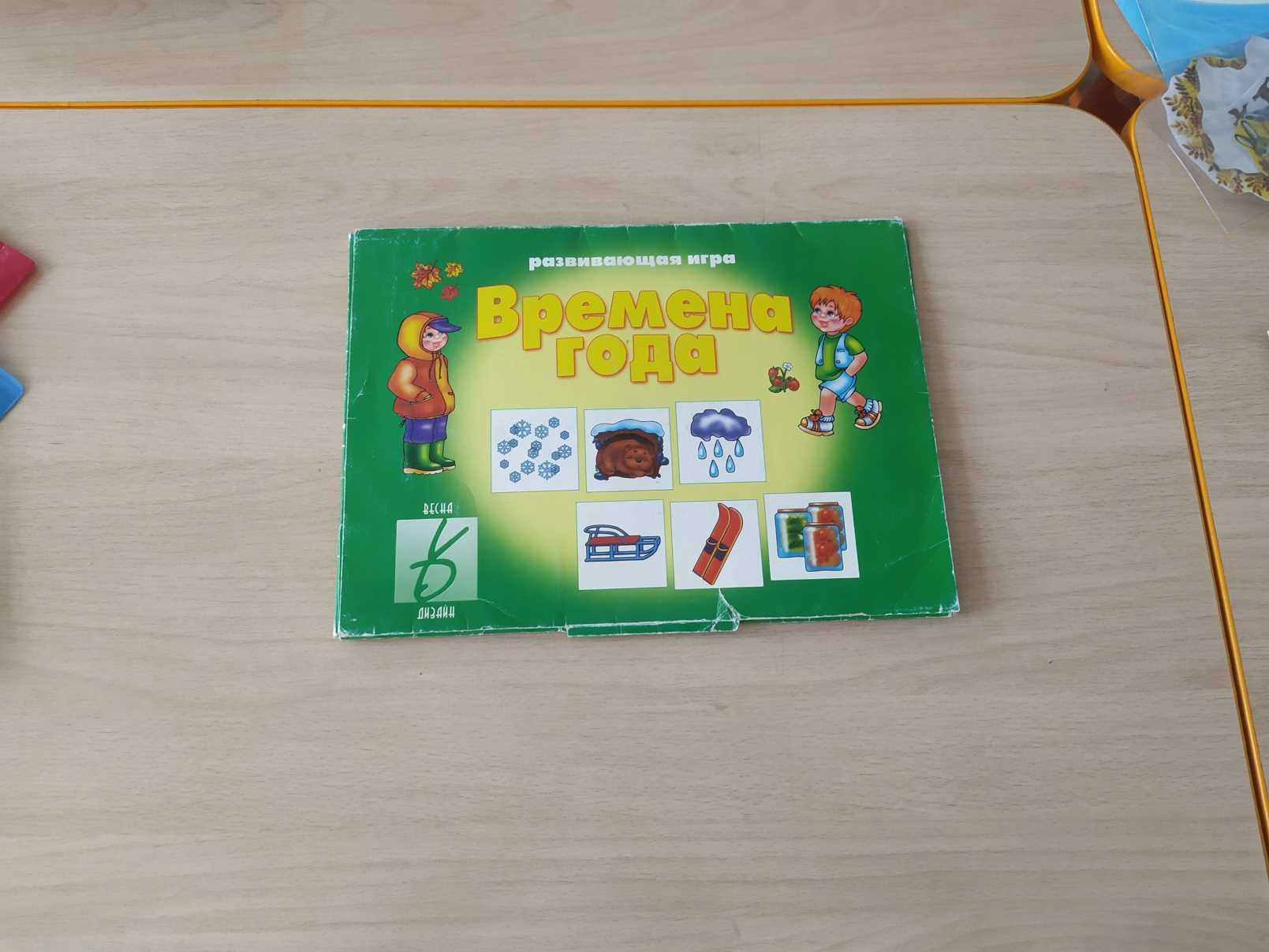 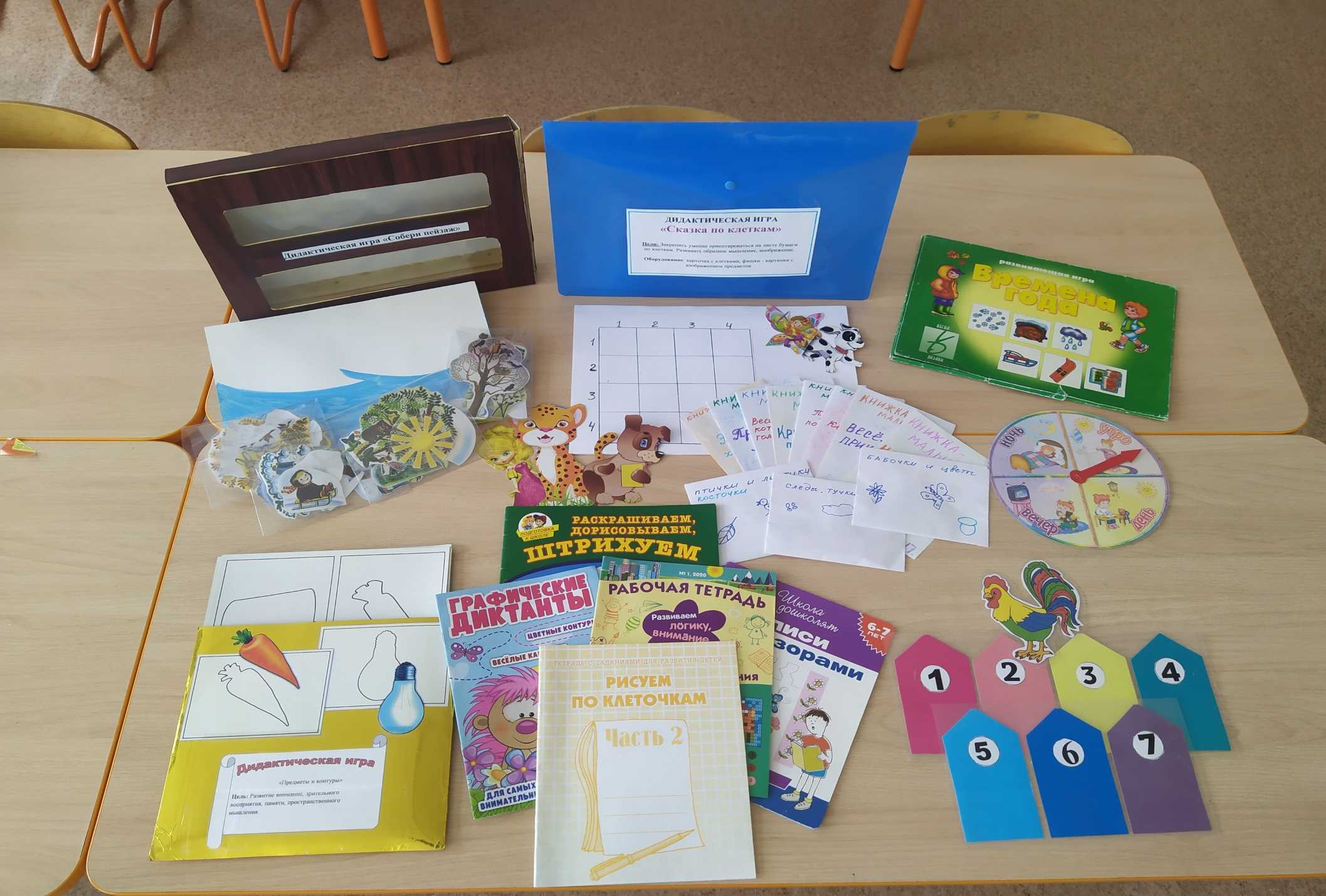 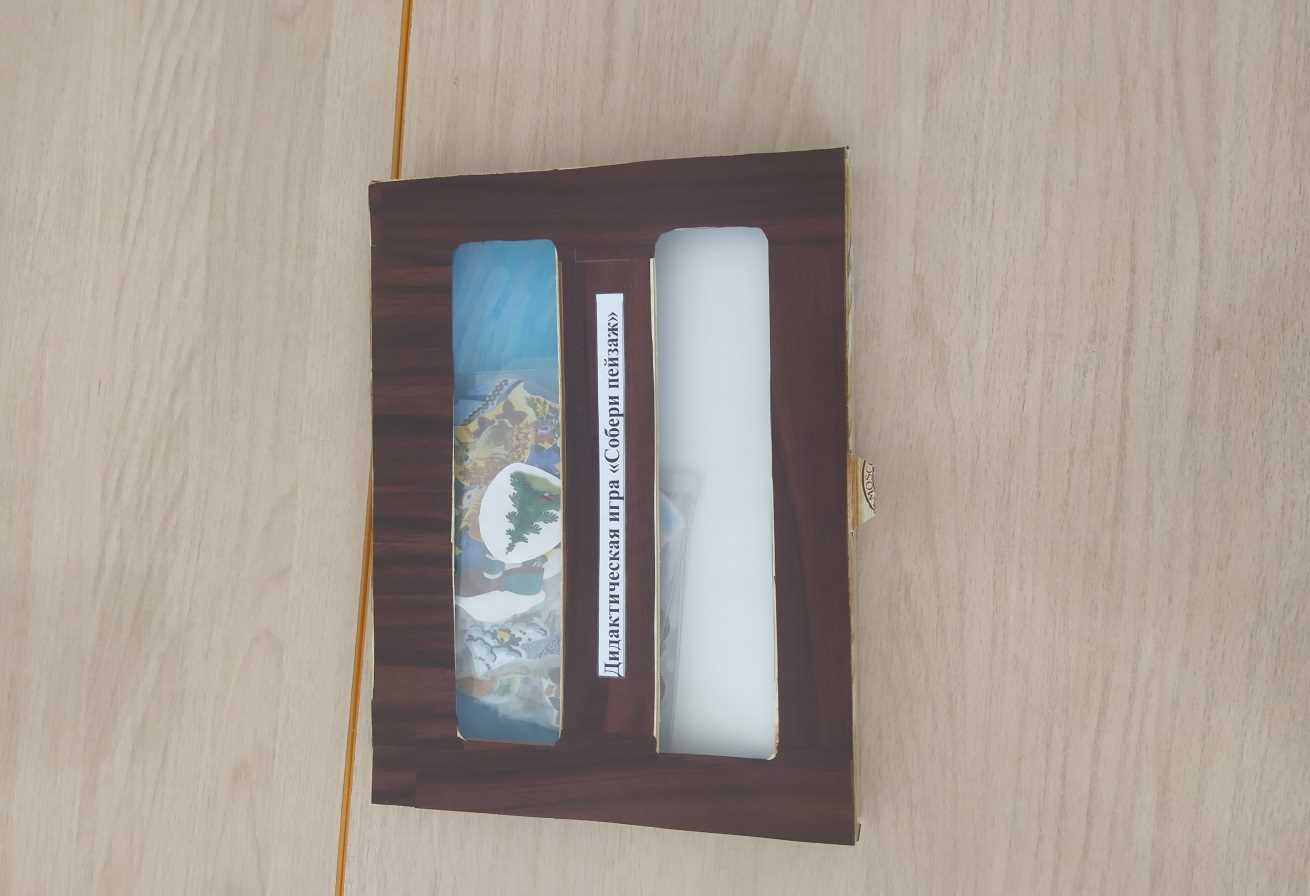 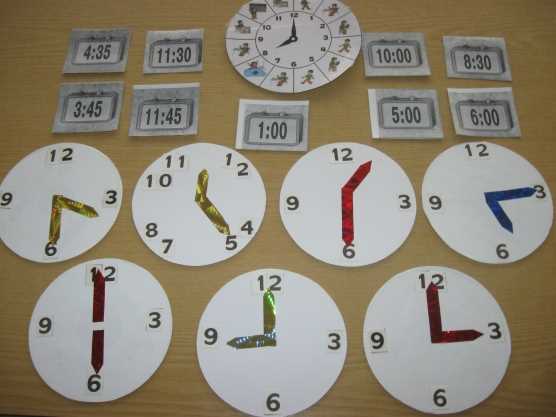 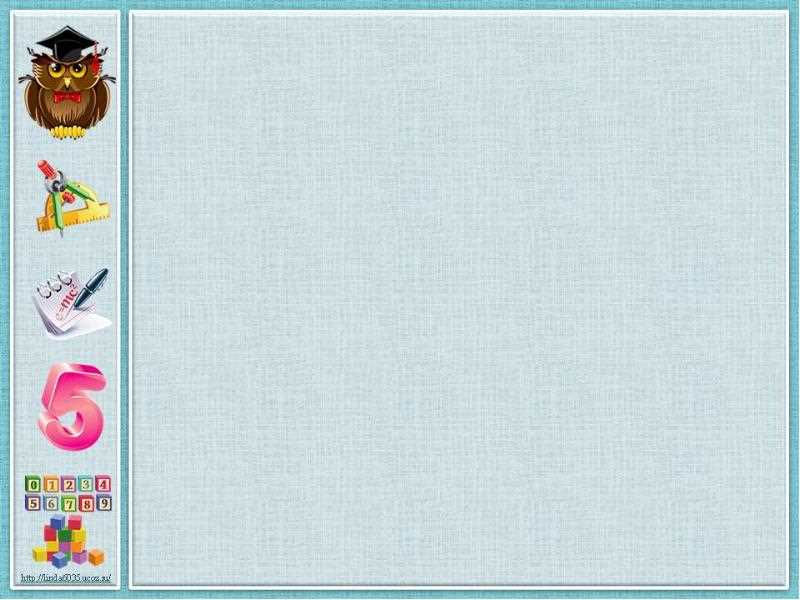 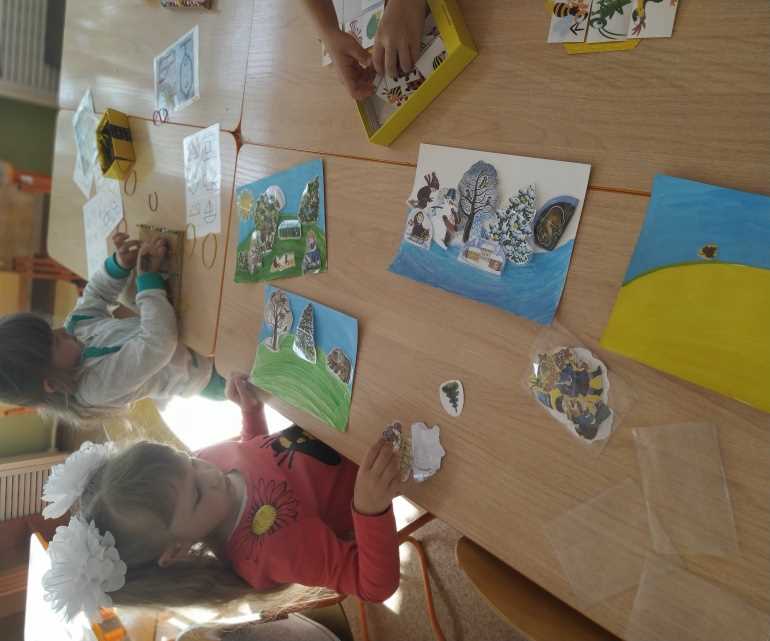 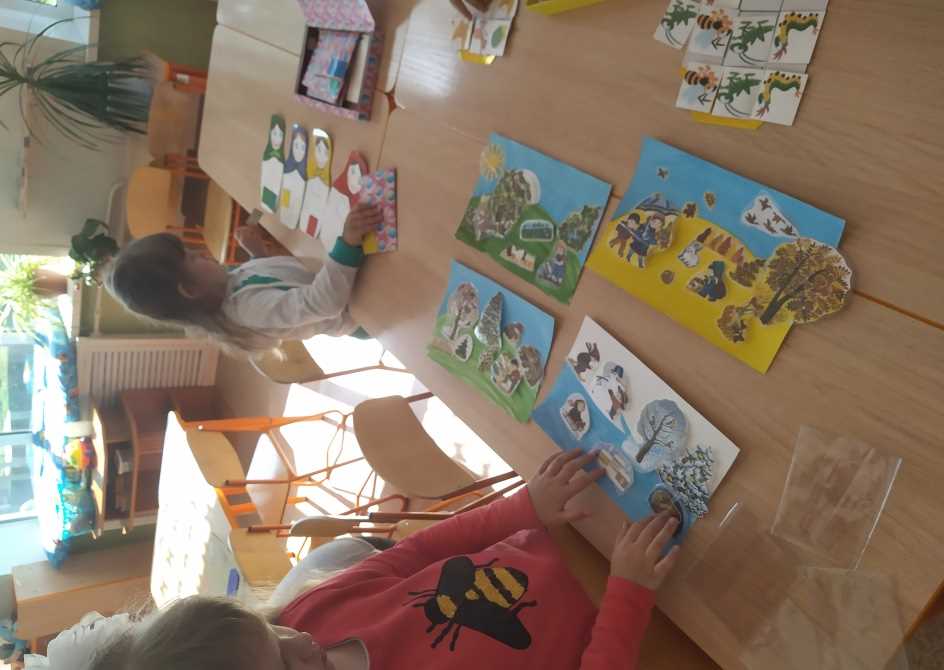 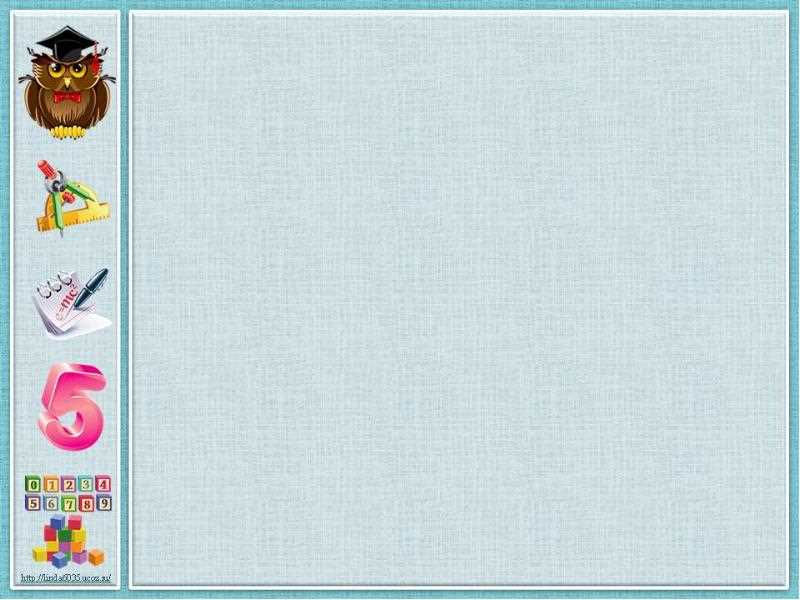 Игры на ориентировку в пространстве
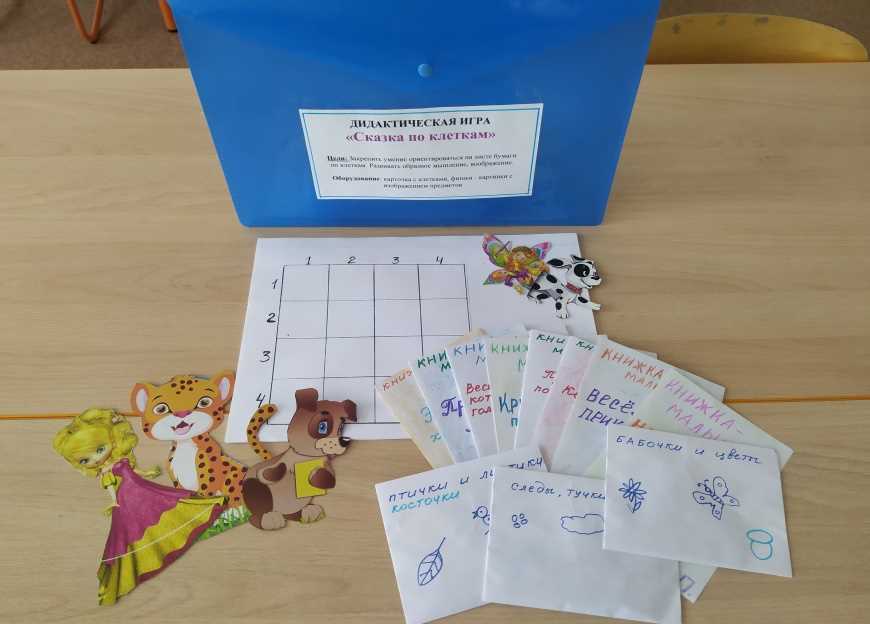 «Рисуем по точкам»
«Левее, правее» 
«Графические диктанты»
«Сказка по клеточкам»
«Рыбки в аквариуме»
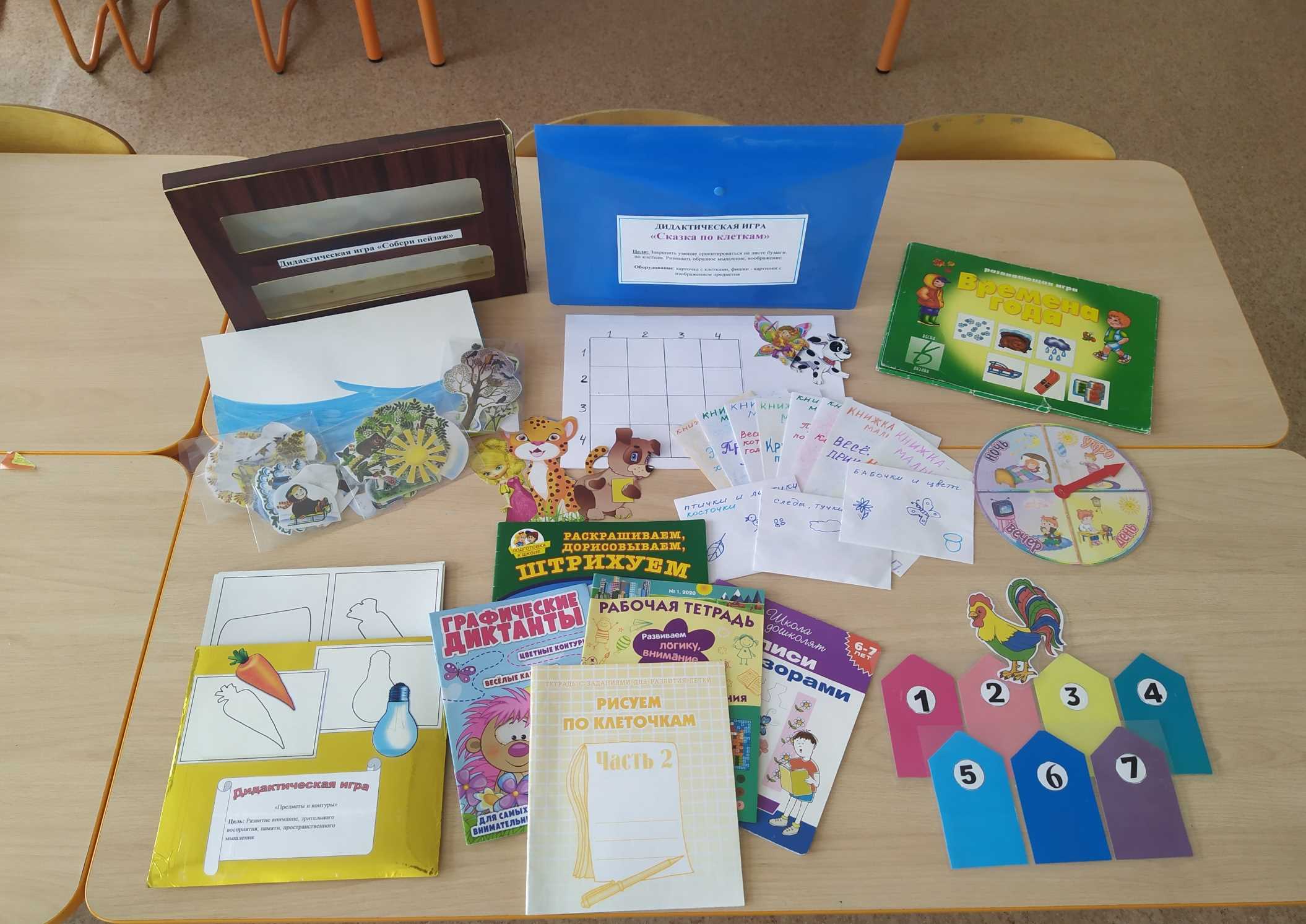 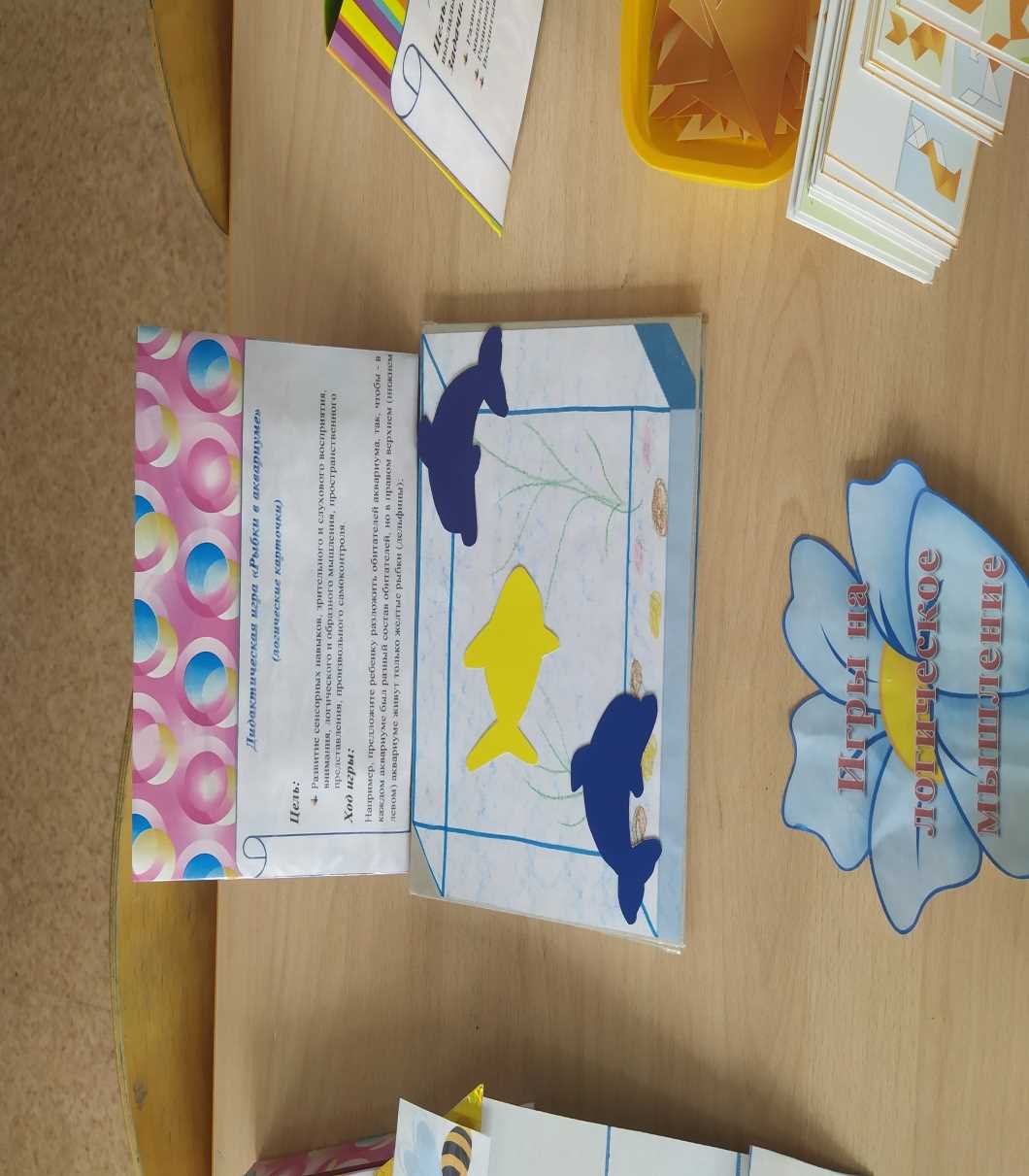 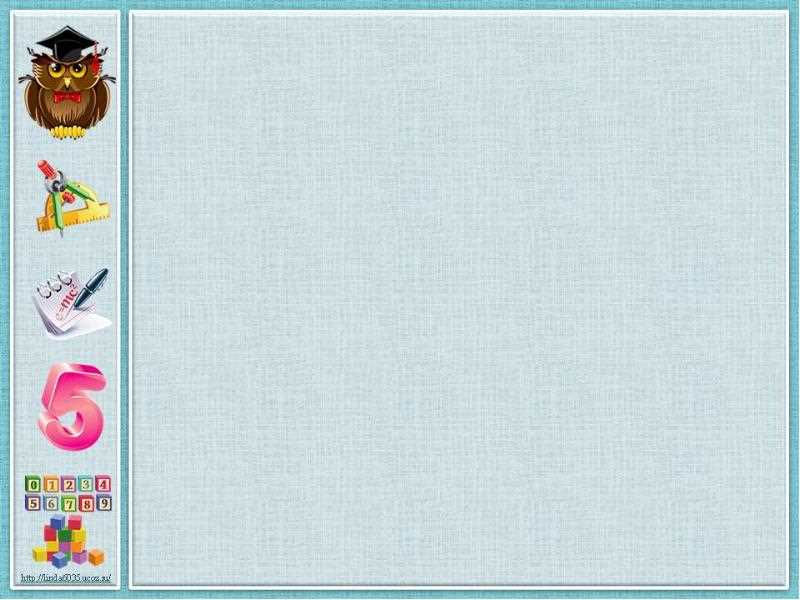 Сказка по клеточкам
Графический диктант
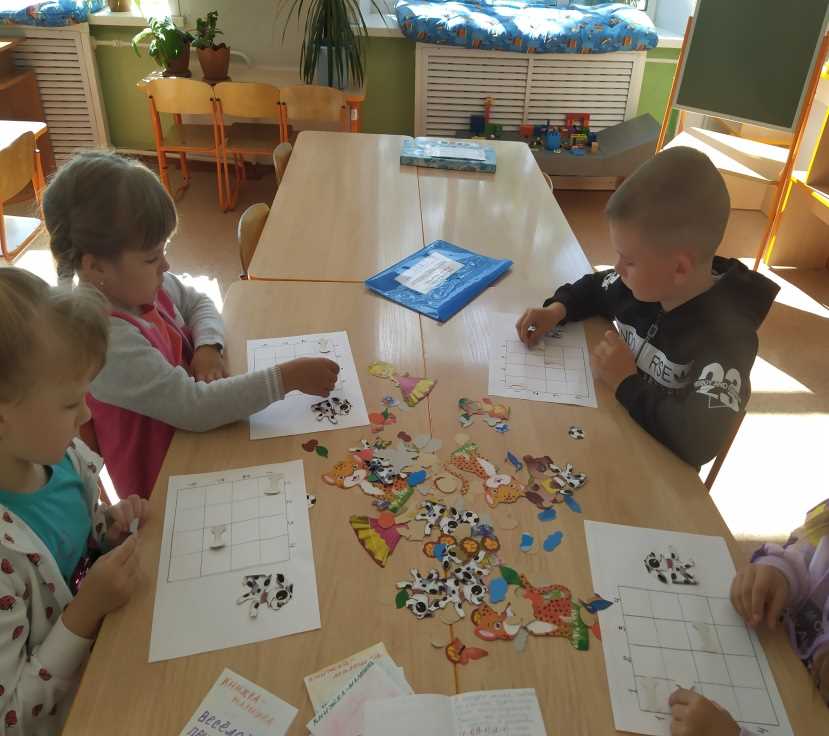 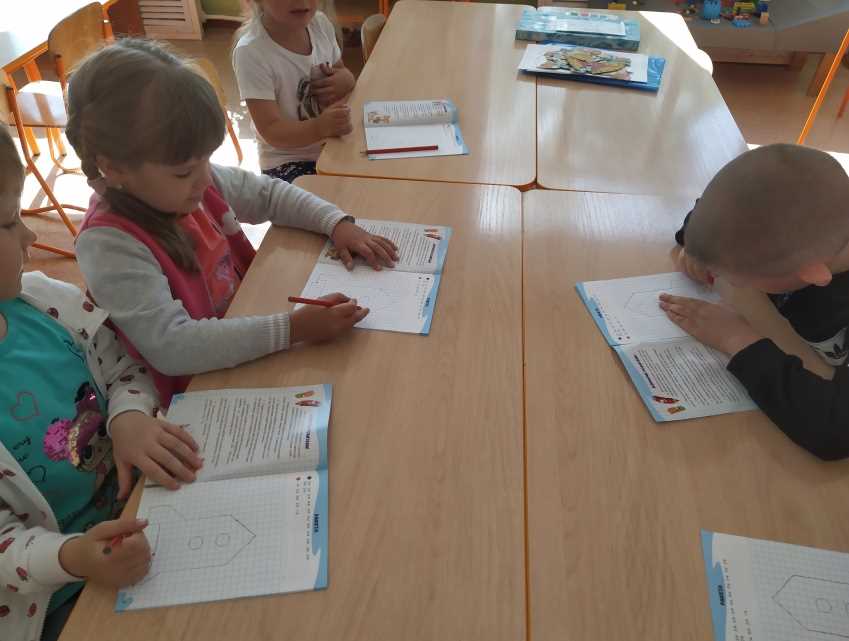 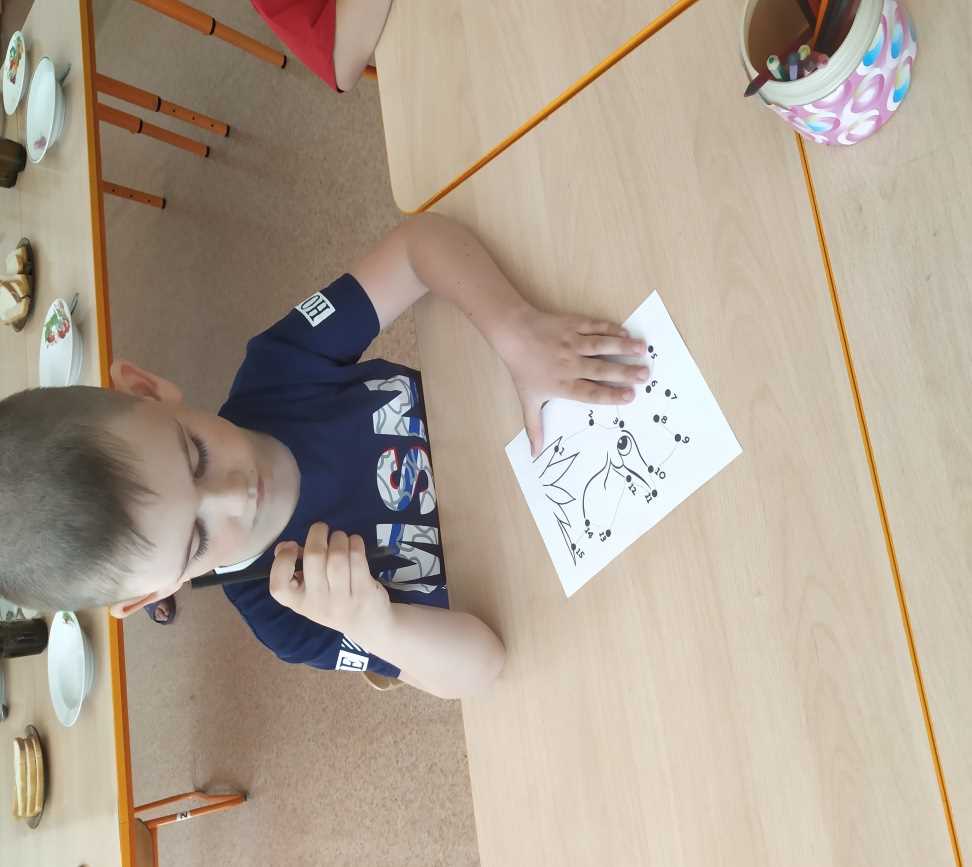 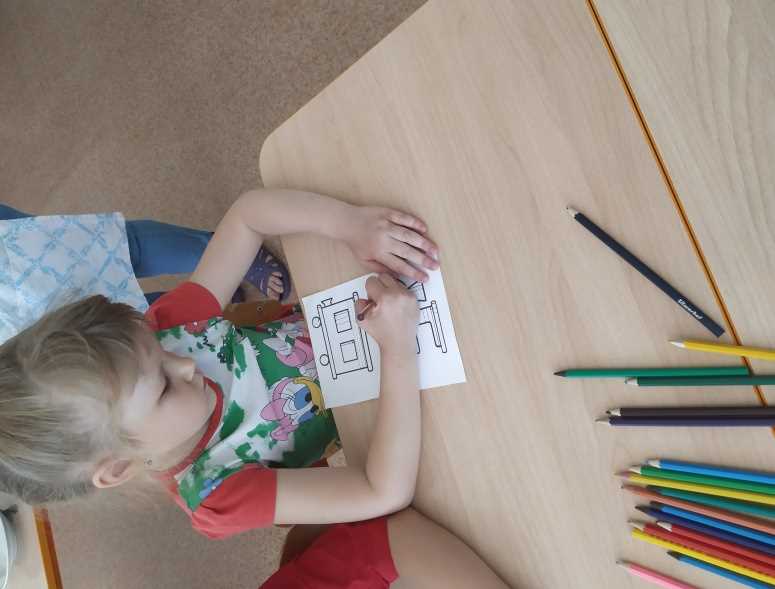 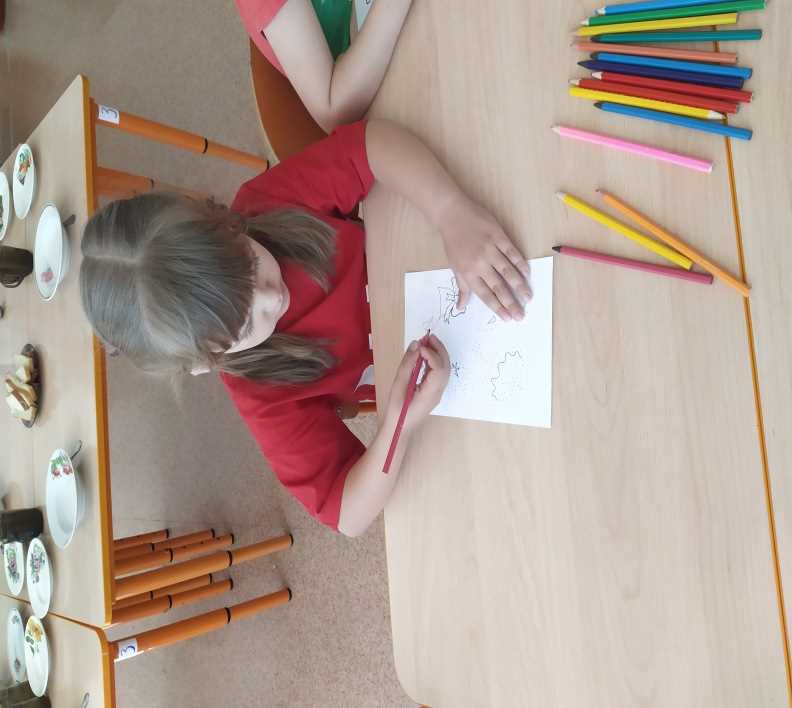 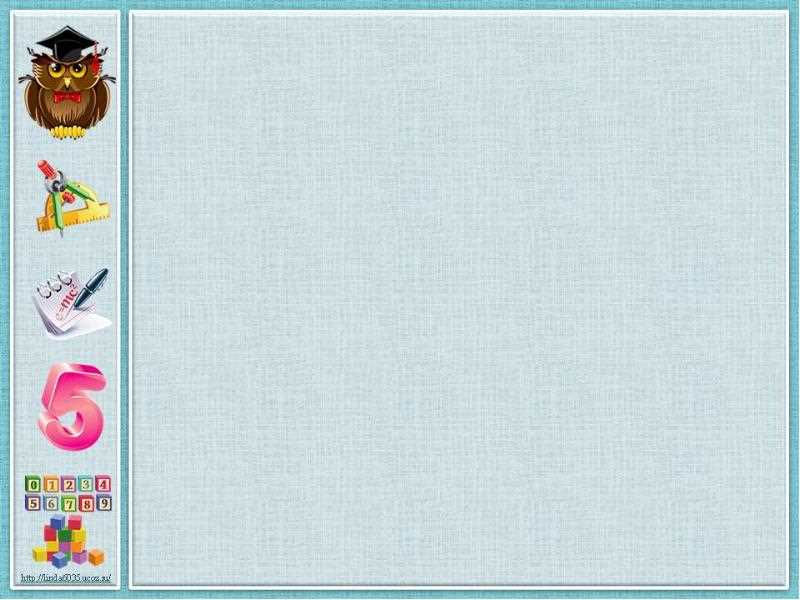 Вывод:
Таким образом дидактические игры, разнообразны не только по 
своему содержанию, целевому назначению, но и возрастным 
особенностям. 
Использование таких игр, в НОД благотворно влияет на усвоение
ЭМП у детей и способствует повышению уровня математического 
развития. Обучая детей в процессе игры нужно стремиться к тому,
 чтобы радость от игры перешла в радость учения!
       Дидактическая игра является важным средством развития
 элементарных математических представлений у детей дошкольного возраста.
                   «Учиться можно только весело… 
 Чтобы переваривать знания, надо поглощать их  с аппетитом»  А. Франсу

             Учение должно быть радостным!!!
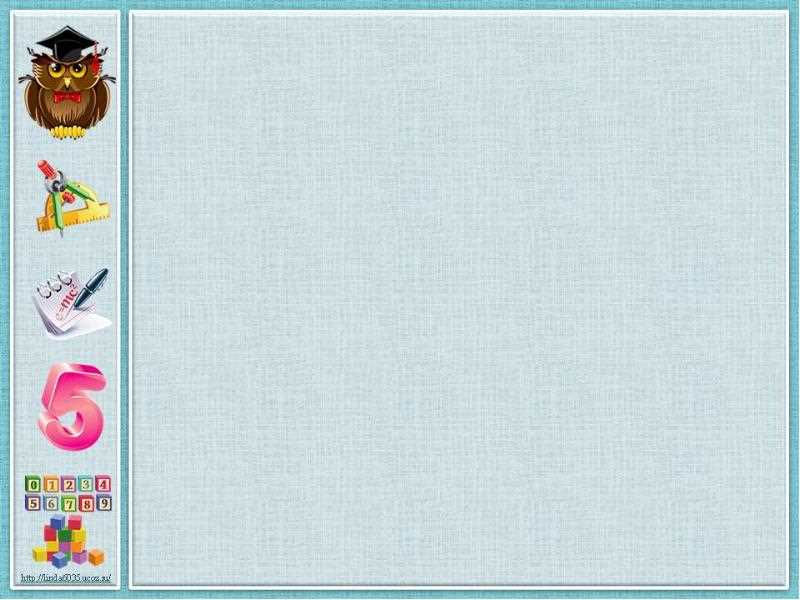 «Расскажи –  и я забуду,
Покажи – и я запомню,
Дай попробовать – и я пойму»
Конфуций
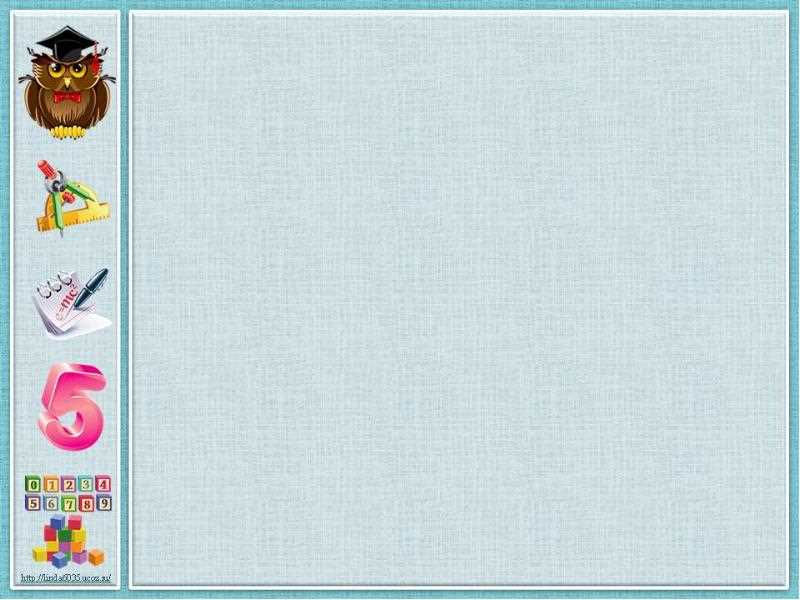 Спасибо 
за 
внимание!